TowerStart Games

Founded in 2020
Released “Woodland Defence” last year
Achieved 100k downloads in first week on iOS
Small team with big pedigree
Located in Brighton – hub for mobile games
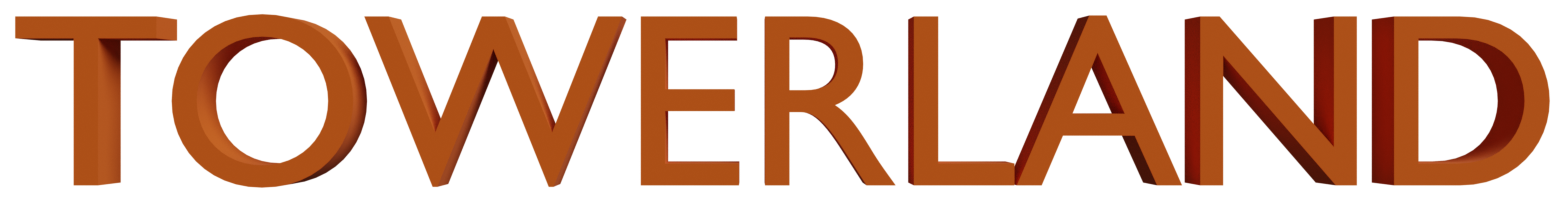 Lou Hudson – SeniorProducer
Jon Sanders – DesignDirector
A casual and seamless idle tower defence base building game
James Petworth – Lead Programmer
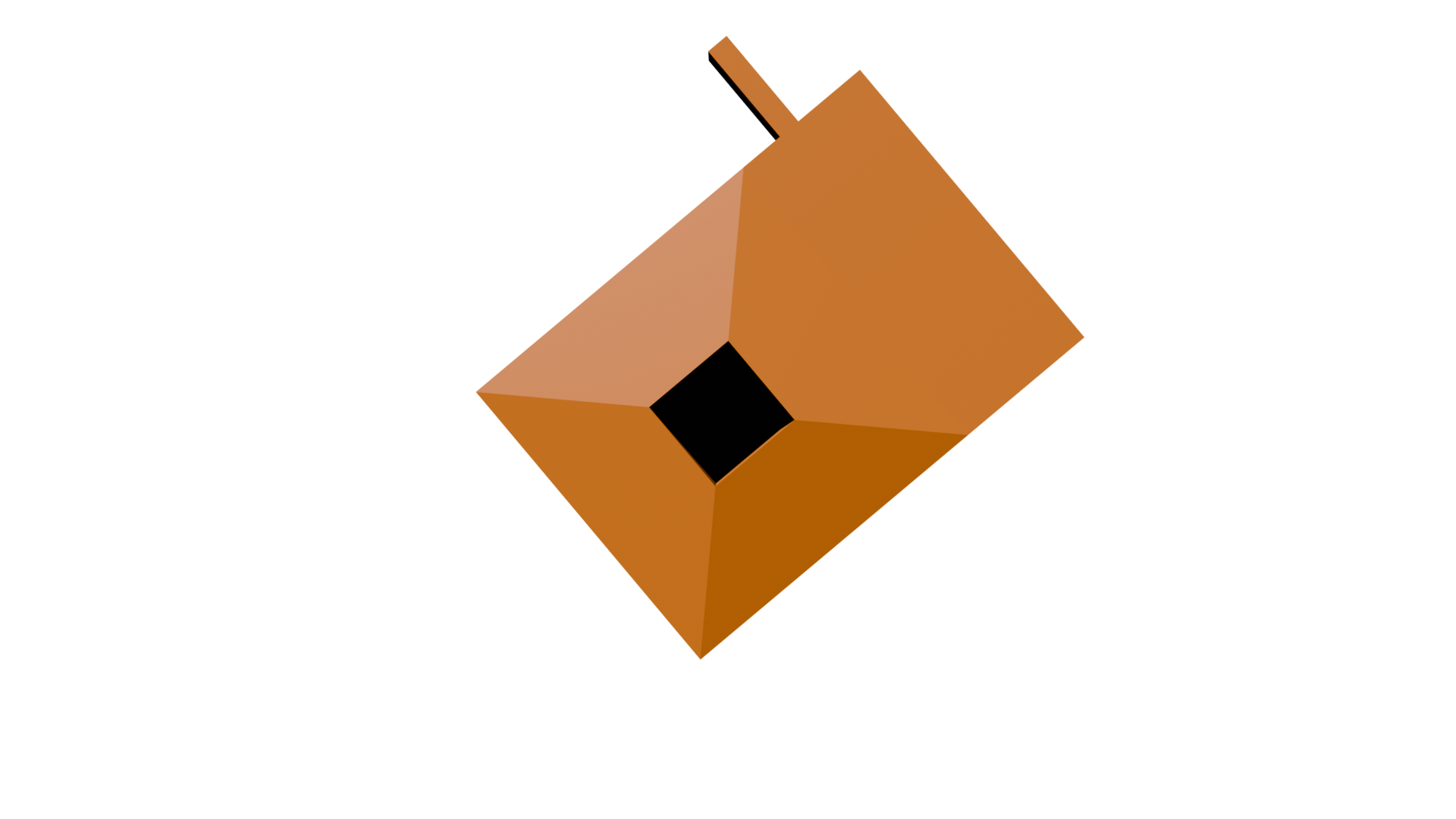 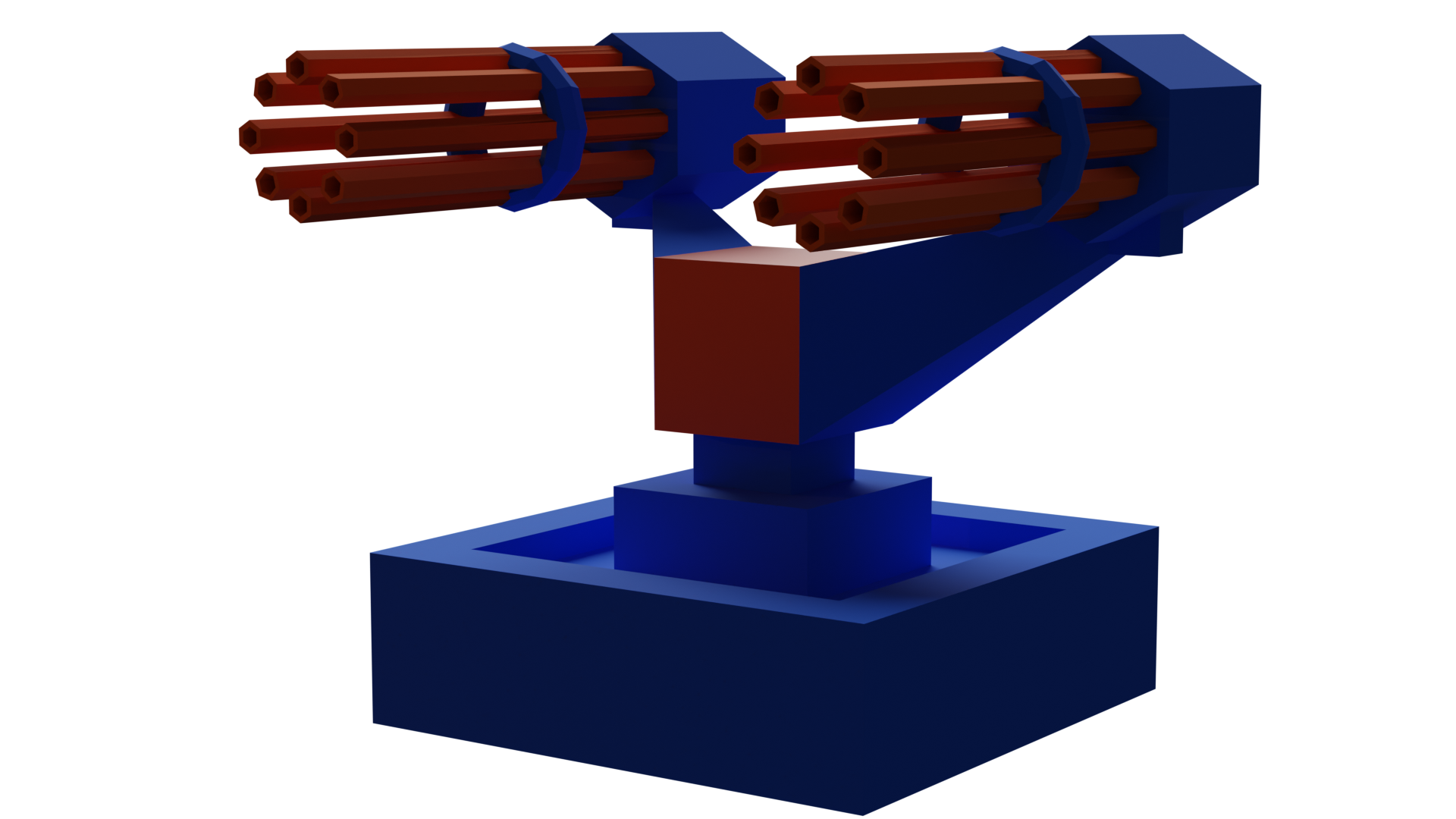 TowerStart Games
[Speaker Notes: Good [morning/afternoon], everyone. Thank you for being here.

I’m Ev, and today I’m thrilled to introduce you to Towerland, a game we’re developing at TowerStart Games.

Towerland is a unique blend of tower defence, idle gaming, and exciting action that keeps players engaged every step of the way.]
TowerStart Games

Founded in 2020
Released “Woodland Defence” last year
Achieved 100k downloads in first week on iOS
Small team with big pedigree
Located in Brighton – hub for mobile games
Base Design:

Players place upgradable buildings

Slowly build out the fort

Unlock new units

Automatically train units to fight the enemy onslaught

Add décor to the fort
Idle Gameplay:

Players can make progress even afk

Enemies continue to attack while offline

Incoming Boss will send a notification to players
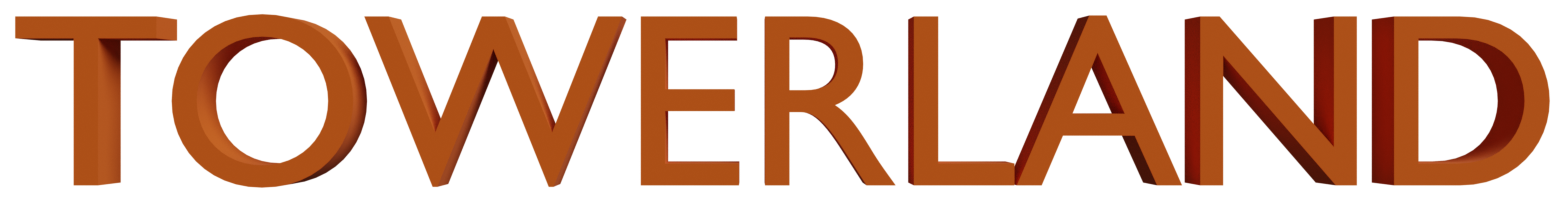 Summary:
Towerland is a game where players fight against an endless invasion of enemies by placing and upgrading defensive towers and buildings
Lou Hudson – SeniorProducer
Jon Sanders – DesignDirector
A casual and seamless idle tower defence base building game
James Petworth – Lead Programmer
Design Pillars:
Convenient, flexible sessions

Frequent progression

Clear and rewarding feedback

Variety of fun and viable strategies

Easy to understand visuals
Variety of genres:
Base Design – players place buildings and décor

Manual sniper mode – players can interact manually for extra rewards

Idle Gameplay – Players come back online to a collection of rewards
Manual Mode:

Players may be waiting on buildings or upgrades

They still want to play

Manually aim and snipe enemies

Get additional rewards
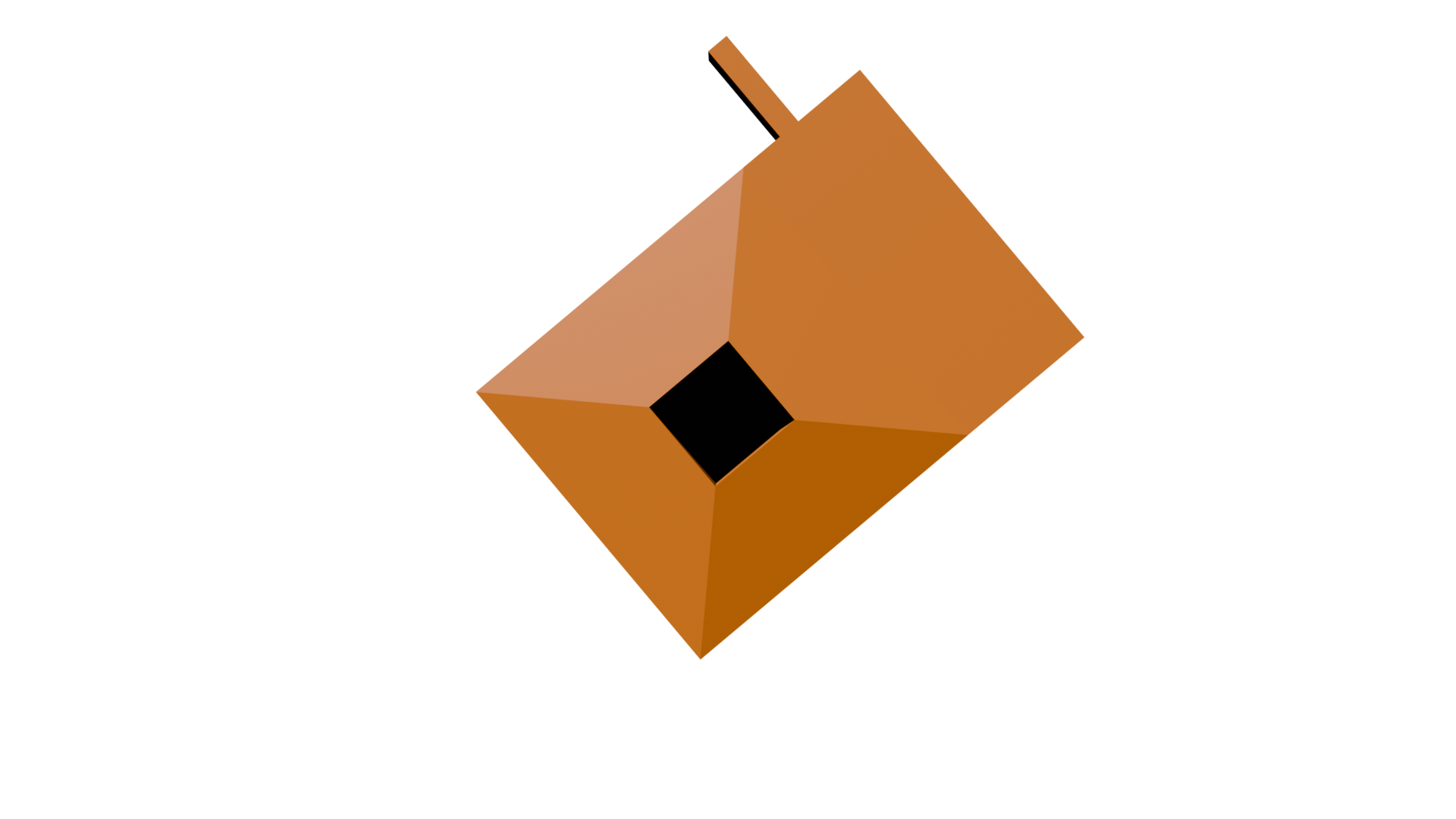 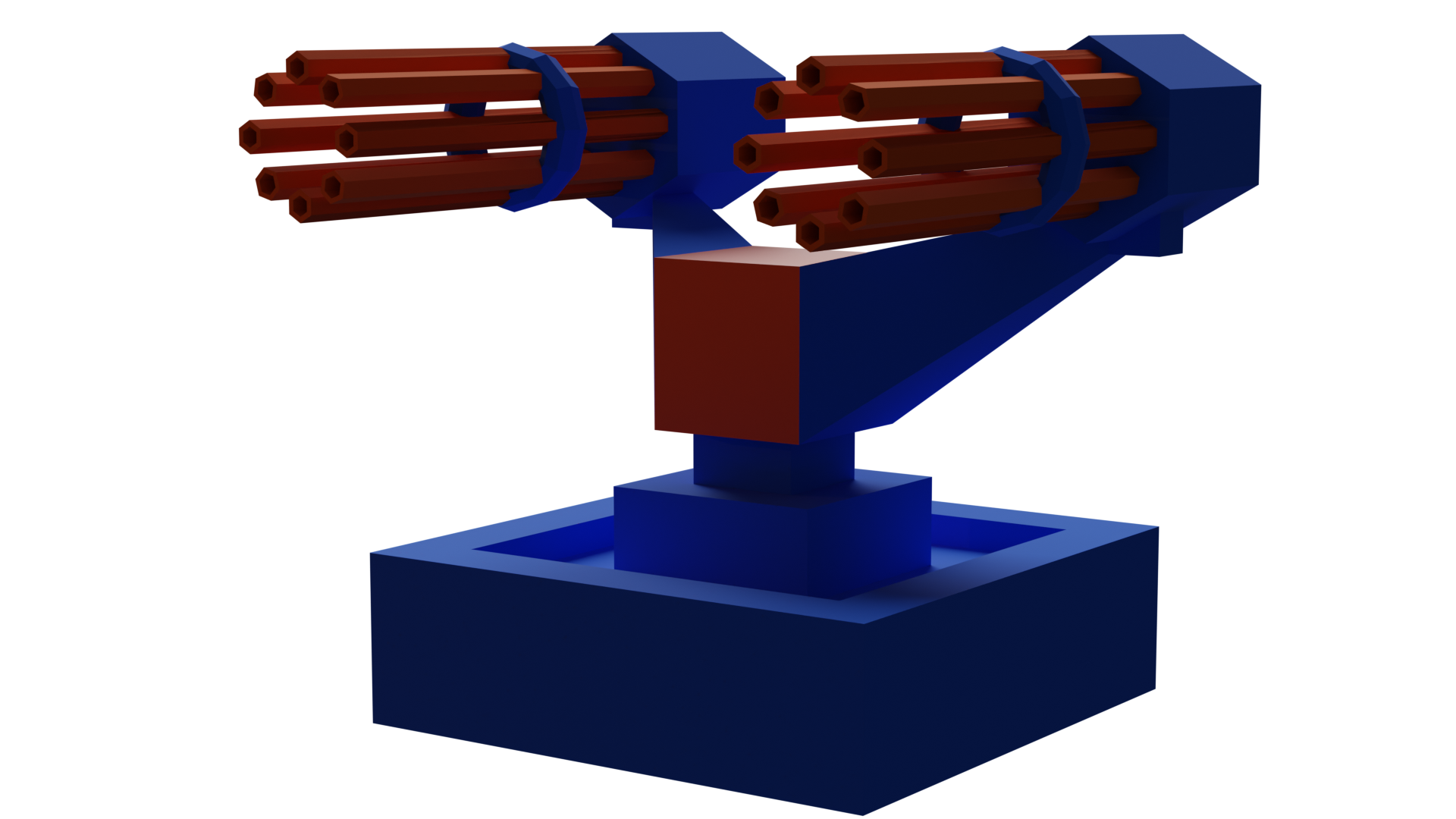 TowerStart Games
[Speaker Notes: Let me tell you a bit about the company behind Towerland, TowerStart Games.

We were founded in 2020 with a mission: to create innovative and engaging mobile games that stand out in the crowded marketplace. 

Woodland defence was also a tower defence so shows we have relevant experience
Our small, tight-knit team has a lot of pedigree behind it. Each of our team members brings years of experience in game design, art, and mobile development, meaning we are equipped to deliver high-quality games.

We’re based in Brighton, one of the UK’s key hubs for mobile gaming. Allows us to stay connected with industry trends and talent, ensuring we’re always at the forefront of innovation.

With our proven track record and expertise, we’re confident that TowerStart Games is the perfect team to bring Towerland to life.
People images from https://www.thispersondoesnotexist.com/]
TowerStart Games

Founded in 2020
Released “Woodland Defence” last year
Achieved 100k downloads in first week on iOS
Small team with big pedigree
Located in Brighton – hub for mobile games
Base Design:

Players place upgradable buildings

Slowly build out the fort

Unlock new units

Automatically train units to fight the enemy onslaught

Add décor to the fort
Base Design:

Players place upgradable buildings

Slowly build out the fort

Unlock new units

Automatically train units to fight the enemy onslaught

Add décor to the fort
Idle Gameplay:

Players can make progress even afk

Enemies continue to attack while offline

Incoming Boss will send a notification to players
Idle Gameplay:

Players can make progress even afk

Enemies continue to attack while offline

Incoming Boss will send a notification to players
Summary:
Towerland is a game where players fight against an endless invasion of enemies by placing and upgrading defensive towers and buildings
Summary:
Towerland is a game where players fight against an endless invasion of enemies by placing and upgrading defensive towers and buildings
Lou Hudson – SeniorProducer
Jon Sanders – DesignDirector
James Petworth – Lead Programmer
Design Pillars:
Convenient, flexible sessions

Frequent progression

Clear and rewarding feedback

Variety of fun and viable strategies

Easy to understand visuals
Design Pillars:
Convenient, flexible sessions

Frequent progression

Clear and rewarding feedback

Variety of fun and viable strategies

Easy to understand visuals
Variety of genres:
Base Design – players place buildings and décor

Manual sniper mode – players can interact manually for extra rewards

Idle Gameplay – Players come back online to a collection of rewards
Variety of genres:
Base Design – players place buildings and décor

Manual sniper mode – players can interact manually for extra rewards

Idle Gameplay – Players come back online to a collection of rewards
Manual Mode:

Players may be waiting on buildings or upgrades

They still want to play

Manually aim and snipe enemies

Get additional rewards
Manual Mode:

Players may be waiting on buildings or upgrades

They still want to play

Manually control turrets and snipe enemies

Get additional rewards
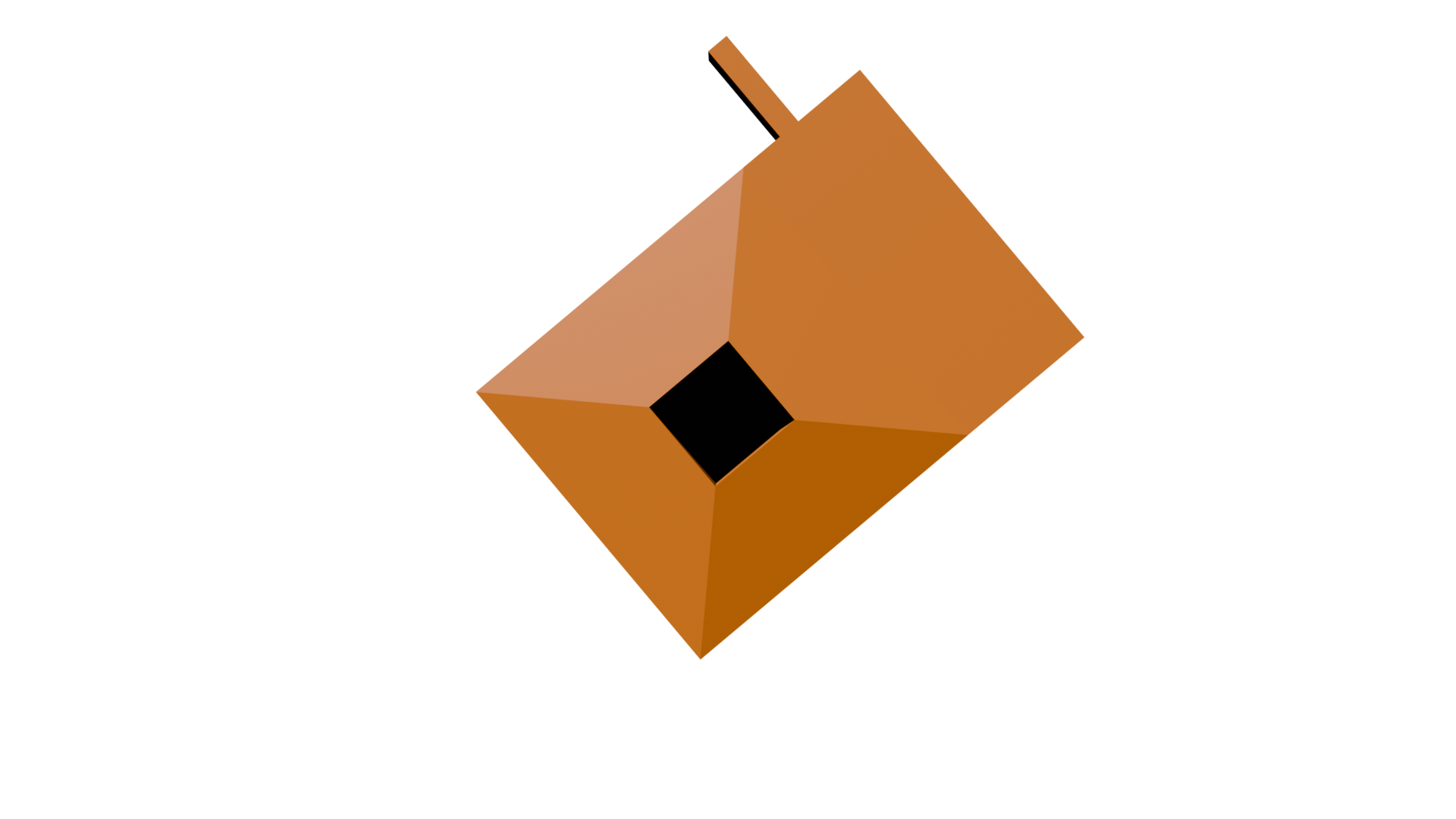 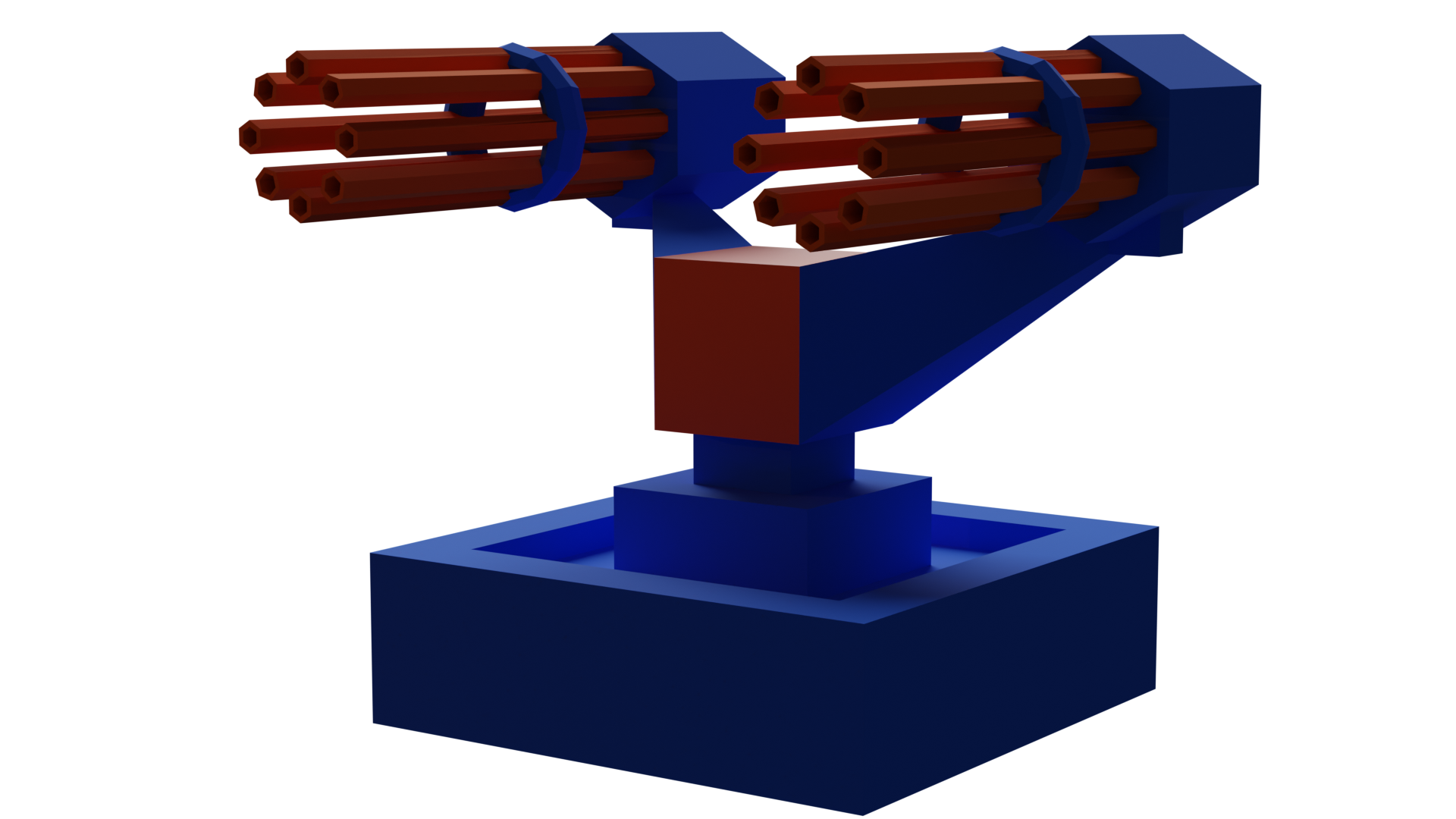 TowerStart Games
[Speaker Notes: Elevator pitch:

Towerland is a low-poly endless idle tower defence game where players build and upgrade towers,

and shoot endless waves of invaders both automatically and manually, and expand territory.

They build towers and troops with skippable wait times via ads or purchases.]
Base Design:

Players place upgradable buildings

Slowly build out the fort

Unlock new units

Automatically train units to fight the enemy onslaught

Add décor to the fort
Base Design:

Players place upgradable buildings

Slowly build out the fort

Unlock new units

Automatically train units to fight the enemy onslaught

Add décor to the fort
Idle Gameplay:

Players can make progress even afk

Enemies continue to attack while offline

Incoming Boss will send a notification to players
Idle Gameplay:

Players can make progress even afk

Enemies continue to attack while offline

Incoming Boss will send a notification to players
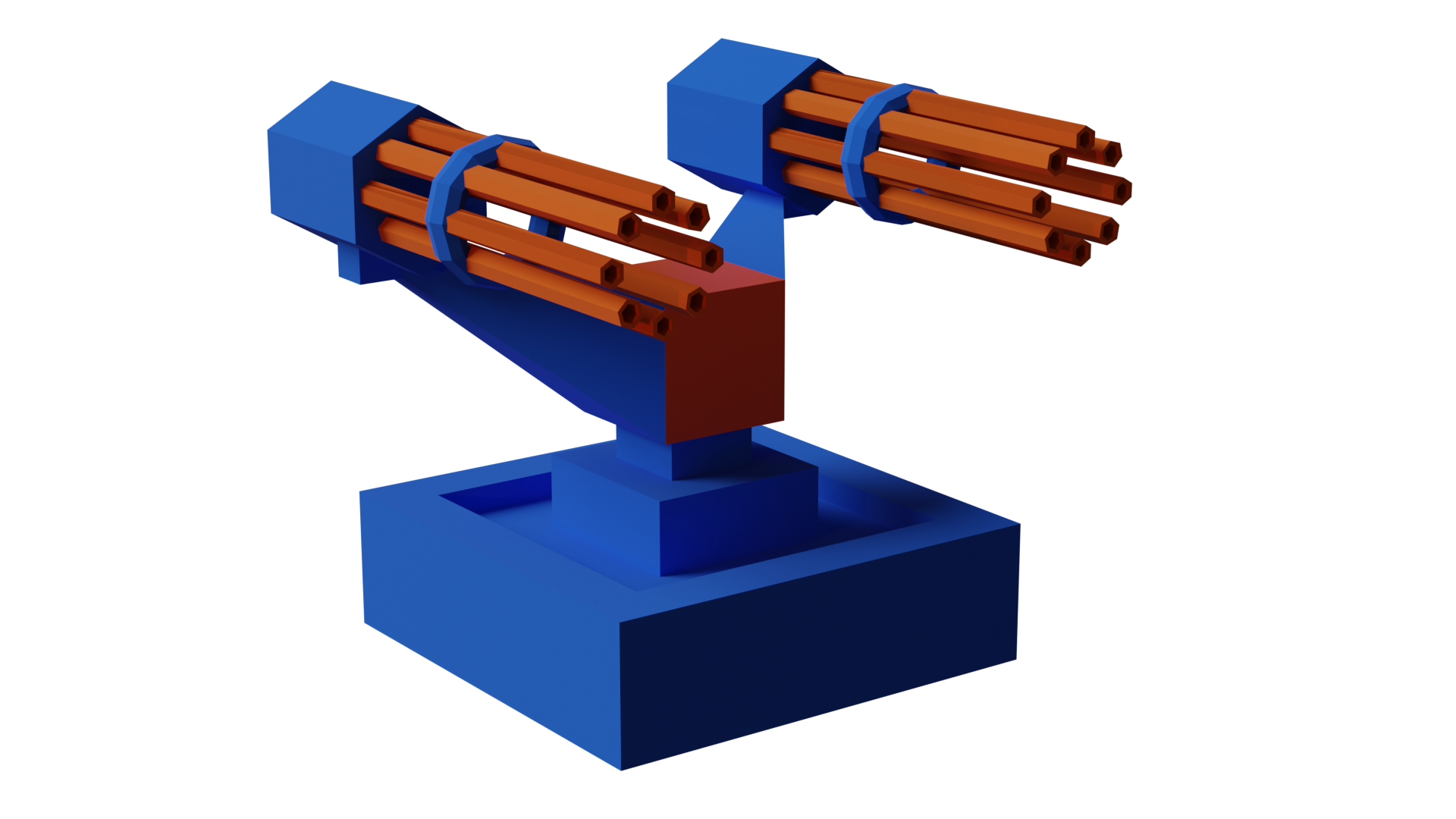 Genres: Idle, Strategy, Tower Defence

Why these genres? We have experience as a studio creating great tower defence games, and we feel that the idle genre is particularly compatible, as well as becoming more popular in its own right.
Summary:
Towerland is a game where players fight against an endless invasion of enemies by placing and upgrading defensive towers and buildings
Summary:
Towerland is a game where players fight against an endless invasion of enemies by placing and upgrading defensive towers and buildings
Art Style: Low Poly, Colourful

Why this art style? Low poly art is very readable on a small screen such as on a mobile device and is comparably one of the most inexpensive art styles both financially and in terms of a time investment.
Design Pillars:
Convenient, flexible sessions

Frequent progression

Clear and rewarding feedback

Variety of fun and viable strategies

Easy to understand visuals
Design Pillars:
Convenient, flexible sessions

Frequent progression

Clear and rewarding feedback

Variety of fun and viable strategies

Easy to understand visuals
Variety of genres:
Base Design – players place buildings and décor

Manual sniper mode – players can interact manually for extra rewards

Idle Gameplay – Players come back online to a collection of rewards
Variety of genres:
Base Design – players place buildings and décor

Manual sniper mode – players can interact manually for extra rewards

Idle Gameplay – Players come back online to a collection of rewards
Manual Mode:

Players may be waiting on buildings or upgrades

They still want to play

Manually control turrets and snipe enemies

Get additional rewards
Manual Mode:

Players may be waiting on buildings or upgrades

They still want to play

Manually aim and snipe enemies

Get additional rewards
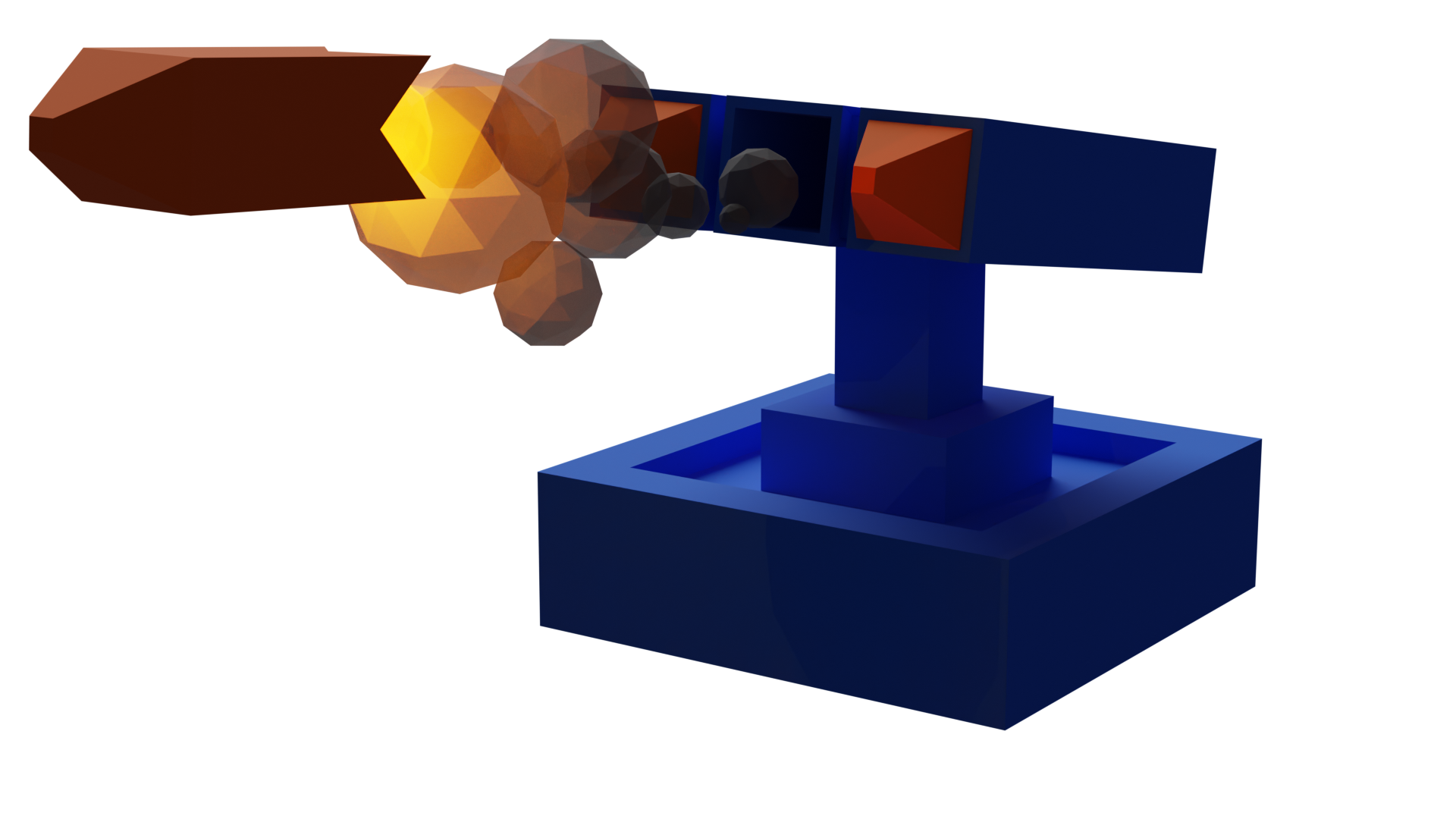 Target Audience: Children & Young Adults aged 7-28

Why this audience? Due to the simple, clean, professional art style that will appeal to adults and the bright colours/simple gameplay which will appeal to kids.
[Speaker Notes: Base Design:

Players can place, upgrade, and decorate buildings with fun and aesthetic low poly assets.


Manual Mode:

Players may still have time to kill and want to engage with the game even while they are waiting for the timers associated with building and upgrading structures and towers.Players can take control of any tower in the game and each has a unique feel.
Players gain extra rewards in this mode but it is not required that they play it.


Idle Gameplay:

Towerland will feature a satisfying sense of improvement and progression over time, as it crucial to idle games.
Players are expected to make at least 50% of their progress while idle]
Base Design:

Players place upgradable buildings

Slowly build out the fort

Unlock new units

Automatically train units to fight the enemy onslaught

Add décor to the fort
Idle Gameplay:

Players can make progress even afk

Enemies continue to attack while offline

Incoming Boss will send a notification to players
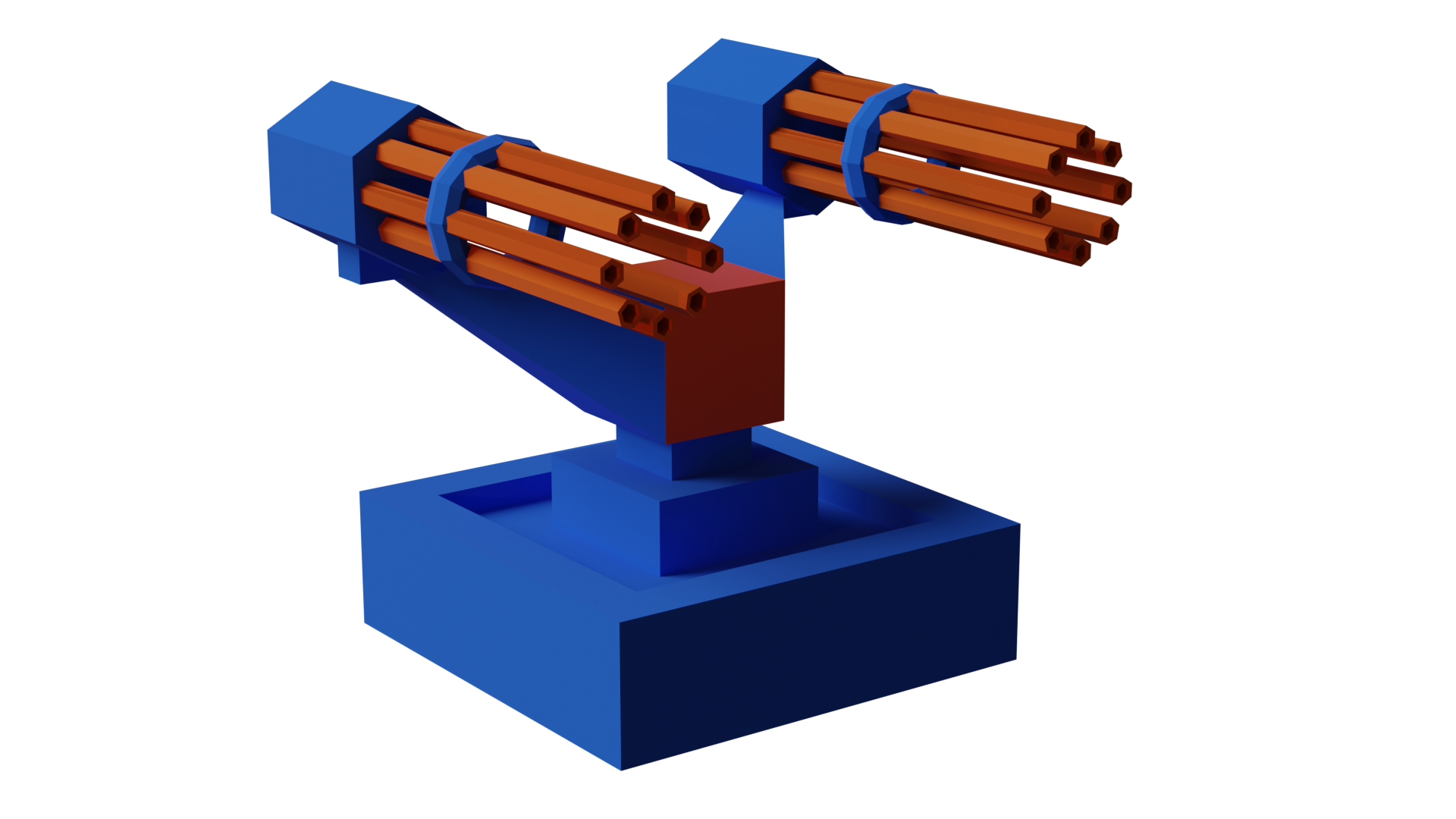 Genres: Idle, Strategy, Tower Defence

Why these genres? We have experience as a studio creating great tower defence games, and we feel that the idle genre is particularly compatible, as well as becoming more popular in its own right.
Core gameplay loop
Start building construction
Summary:
Towerland is a game where players fight against an endless invasion of enemies by placing and upgrading defensive towers and buildings
Play manual gamemode while waiting
Spend rewards on upgrading and buying buildings
Art Style: Low Poly, Colourful

Why this art style? Low poly art is very readable on a small screen such as on a mobile device and is comparably one of the most inexpensive art styles both financially and in terms of a time investment.
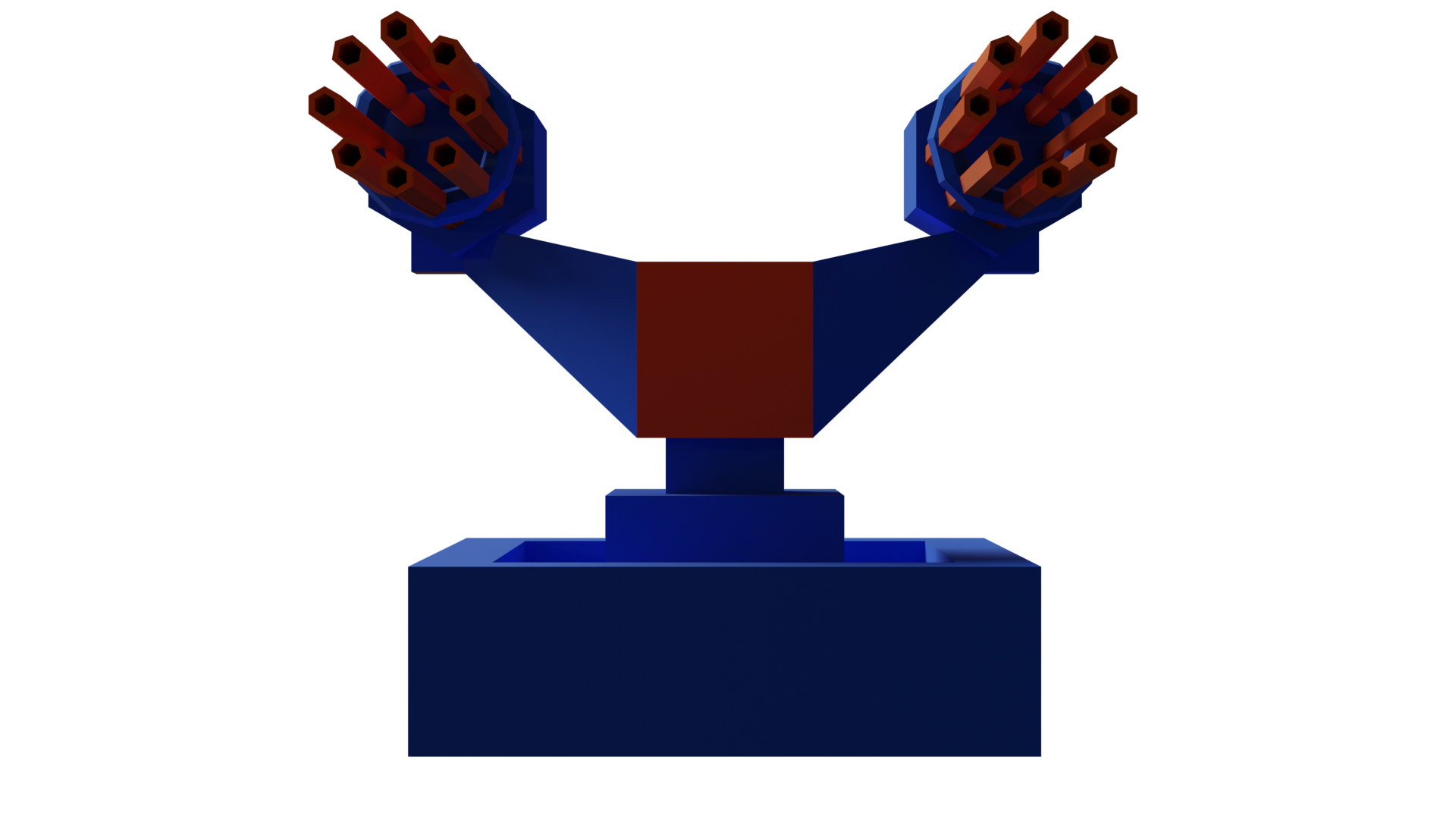 Design Pillars:
Convenient, flexible sessions

Frequent progression

Clear and rewarding feedback

Variety of fun and viable strategies

Easy to understand visuals
Variety of genres:
Base Design – players place buildings and décor

Manual sniper mode – players can interact manually for extra rewards

Idle Gameplay – Players come back online to a collection of rewards
Manual Mode:

Players may be waiting on buildings or upgrades

They still want to play

Manually control turrets and snipe enemies

Get additional rewards
Complete buildings, collect XP
Enemies drop rewards
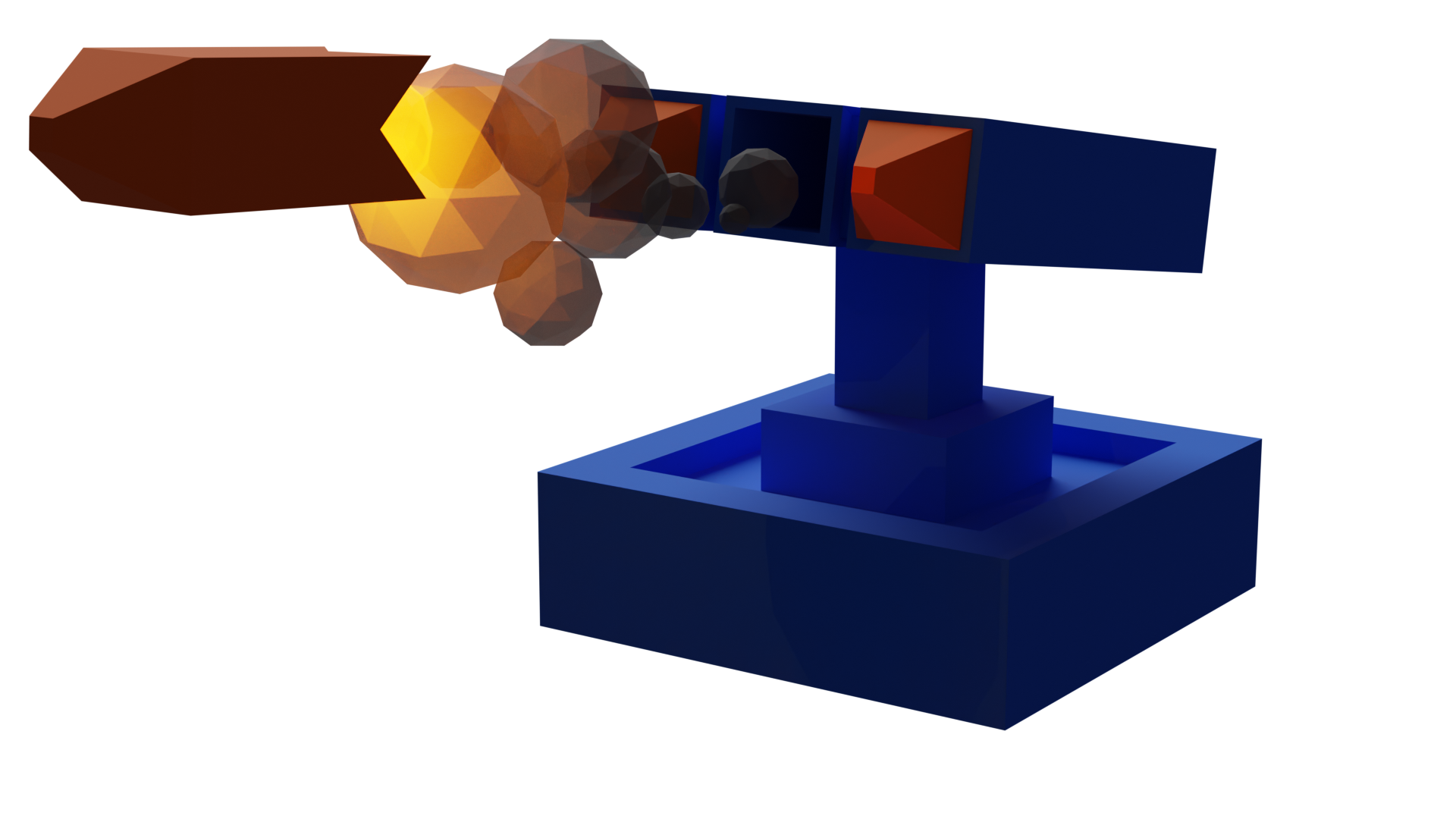 Target Audience: Children & Young Adults aged 7-28

Why this audience? Due to the simple, clean, professional art style that will appeal to adults and the bright colours/simple gameplay which will appeal to kids.
Buildings shoot at enemies
[Speaker Notes: Taking elements that work the best from both idle games and strategy games and combining them into a hybrid genre 
allows us to rely on decades of previous knowledge from other studios while still producing a unique end product

Discuss target audience]
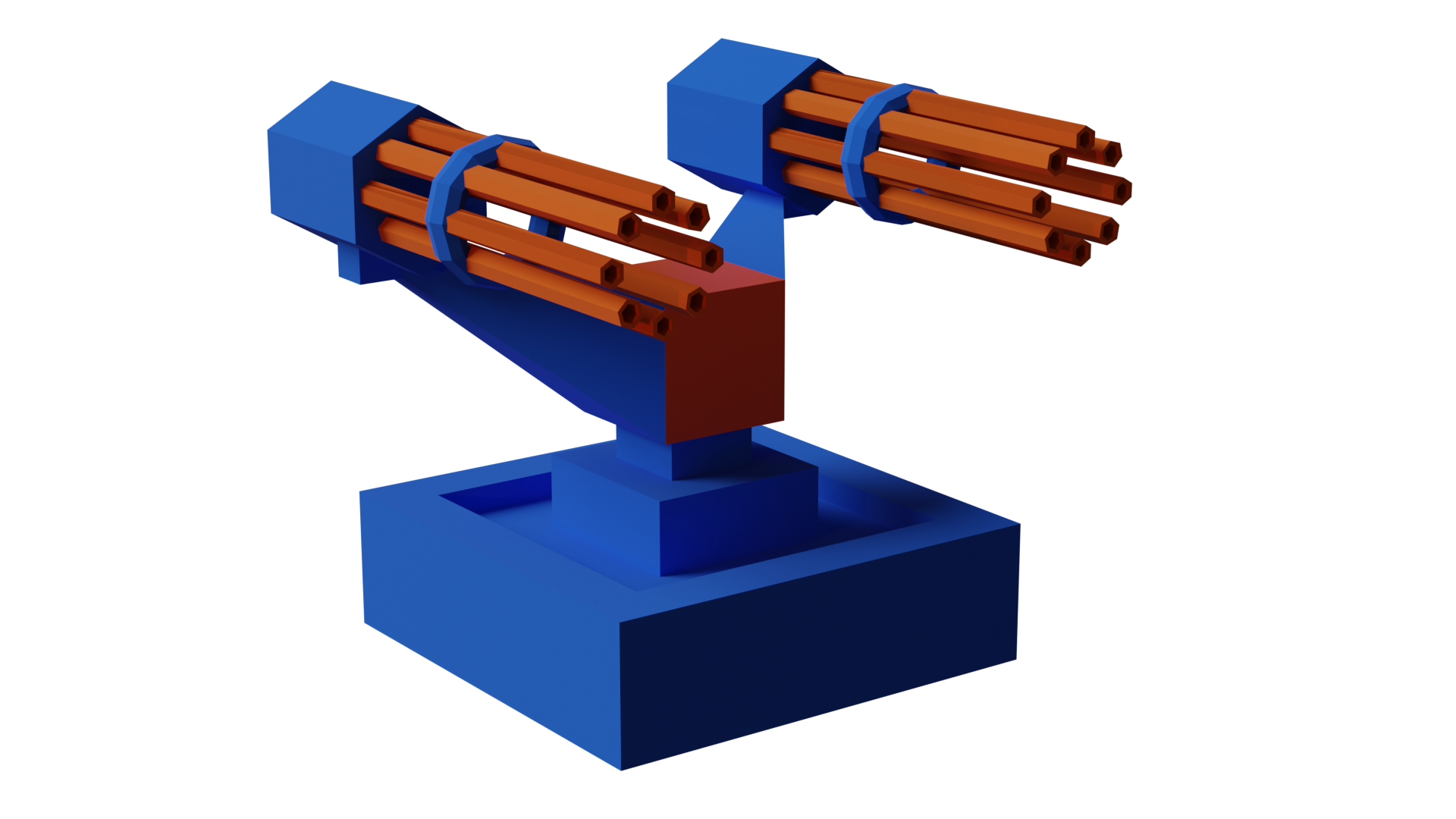 Genres: Idle, Strategy, Tower Defence

Why these genres? We have experience as a studio creating great tower defence games, and we feel that the idle genre is particularly compatible, as well as becoming more popular in its own right.
Why Mobile?
Core gameplay loop
Start building construction
The mobile gaming industry generated approximately $136 billion in revenue in 2023, outpacing the combined revenue of the film and music industries. This figure is expected to grow beyond $150 billion by 2024. (Le, 2024; Baltezarević & Baltezarević, 2024)
Play manual gamemode while waiting
Spend rewards on upgrading and buying buildings
Art Style: Low Poly, Colourful

Why this art style? Low poly art is very readable on a small screen such as on a mobile device and is comparably one of the most inexpensive art styles both financially and in terms of a time investment.
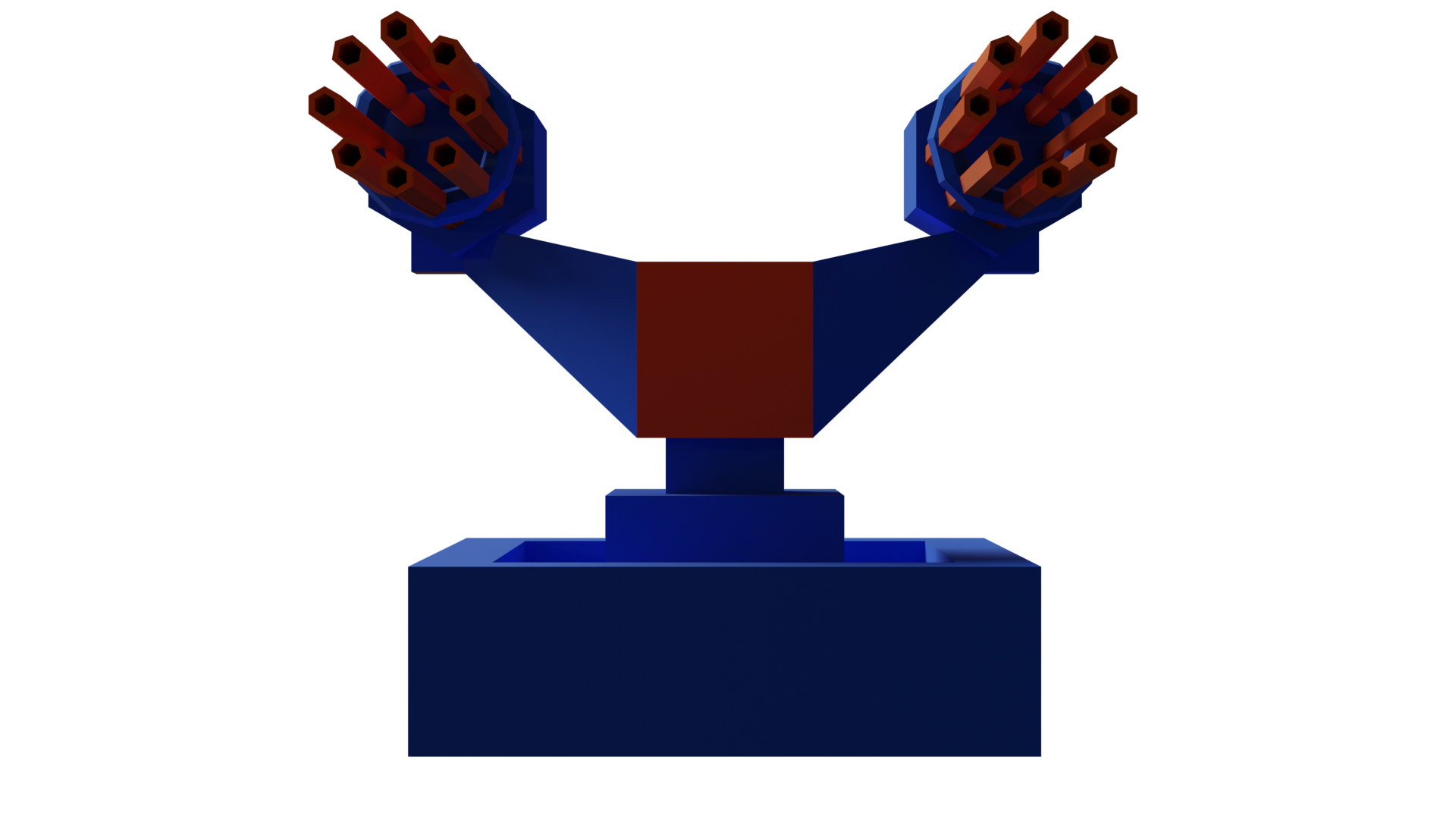 Market Penetration: Over 92% of global internet users play mobile games, highlighting mobile gaming's unparalleled reach. (Moon, 2024)
Complete buildings, collect XP
Enemies drop rewards
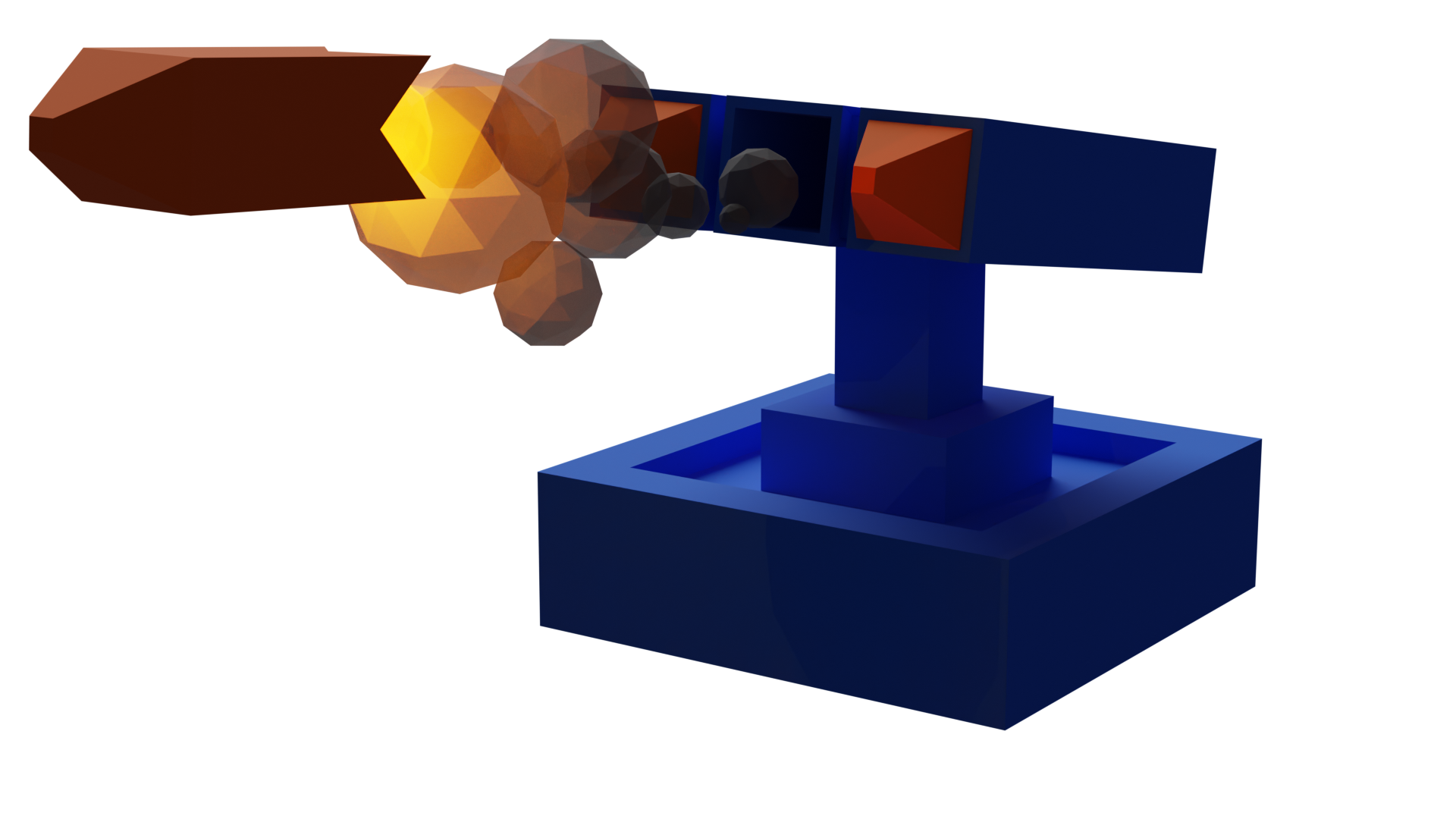 Target Audience: Children & Young Adults aged 7-28

Why this audience? Due to the simple, clean, professional art style that will appeal to adults and the bright colours/simple gameplay which will appeal to kids.
Towerland relies on very short, very frequent play sessions, and the idle progress that the player makes in between these sessions. This type of gameplay loop with micro-length play sessions is currently best suited to mobile.
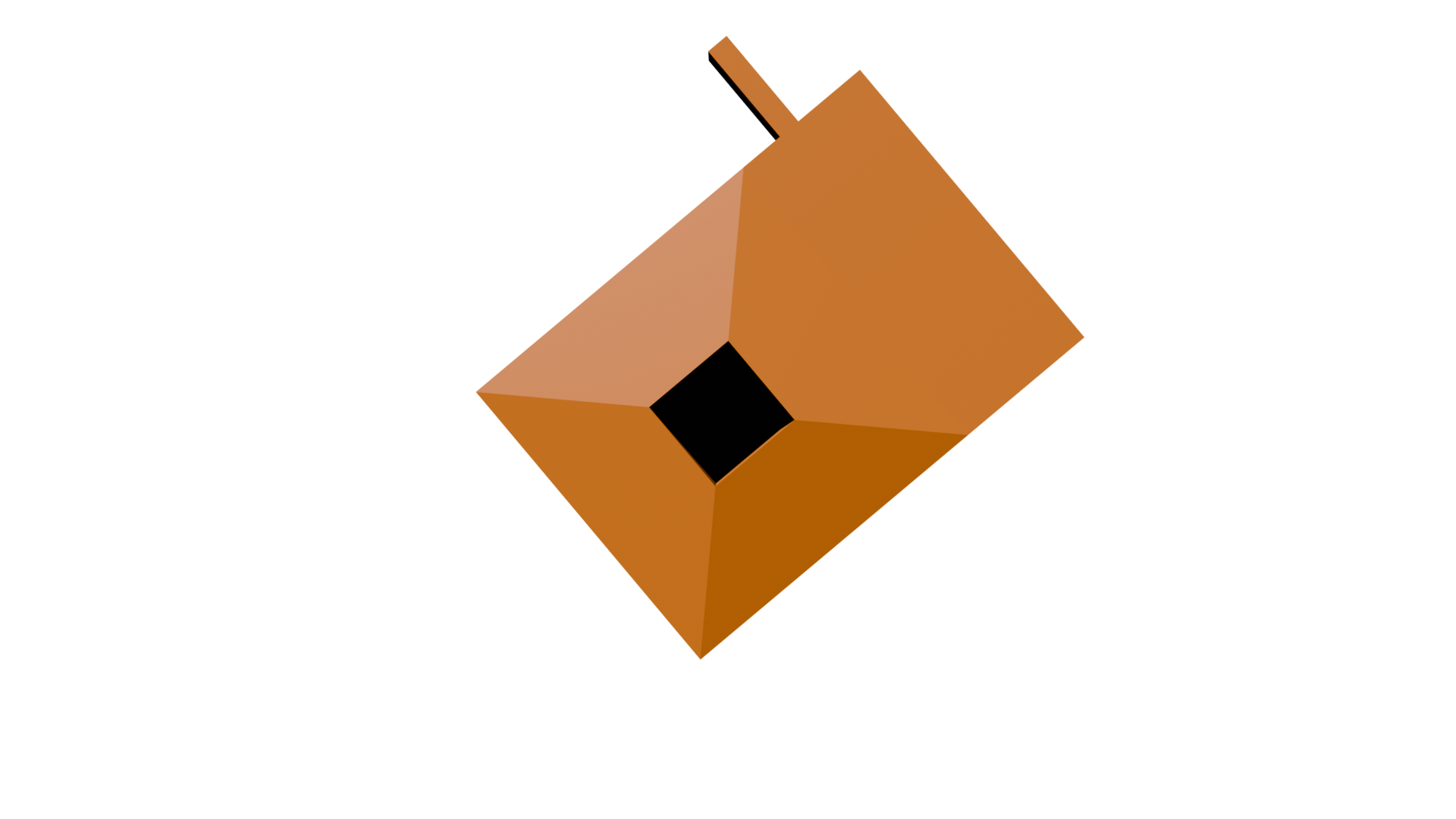 Buildings shoot at enemies
[Speaker Notes: The gameplay loop is quite simple.

Players might also spend time rearranging or decorating their base in between building.

Minigames could be implemented into each building type, for example a barracks might have a training minigame.]
Why Mobile?
Core gameplay loop
Start building construction
Towerland targets an ever-growing niche in the mobile game market: Idle gamers who want to drop into the game while waiting for a bus or on a short break at work, make some progress, and drop out again.
The mobile gaming industry generated approximately $136 billion in revenue in 2023, outpacing the combined revenue of the film and music industries. This figure is expected to grow beyond $150 billion by 2024. (Le, 2024; Baltezarević & Baltezarević, 2024)
Play manual gamemode while waiting
Spend rewards on upgrading and buying buildings
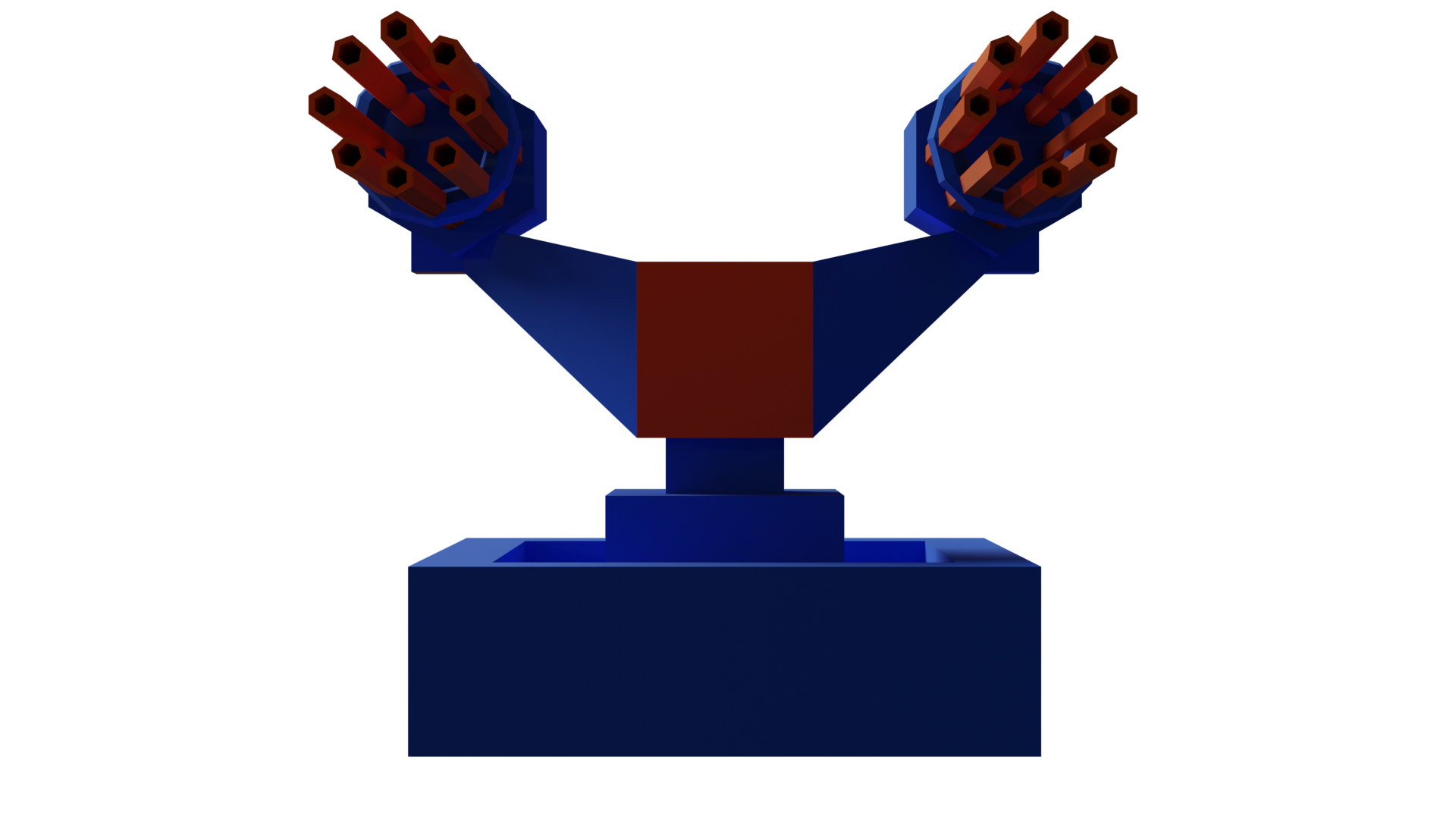 "Short mobile gaming sessions, lasting around 5 minutes on average, align perfectly with modern user habits, such as playing while waiting in line or during short breaks." (Moon, 2024)
Market Penetration: Over 92% of global internet users play mobile games, highlighting mobile gaming's unparalleled reach. (Moon, 2024)
Complete buildings, collect XP
Enemies drop rewards
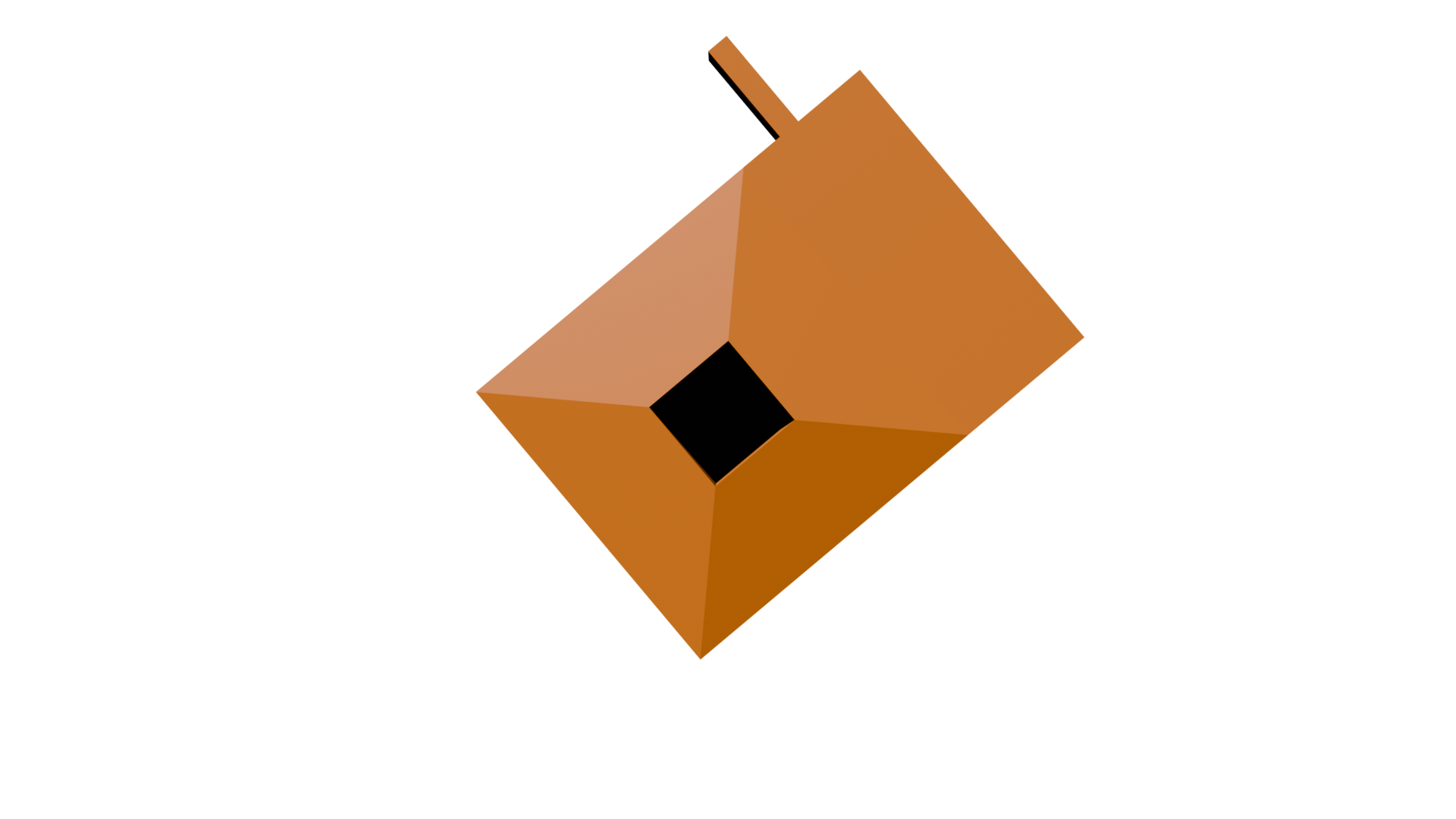 “4G networks in the UK exhibited a 97.8% connection success rate on average, respectively, when a mobile device becomes active. This suggests that mobile games enjoy much more robust network connectivity, which means players can use online features anywhere.” (Moon, 2024)
Towerland relies on very short, very frequent play sessions, and the idle progress that the player makes in between these sessions. This type of gameplay loop with micro-length play sessions is currently best suited to mobile.
Buildings shoot at enemies
[Speaker Notes: Many idle games are on the web. We have decided to produce a mobile app and not a web game as the scope for revenue is simply much greater,

And it is easier to keep players engaged and invested in an app as they have already gone through the effort of downloading it.

Baltezarević, R., & Baltezarević, I. (2024). Ensure Video Game Success with Digital Marketing. Taylor & Francis.
Moon, D. (2024). Network Traffic Characteristics in Recent Mobile Games. https://www.mdpi.com/2076-3417/14/4/1397/pdf]
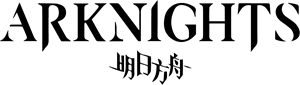 Why Mobile?
Towerland targets an ever-growing niche in the mobile game market: Idle gamers who want to drop into the game while waiting for a bus or on a short break at work, make some progress, and drop out again.
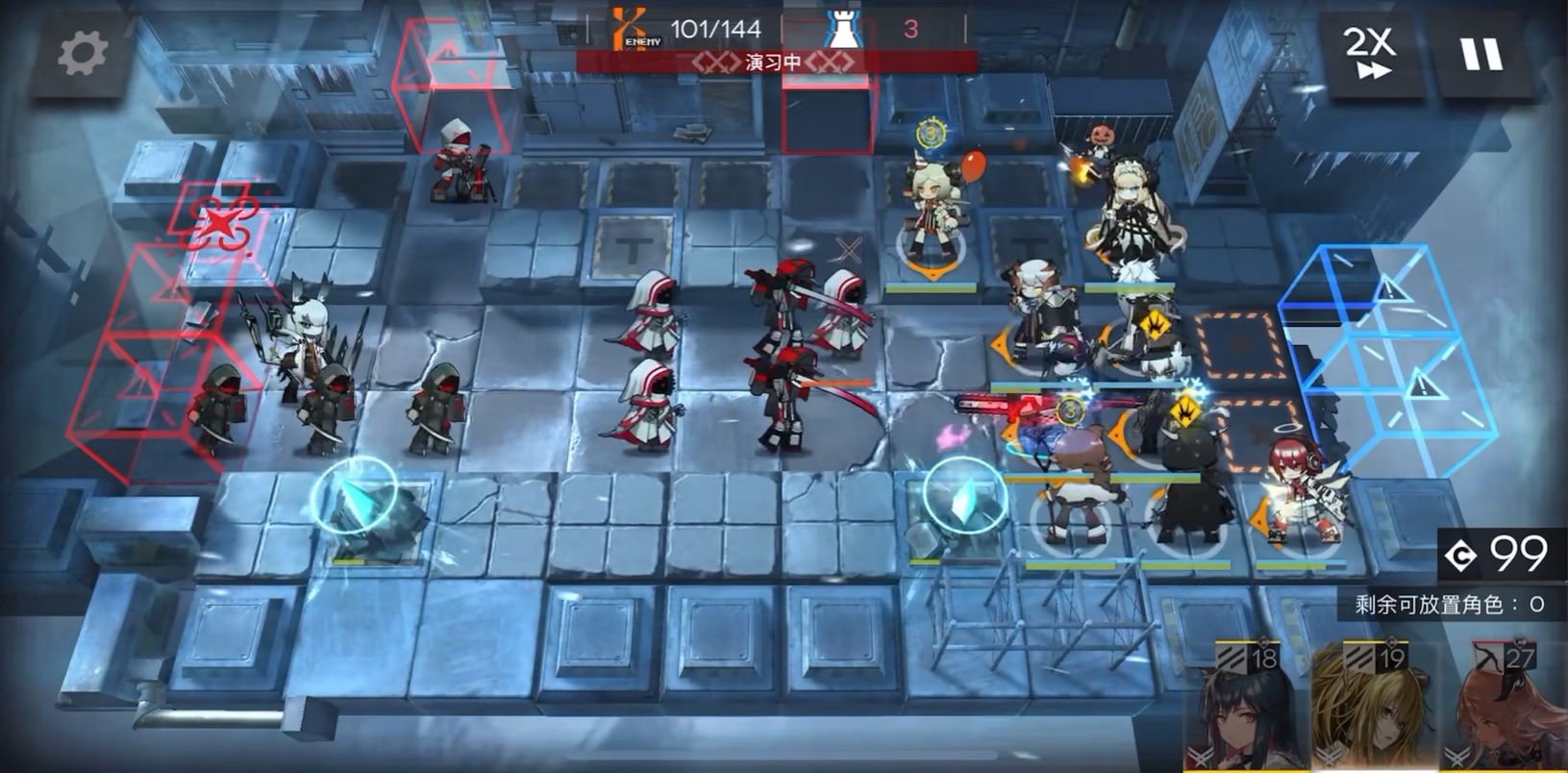 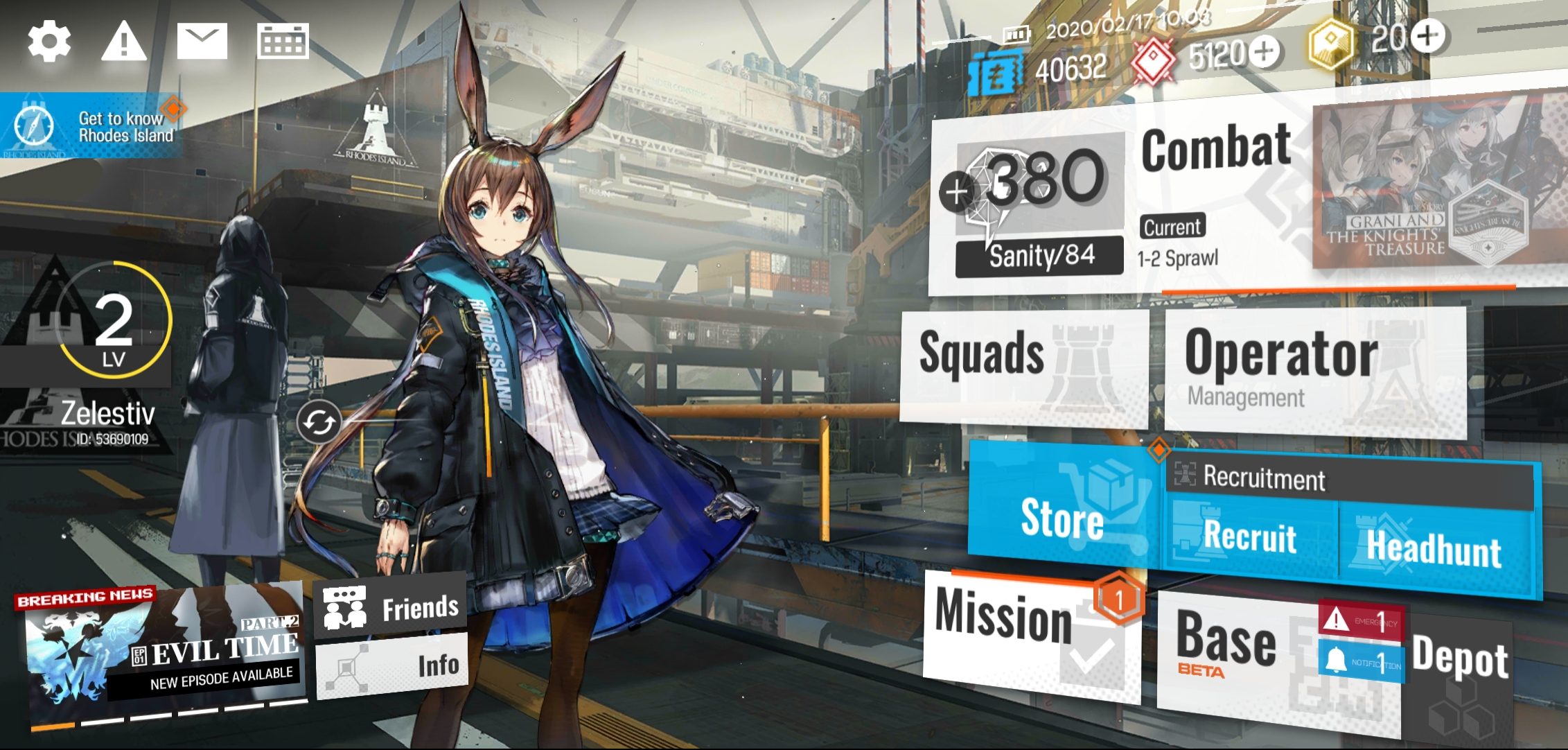 The mobile gaming industry generated approximately $136 billion in revenue in 2023, outpacing the combined revenue of the film and music industries. This figure is expected to grow beyond $150 billion by 2024. (Le, 2024; Baltezarević & Baltezarević, 2024)
Singleplayer, Casual

Launched in 2020

4.7/5 stars

5 million+ downloads
(f2p)

Gacha monetisation

Tower defence

Strong story elements

Large player base

Multiple genres combined
"Short mobile gaming sessions, lasting around 5 minutes on average, align perfectly with modern user habits, such as playing while waiting in line or during short breaks." (Moon, 2024)
Market Penetration: Over 92% of global internet users play mobile games, highlighting mobile gaming's unparalleled reach. (Moon, 2024)
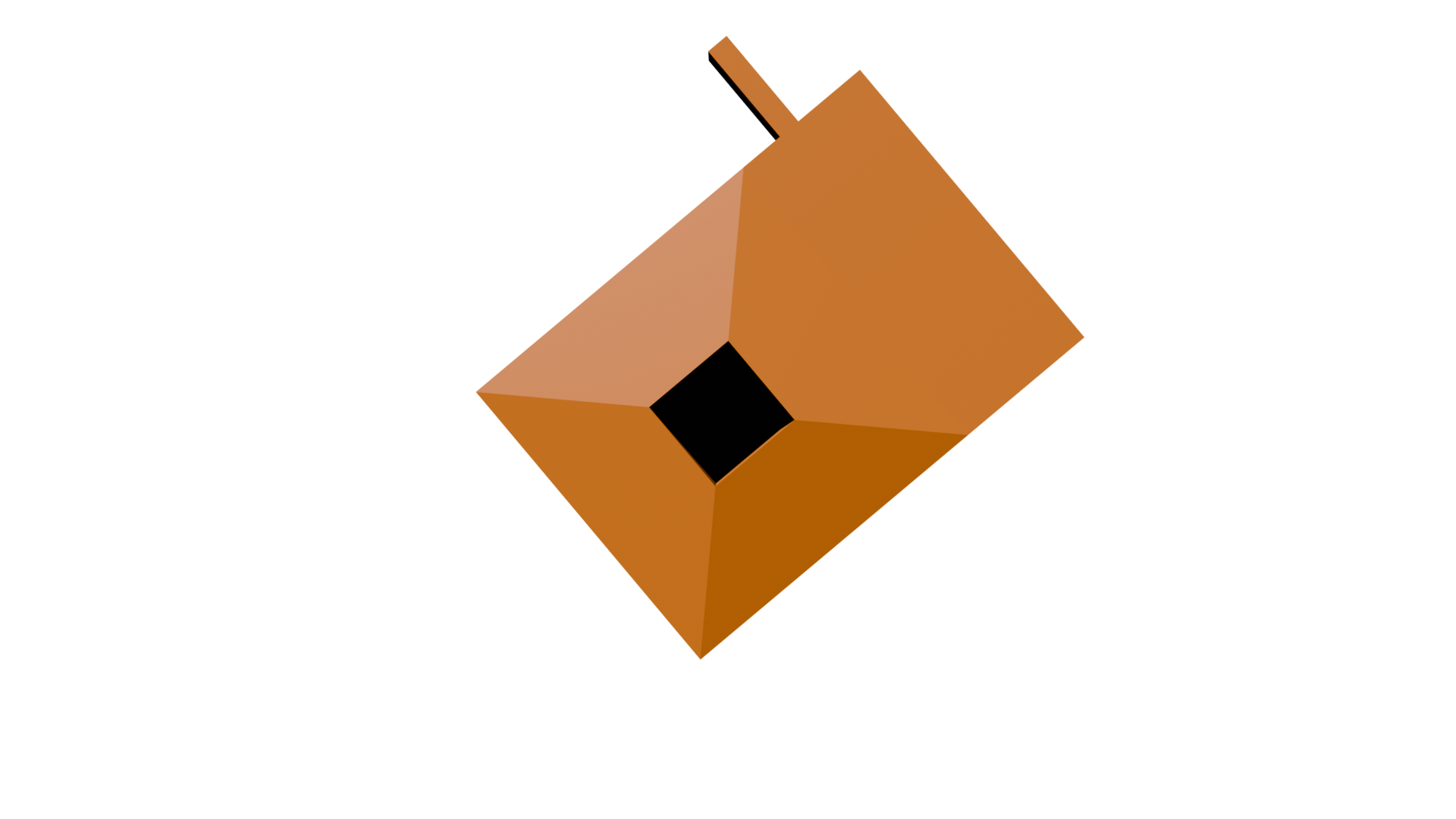 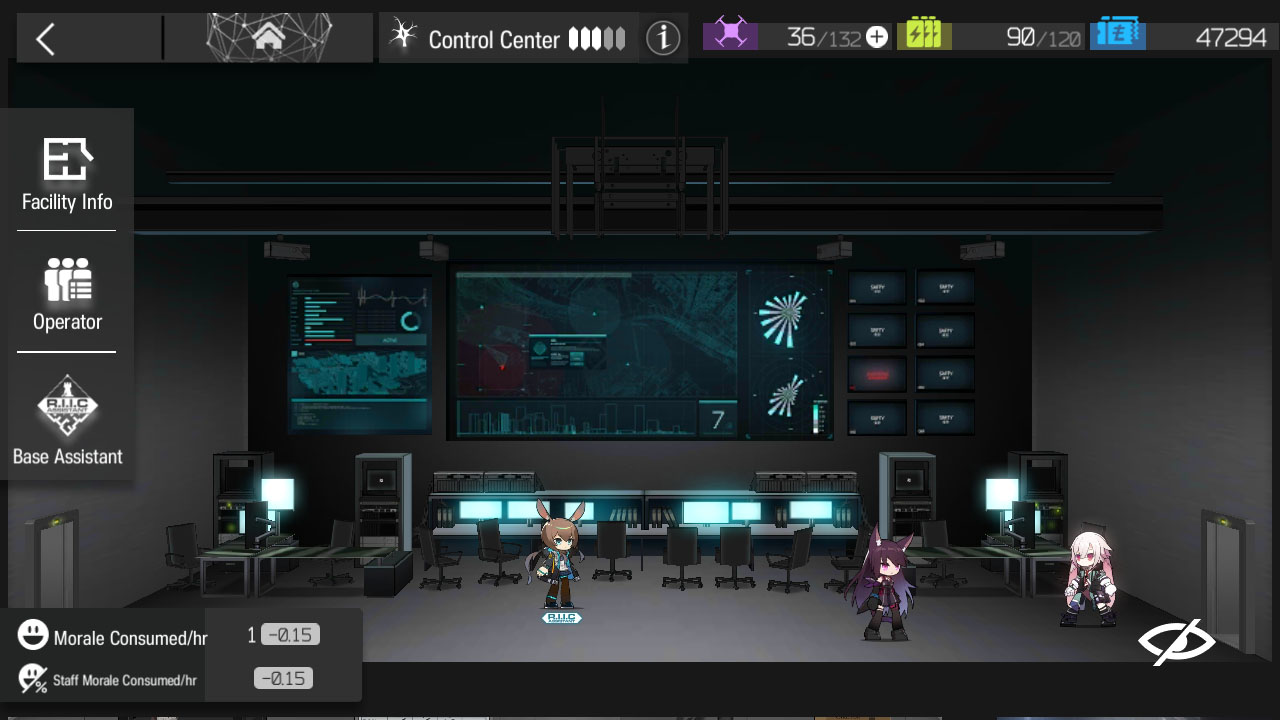 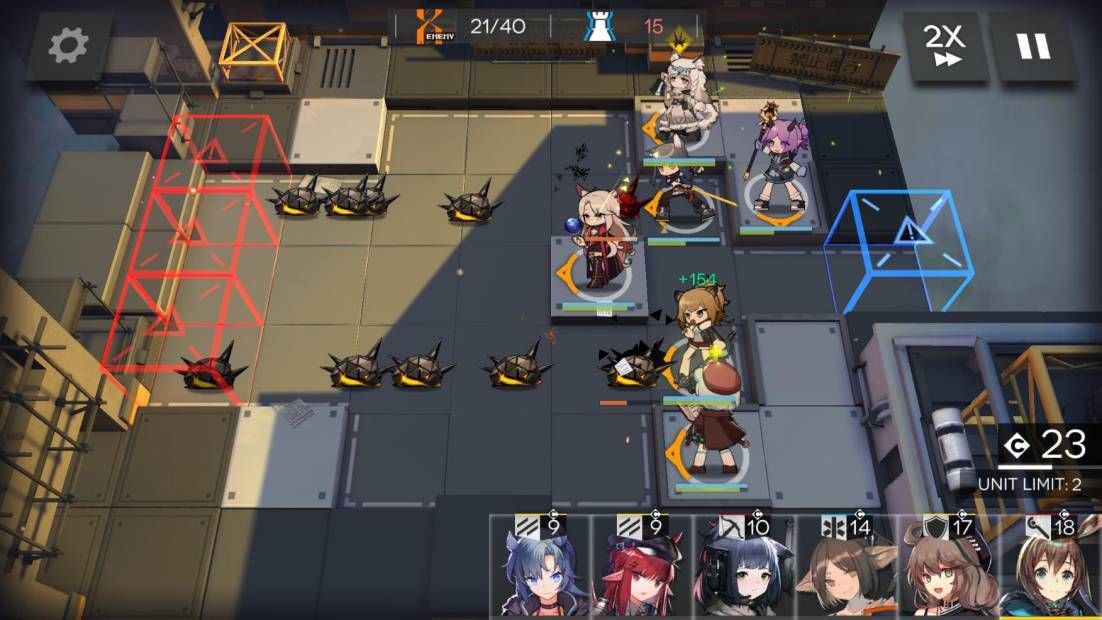 “4G networks in the UK exhibited a 97.8% connection success rate on average, respectively, when a mobile device becomes active. This suggests that mobile games enjoy much more robust network connectivity, which means players can use online features anywhere.” (Moon, 2024)
Towerland relies on very short, very frequent play sessions, and the idle progress that the player makes in between these sessions. This type of gameplay loop with micro-length play sessions is currently best suited to mobile.
[Speaker Notes: Towerland relies on very short, very frequent play sessions, and the idle progress that the player makes in between these sessions.

The game is more suited to being played while waiting for a train or killing 5 minutes before bed than it is for long play sessions.
This is by design as this type of short gameplay loop relying on microsessions has been shown to increase retention; hence it is becoming more popular in the mobile game space.

Players can use online features like clans and leaderboards everywhere because these days everyone has very fast 4G or 5G on their phones]
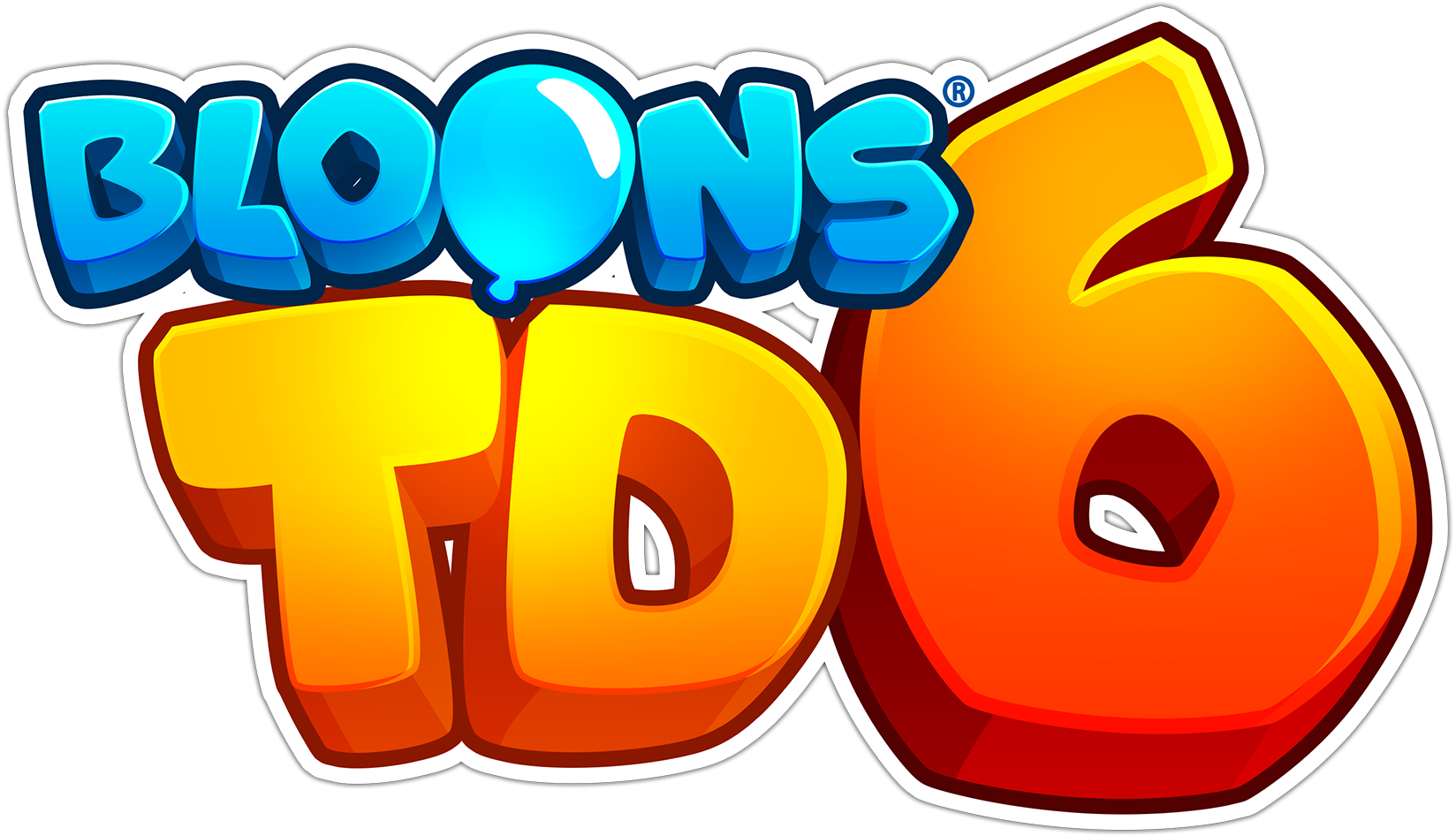 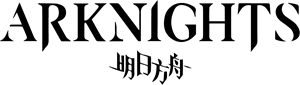 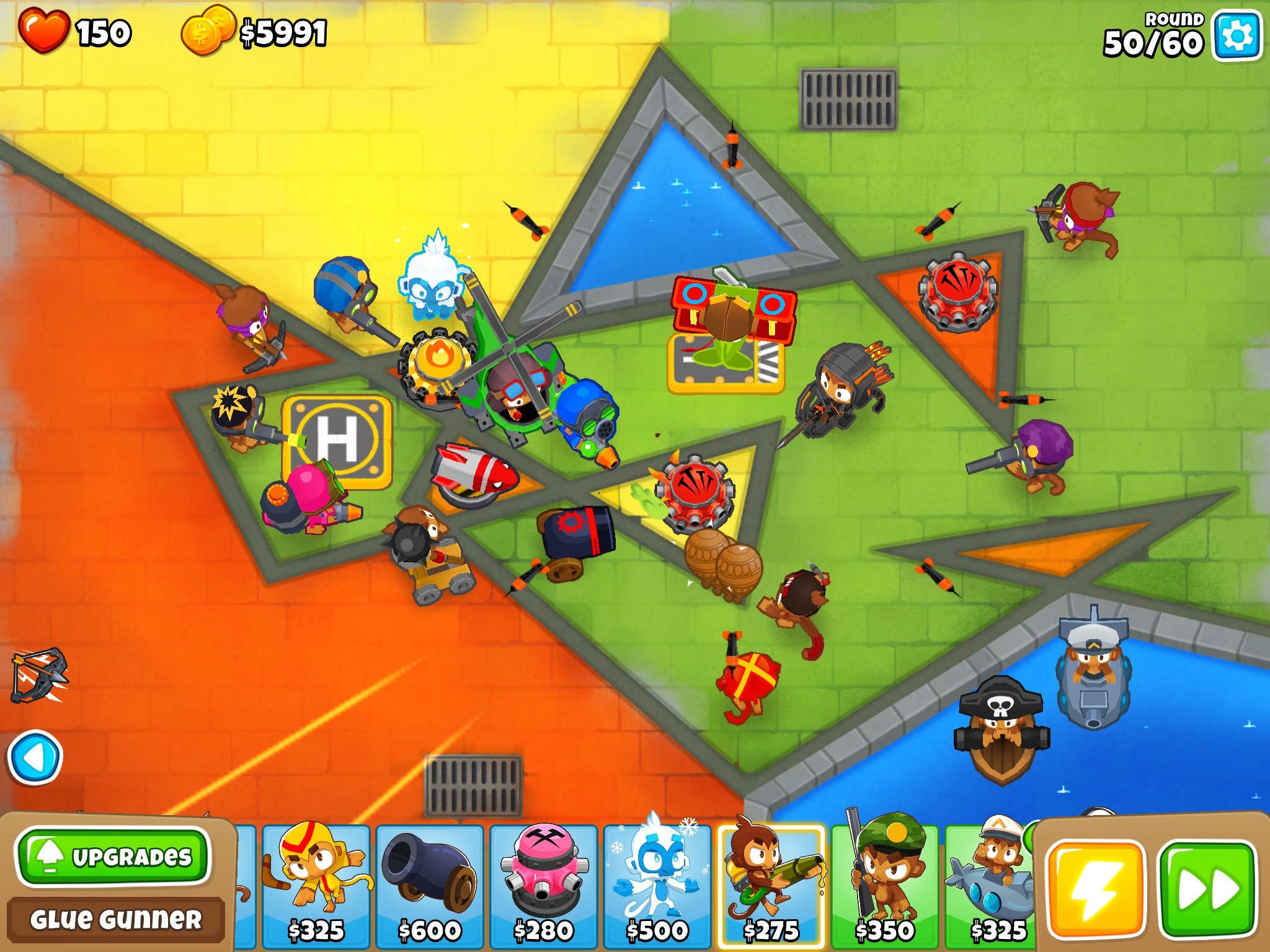 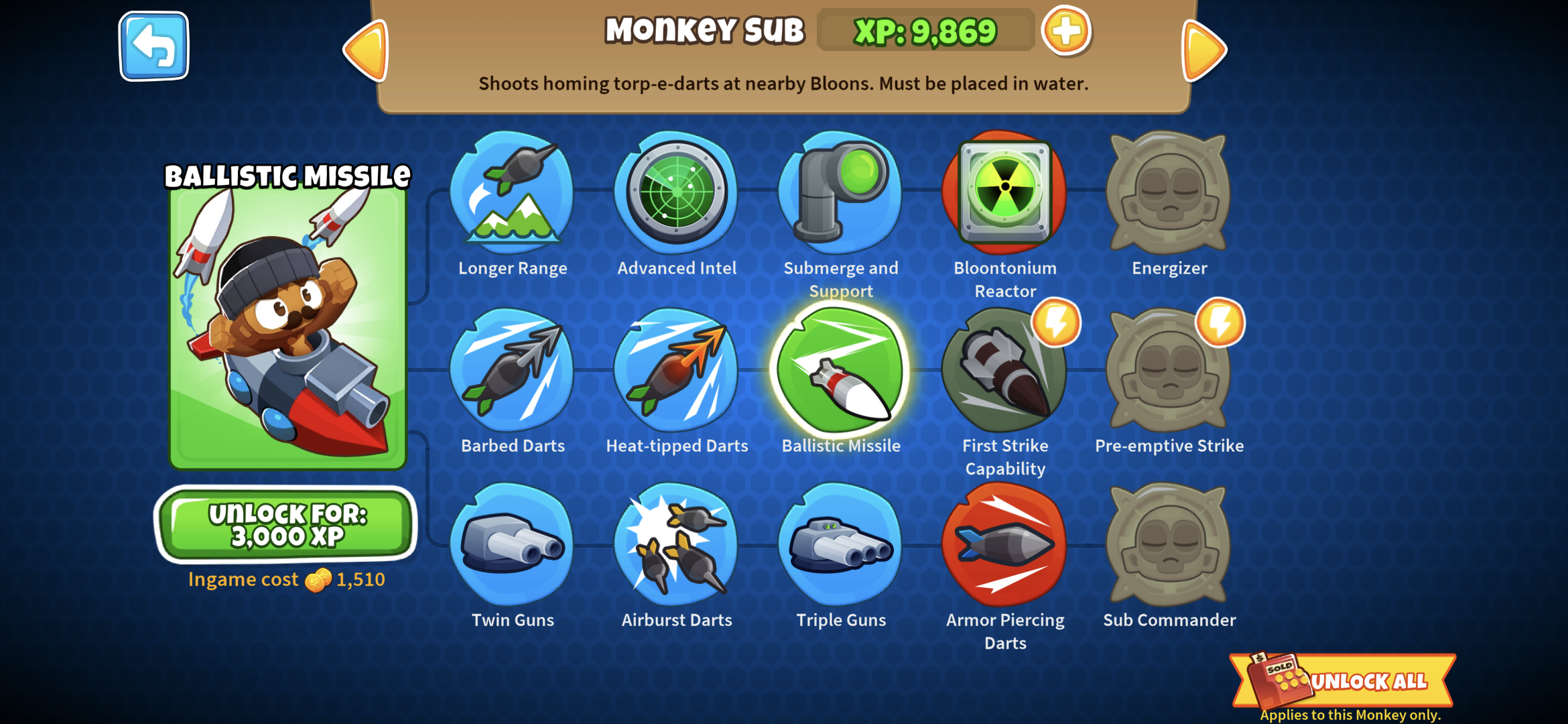 Towerland targets an ever-growing niche in the mobile game market: Idle gamers who want to drop into the game while waiting for a bus or on a short break at work, make some progress, and drop out again.
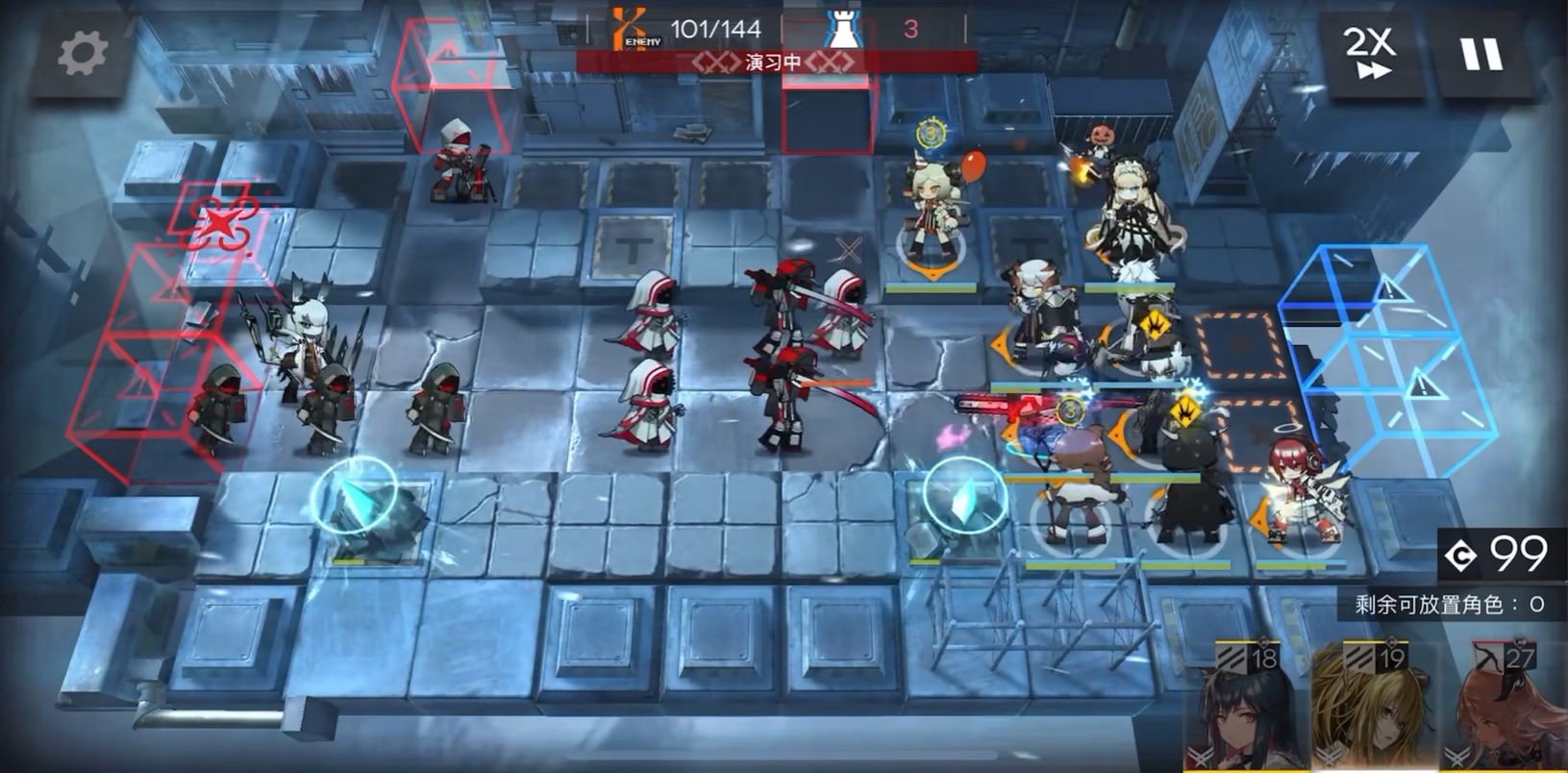 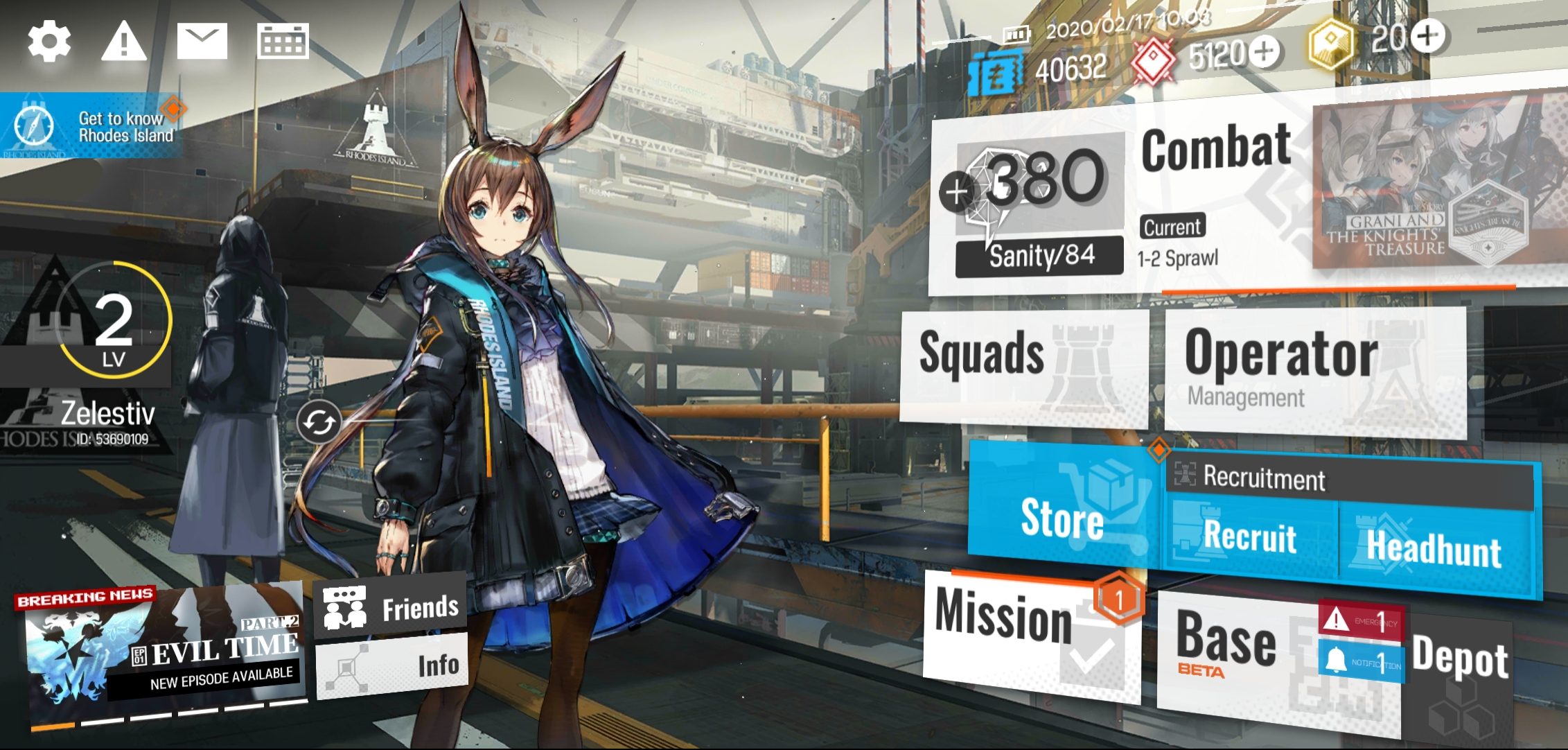 Singleplayer, Casual

Launched in 2020

4.7/5 stars

5 million+ downloads
(f2p)

Gacha monetisation

Tower defence

Strong story elements

Large player base

Multiple genres combined
Singleplayer

Launched in 2018

 4.8/5 stars

1 million+ downloads
($6.99) paid app

Popular on multiple platforms

Notable for being Paid instead of f2p

Many upgrade paths for towers

Players can still buy in-game currency
"Short mobile gaming sessions, lasting around 5 minutes on average, align perfectly with modern user habits, such as playing while waiting in line or during short breaks." (Moon, 2024)
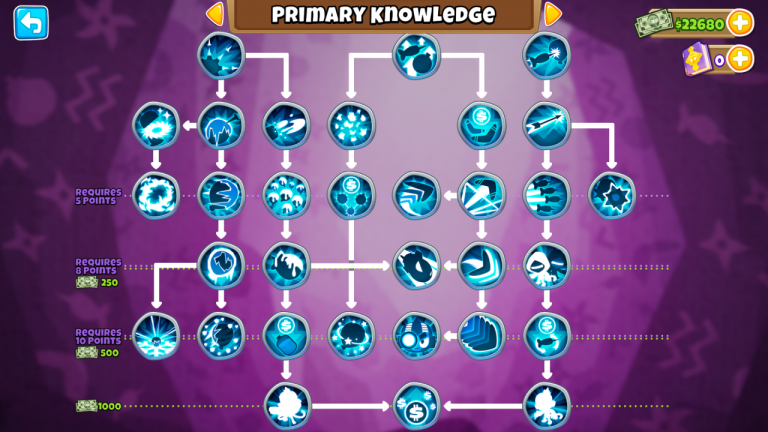 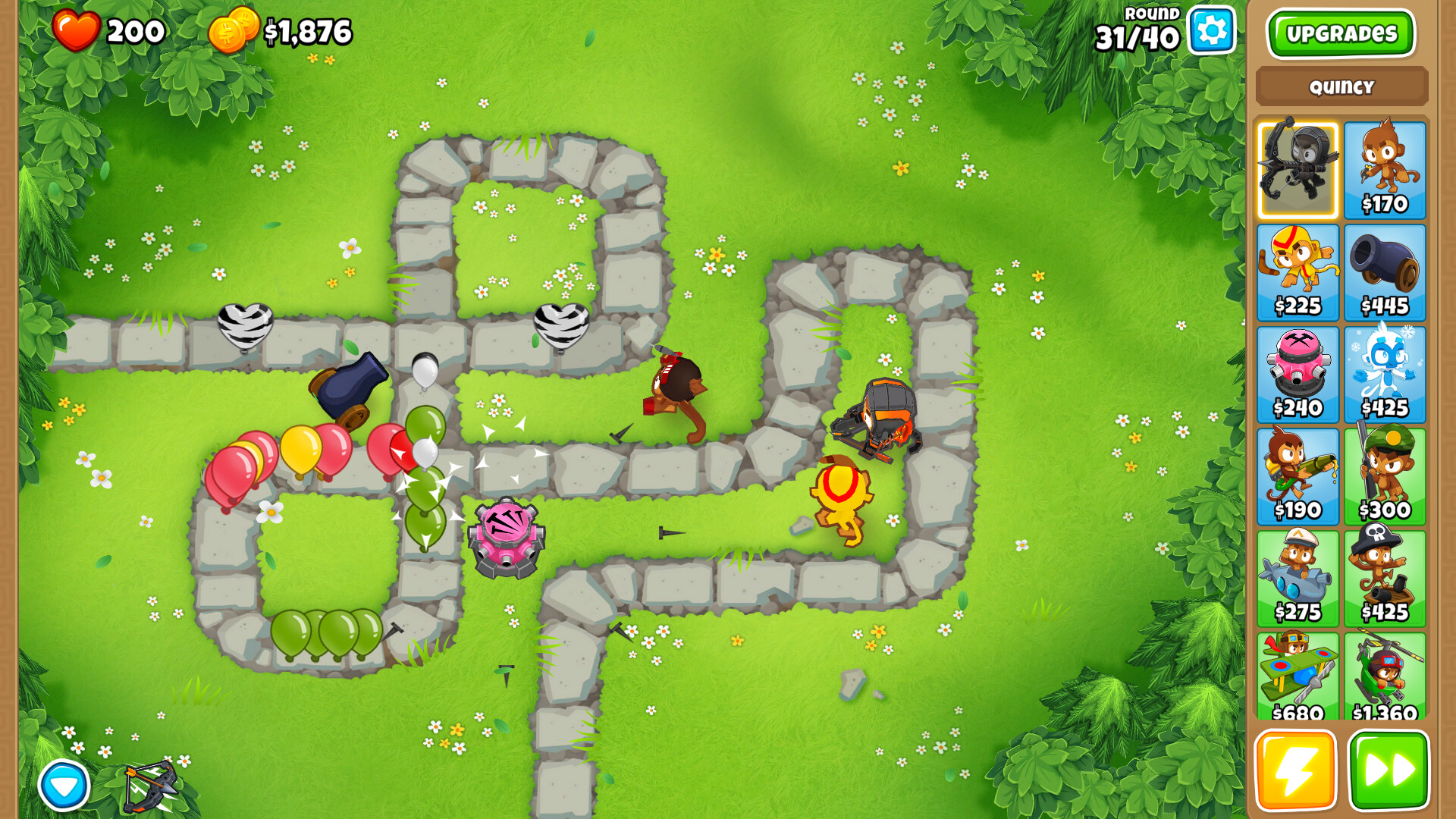 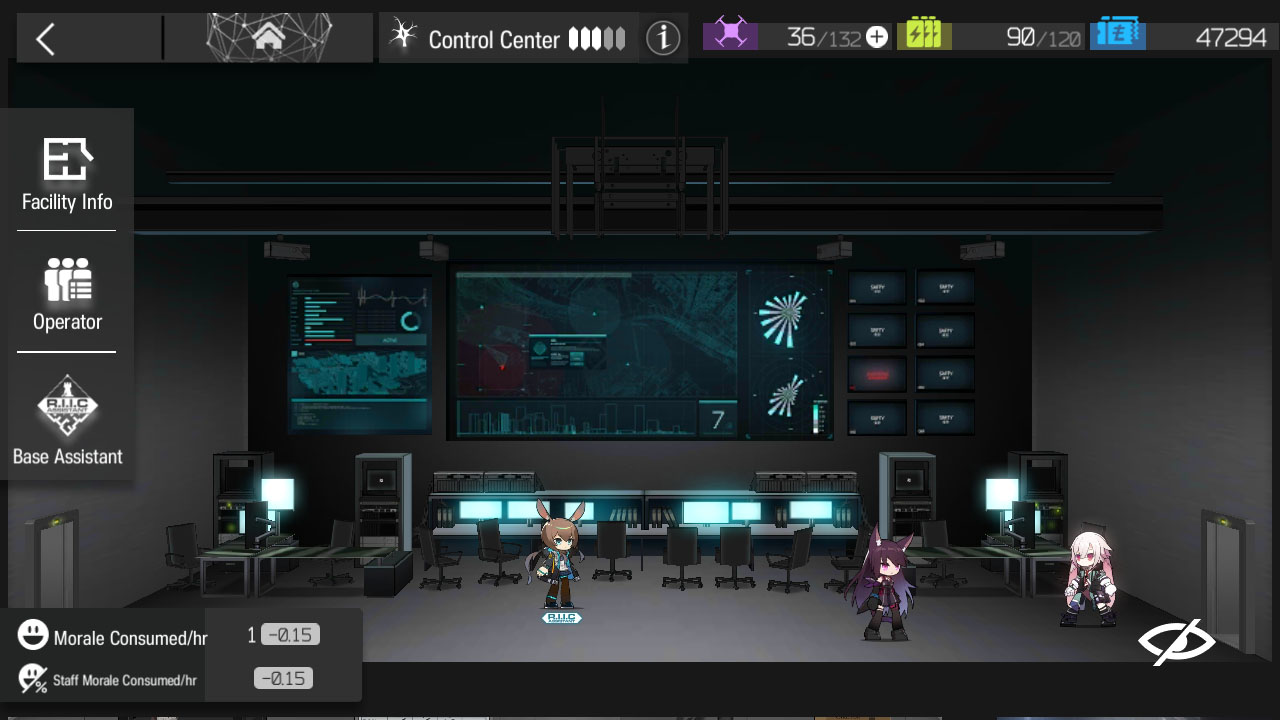 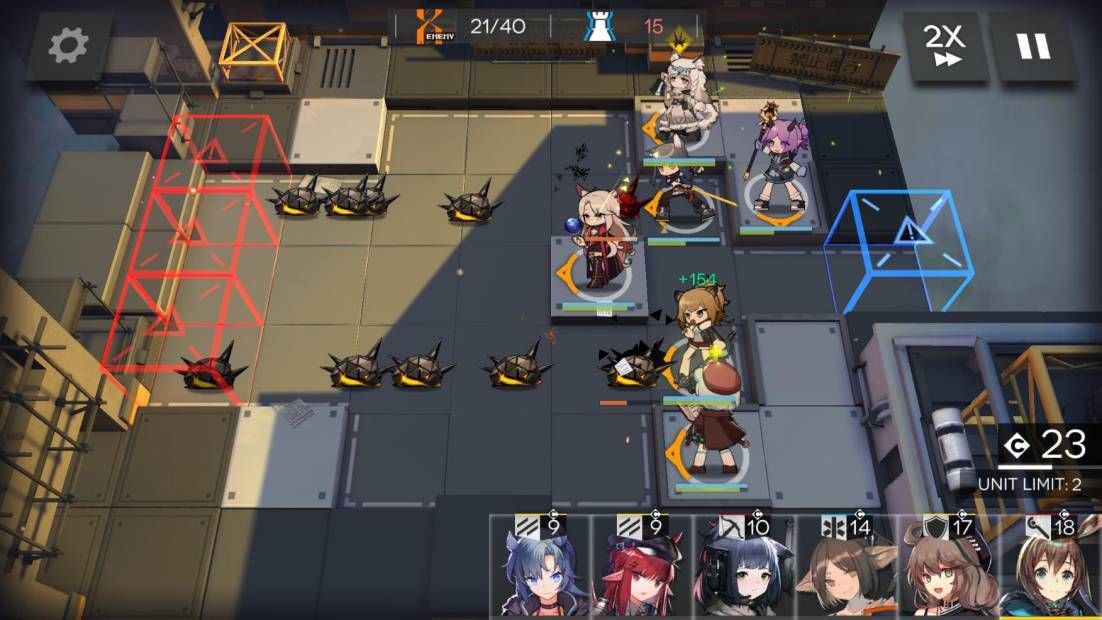 “4G networks in the UK exhibited a 97.8% connection success rate on average, respectively, when a mobile device becomes active. This suggests that mobile games enjoy much more robust network connectivity, which means players can use online features anywhere.” (Moon, 2024)
[Speaker Notes: Arknights is a tactical tower defense game with gacha elements, set in a dystopian world. Players assume the role of a commander,

deploying various "Operators" with unique skills to fend off enemy waves. The game features strategic gameplay, a compelling narrative,

base-building mechanics, and high-quality art and music, appealing to both strategy enthusiasts and those interested in character collection.

Images Copyright: Arknights/Hypergryph]
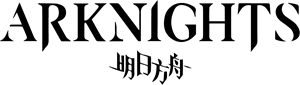 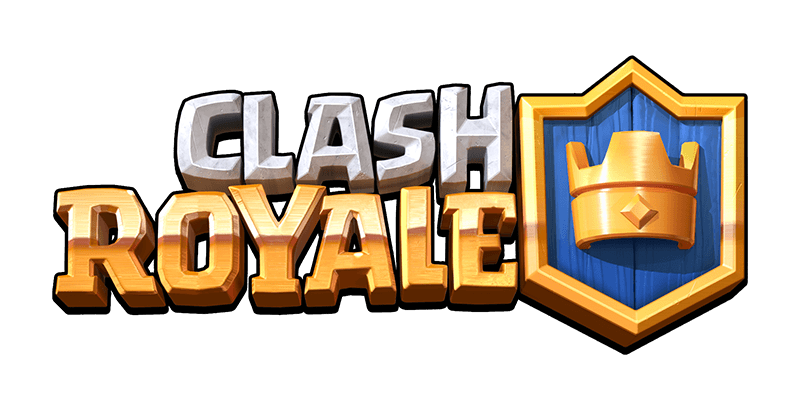 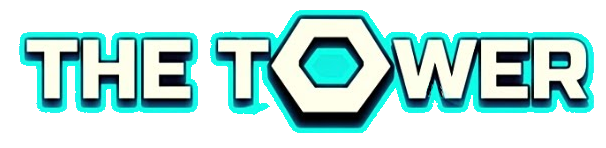 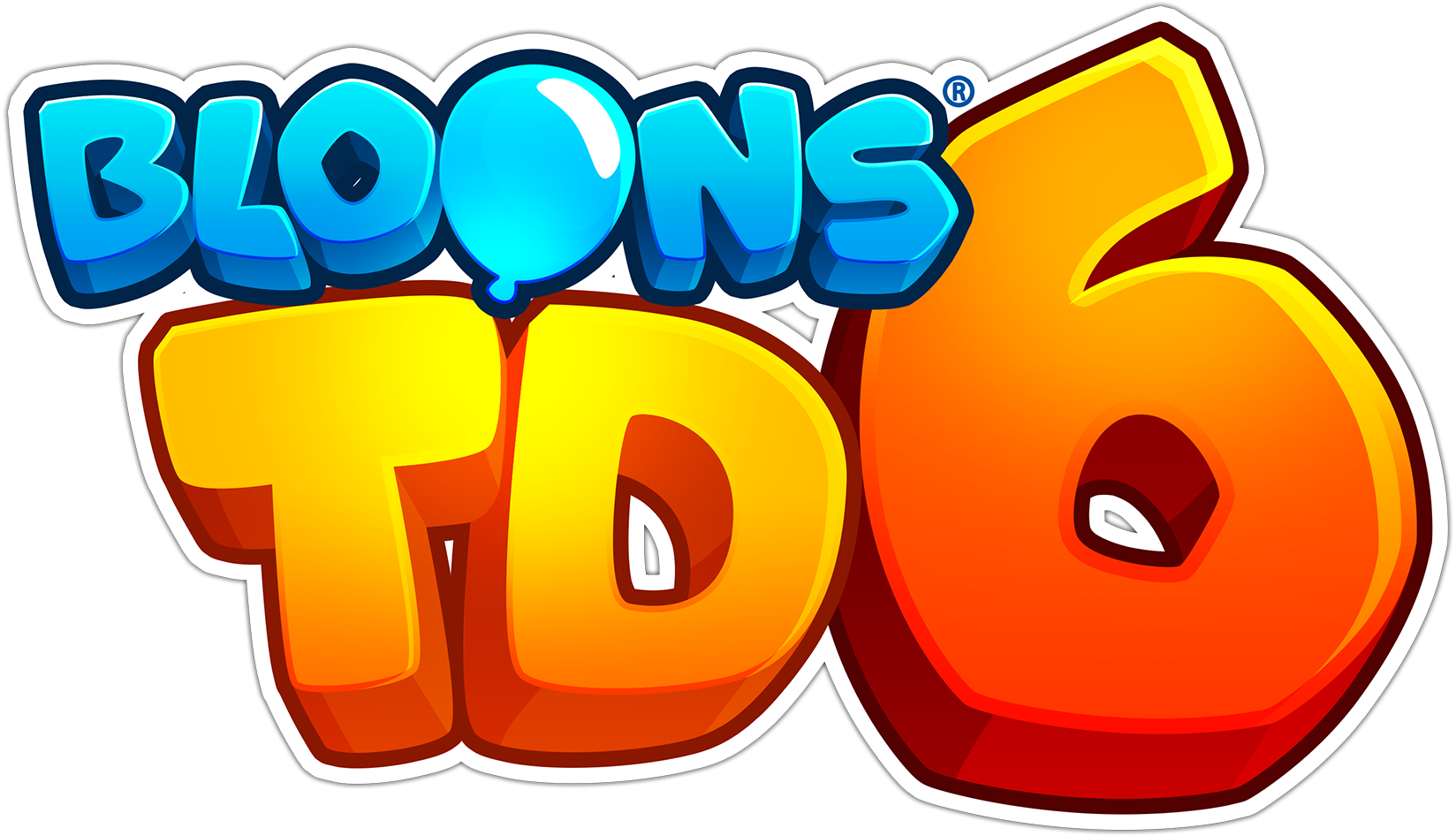 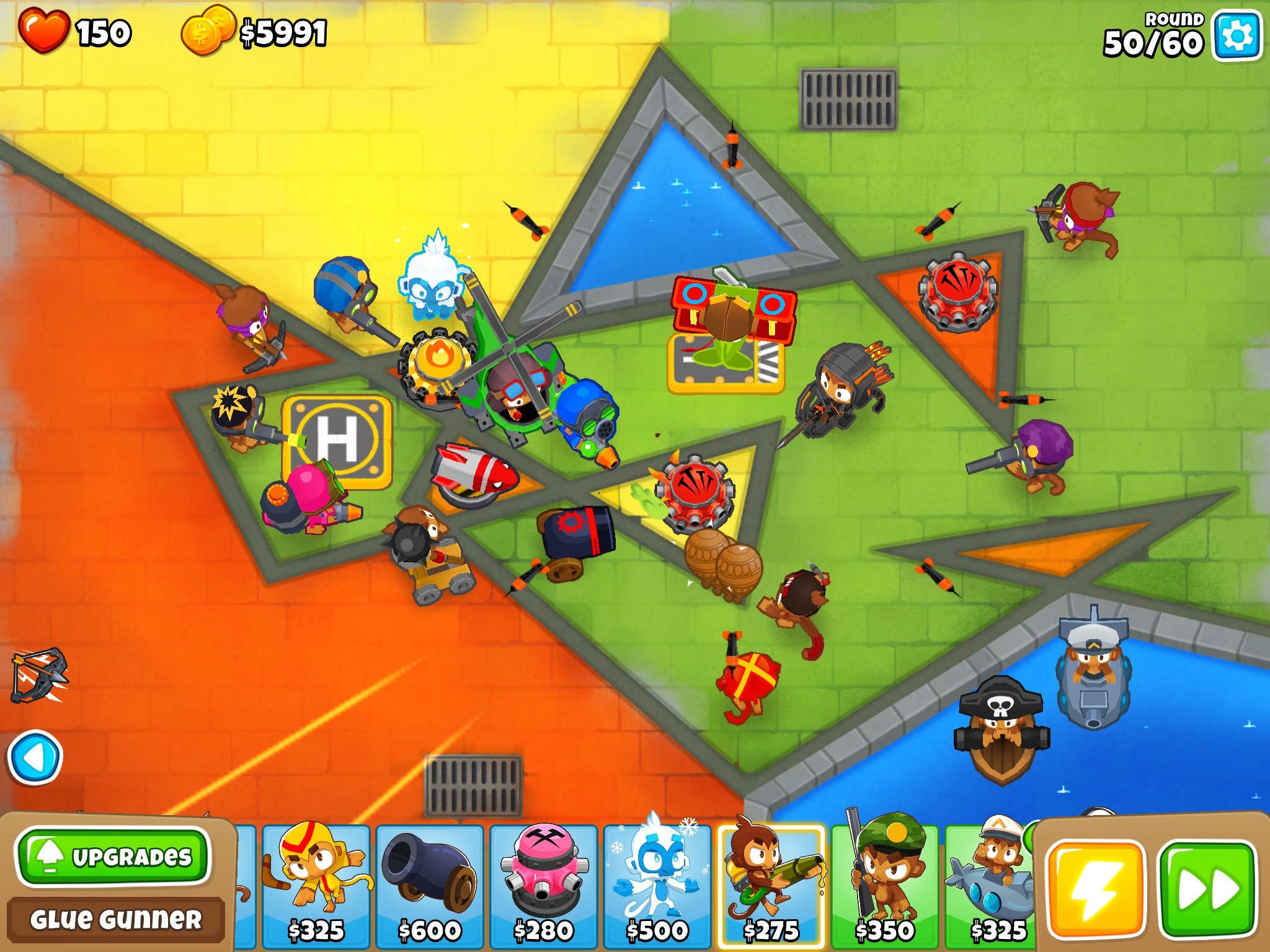 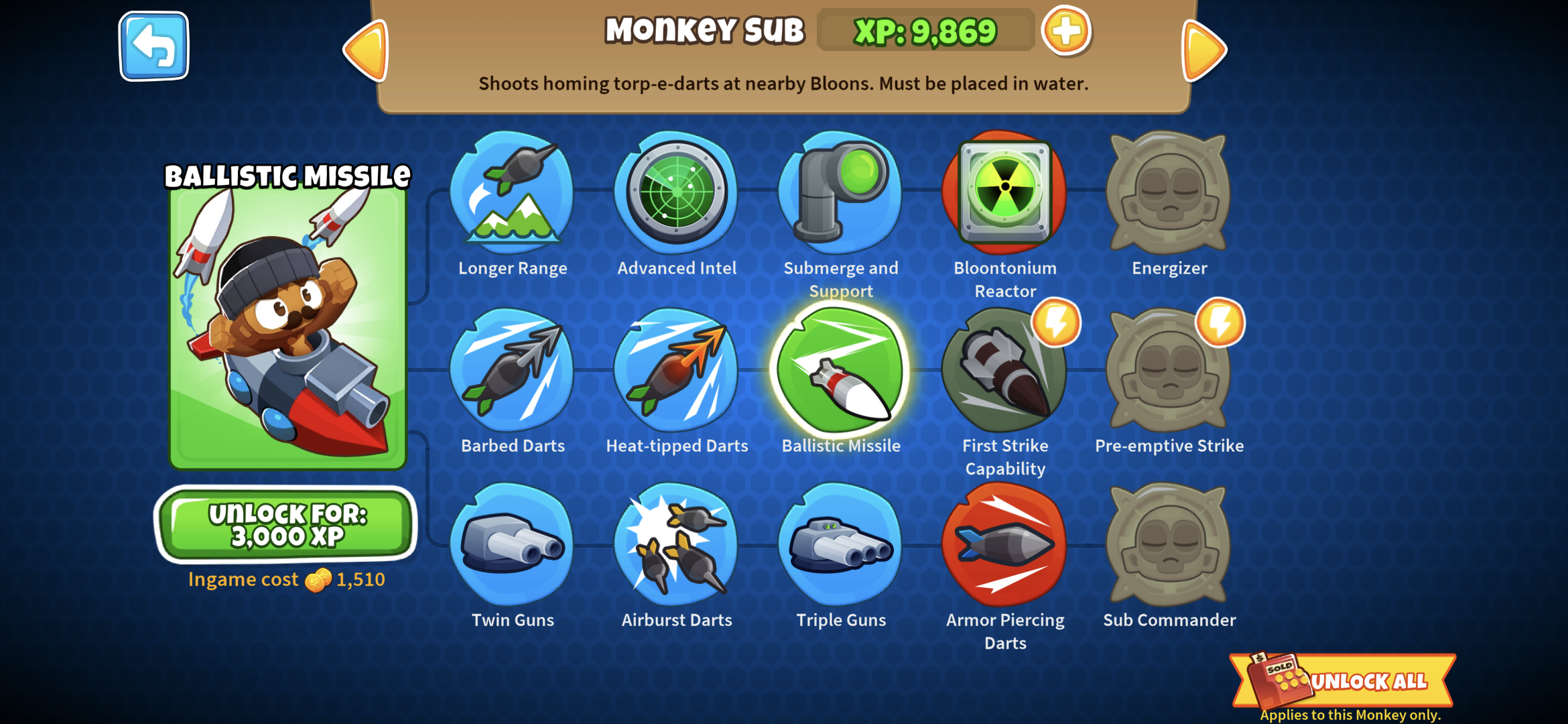 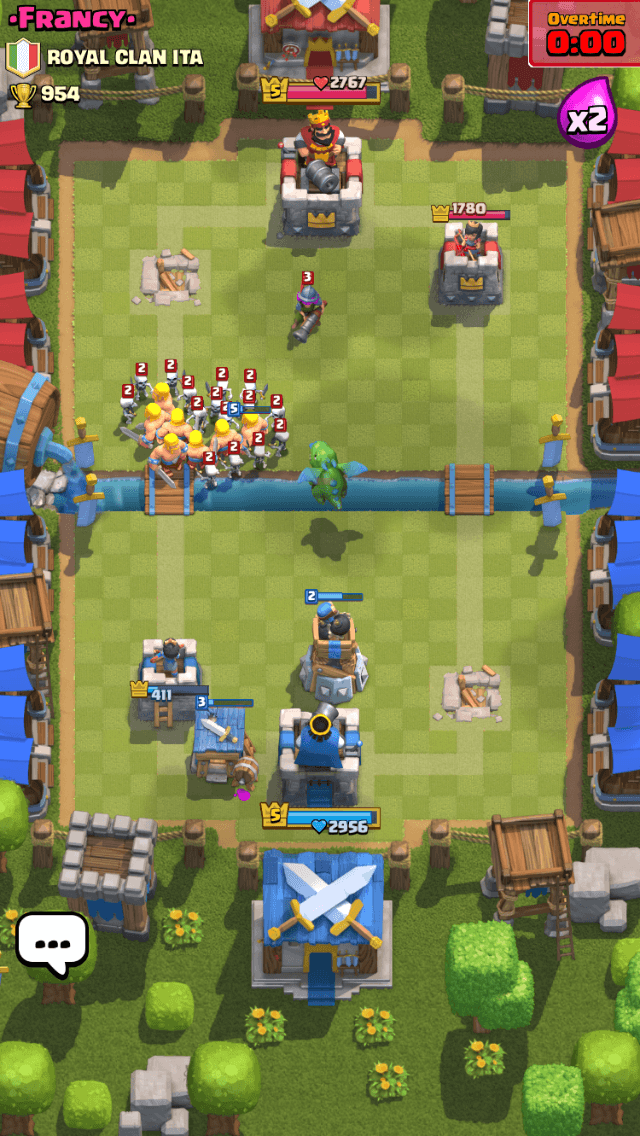 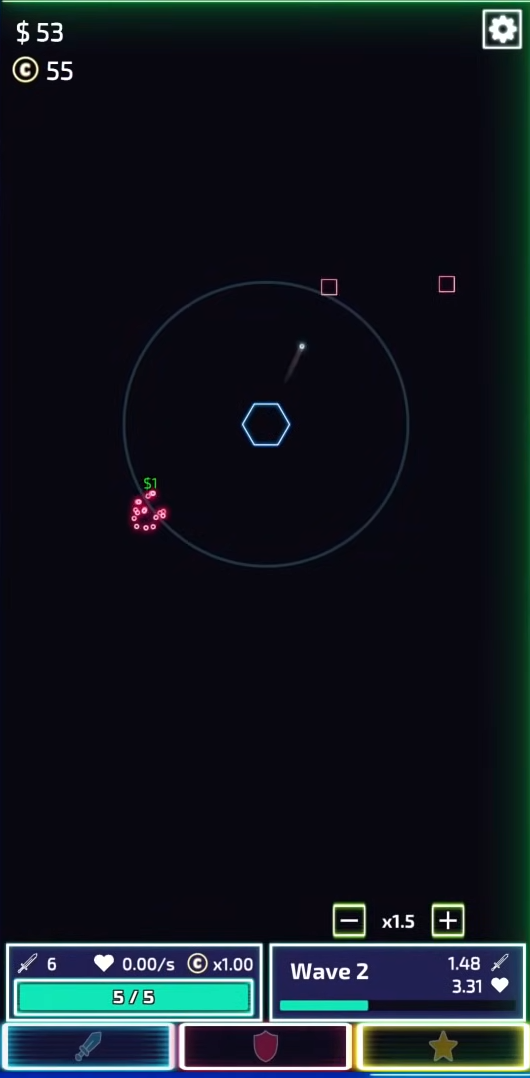 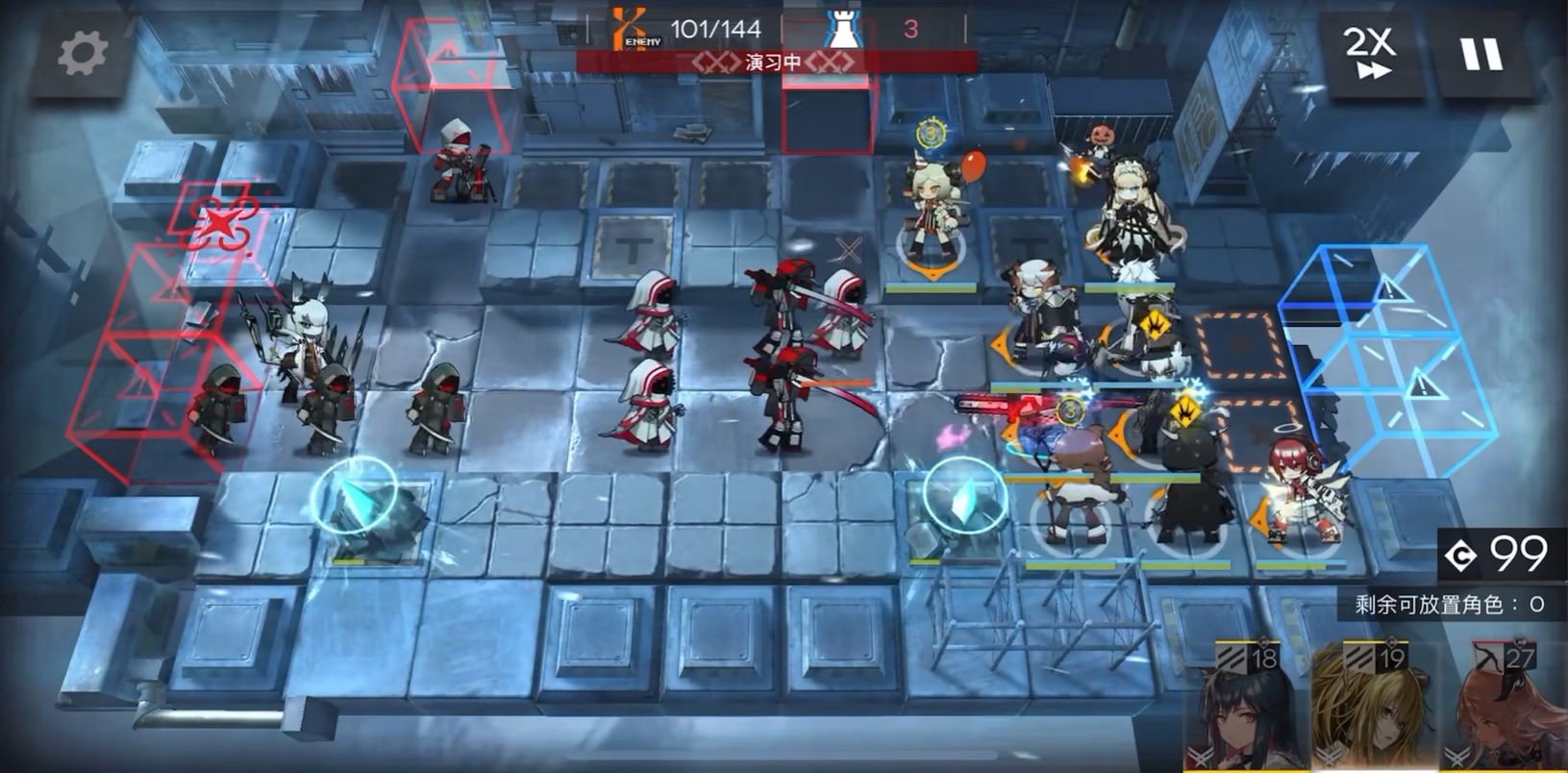 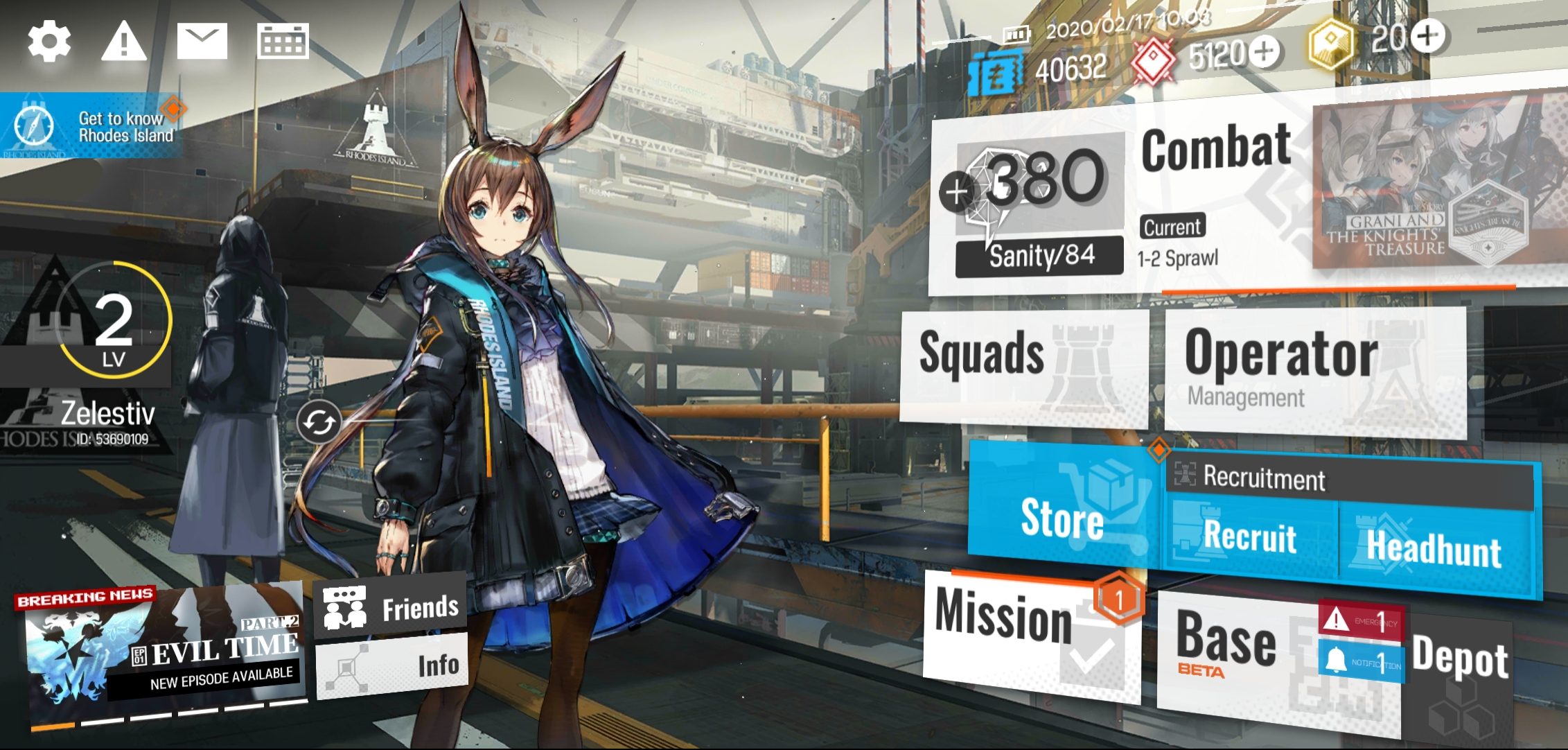 Singleplayer, Casual

Launched in 2020

4.7/5 stars

5 million+ downloads
(f2p)

Gacha monetisation

Tower defence

Strong story elements

Large player base

Multiple genres combined
Singleplayer

Launched in 2018

 4.8/5 stars

1 million+ downloads
($6.99) paid app

Popular on multiple platforms

Notable for being Paid instead of f2p

Many upgrade paths for towers

Players can still buy in-game currency
Singleplayer

1 million+ downloads
(f2p)

 4.8/5 stars

Hypercasual

Comparable to Towerland

Idle tower defence

Viral marketing via TikTok

Minimal art
Multiplayer

Launched in 2016

4.6/5 stars

100 million+ downloads
(f2p)

Competitive strategy

Realtime

Numerous characters

Cartoon art style
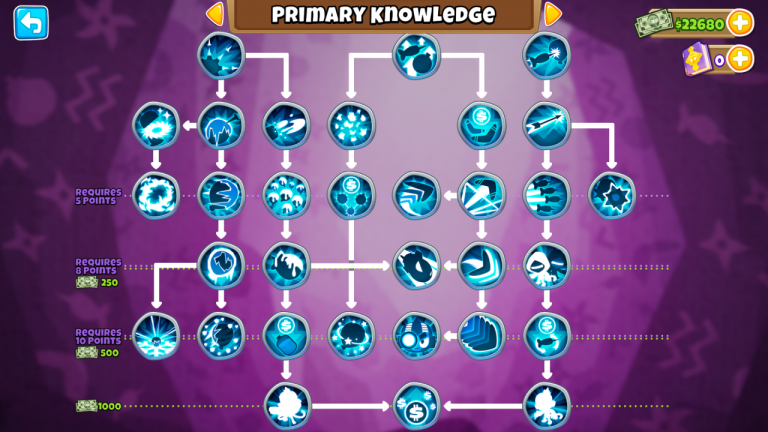 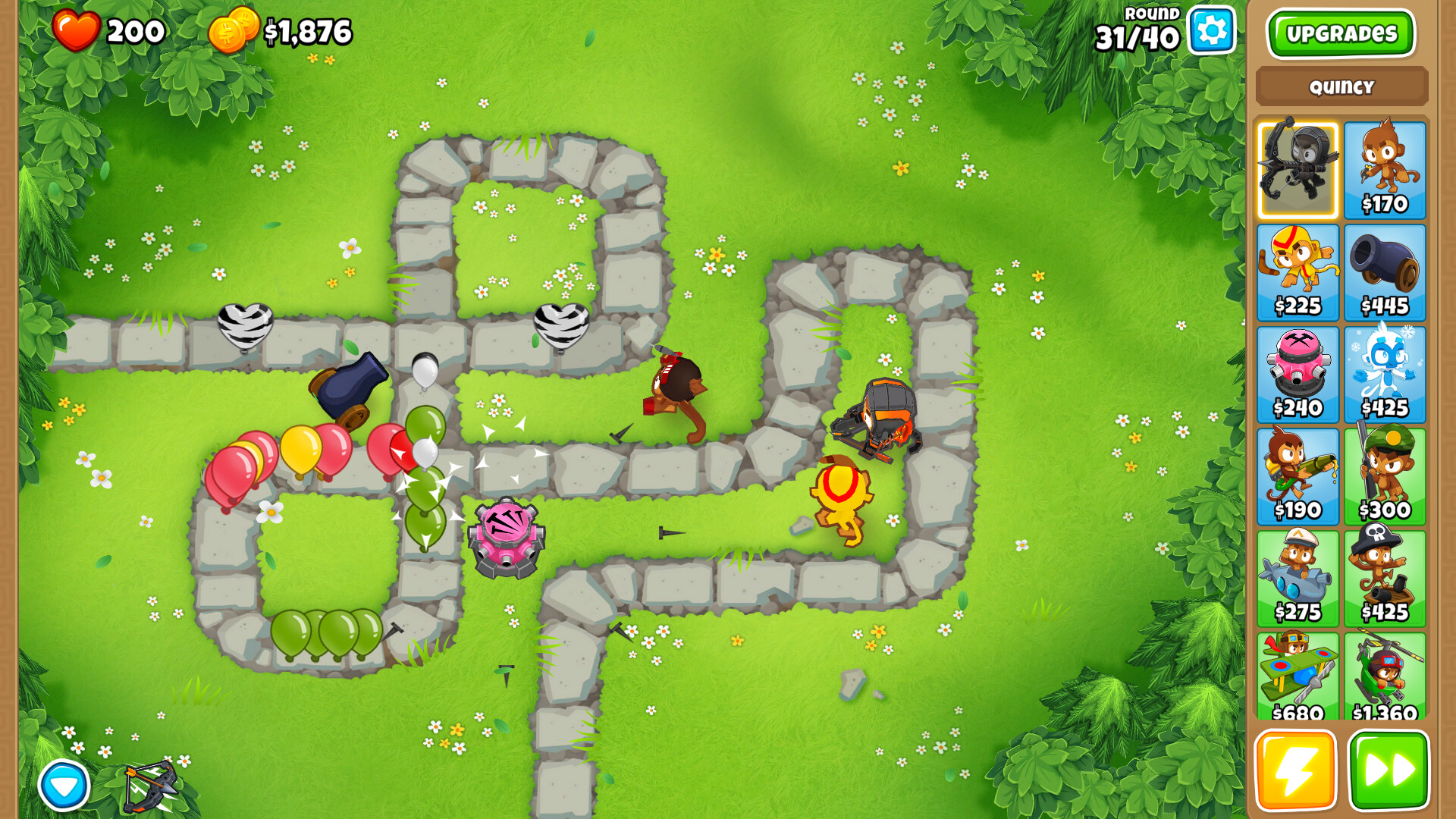 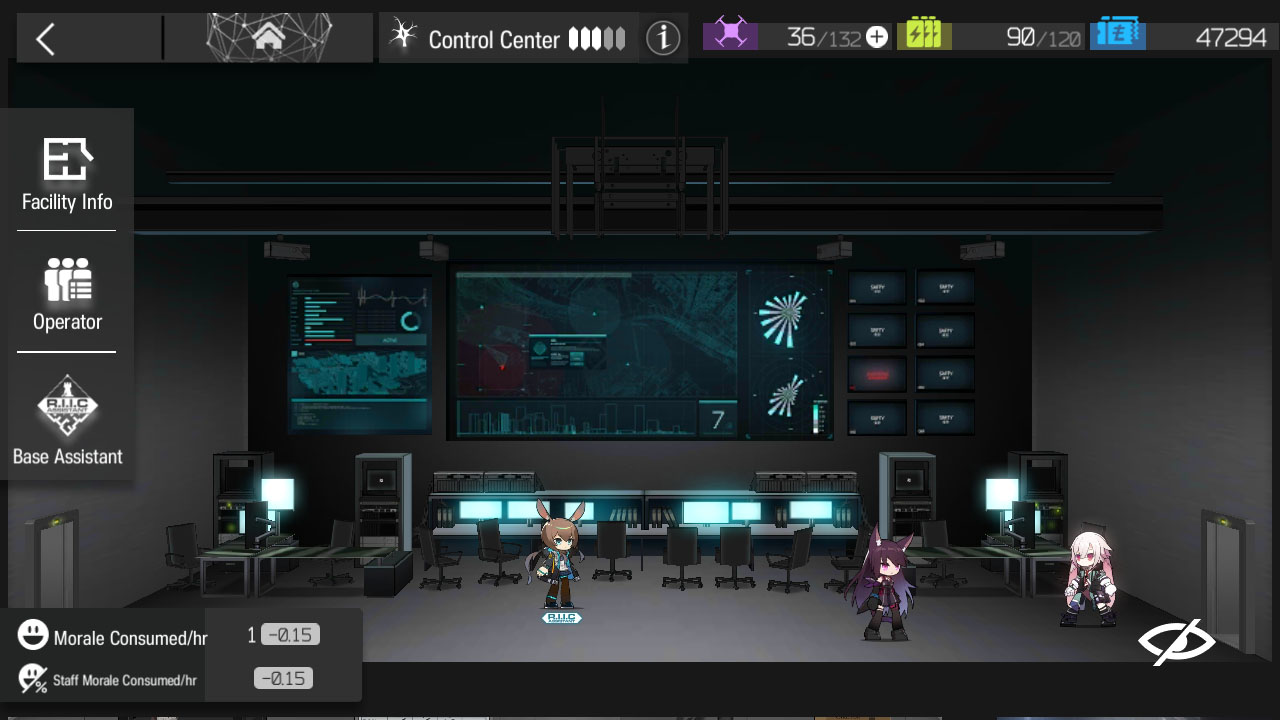 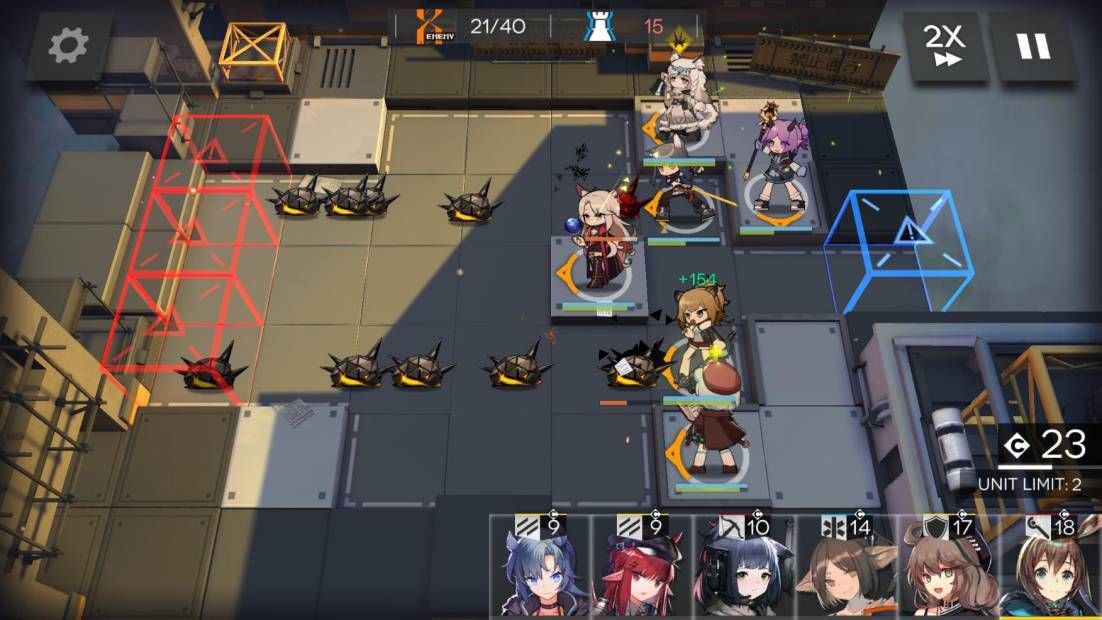 [Speaker Notes: “Bloons TD 6 is a vibrant tower defense game where players deploy monkey towers to prevent waves of balloons ("Bloons") from reaching the end of a path. 
The game offers diverse tower types, each with unique abilities and upgrade paths, and introduces 3D graphics, new Bloon types, and heroes with special skills.
Players can enjoy various game modes and challenges, providing extensive replayability. “ – Bloons TD WikiImages Copyright: Bloons TD 6/NinjaKiwi]
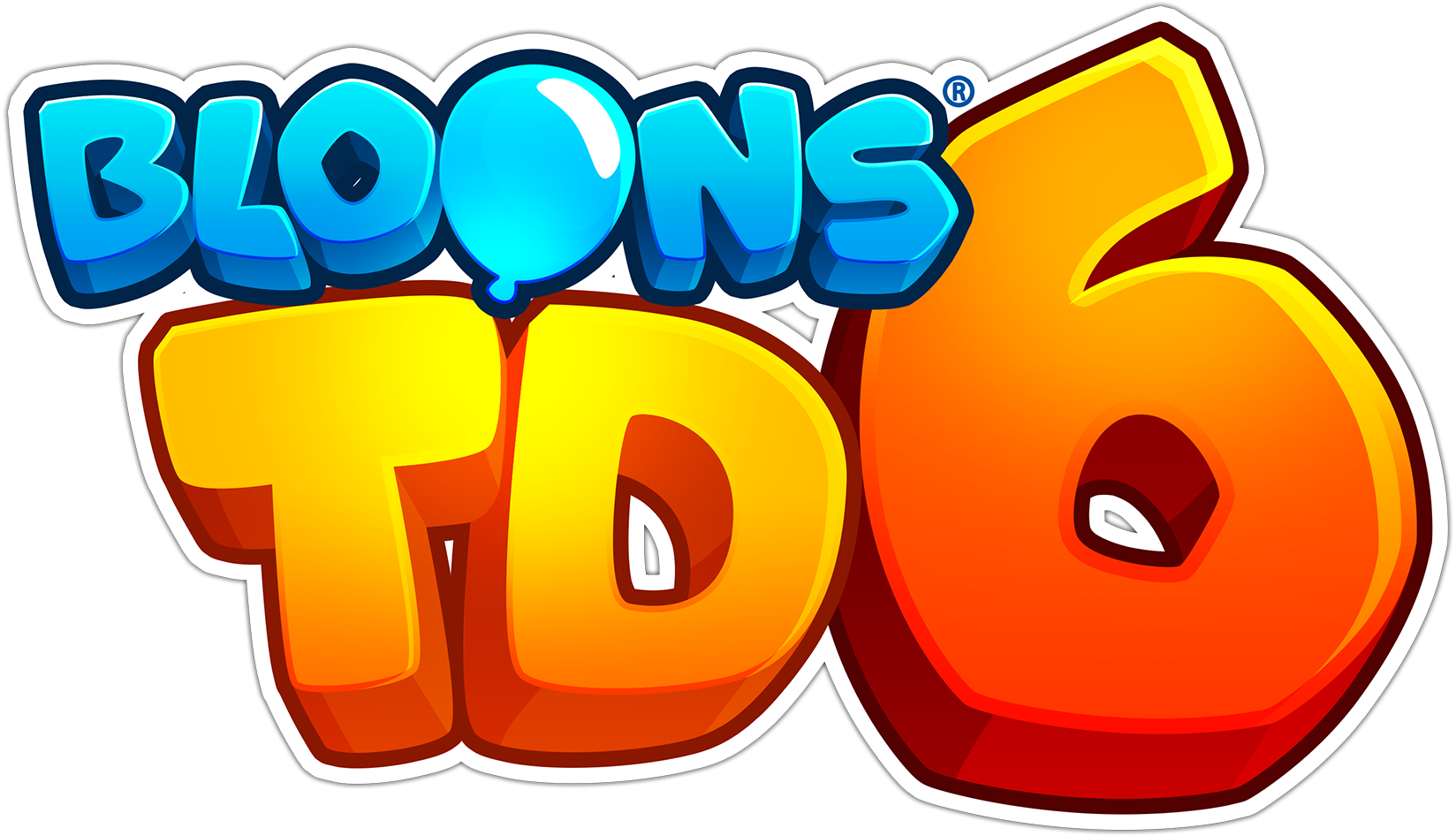 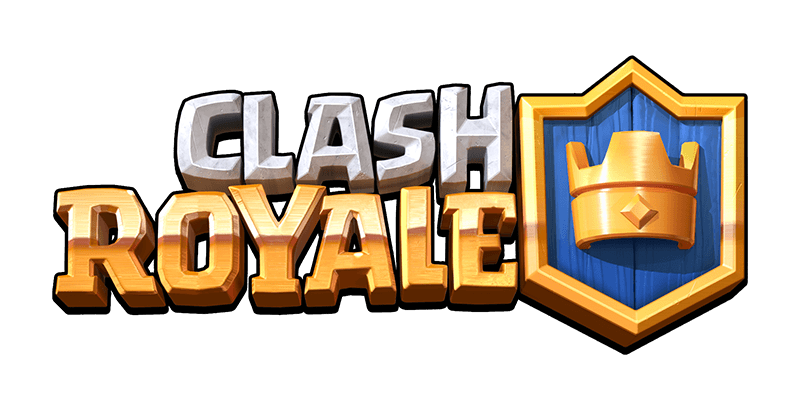 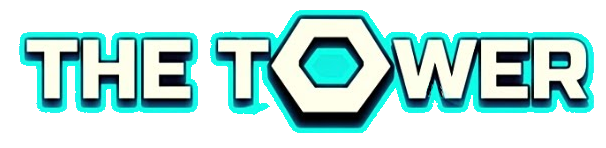 What makes Towerland unique?
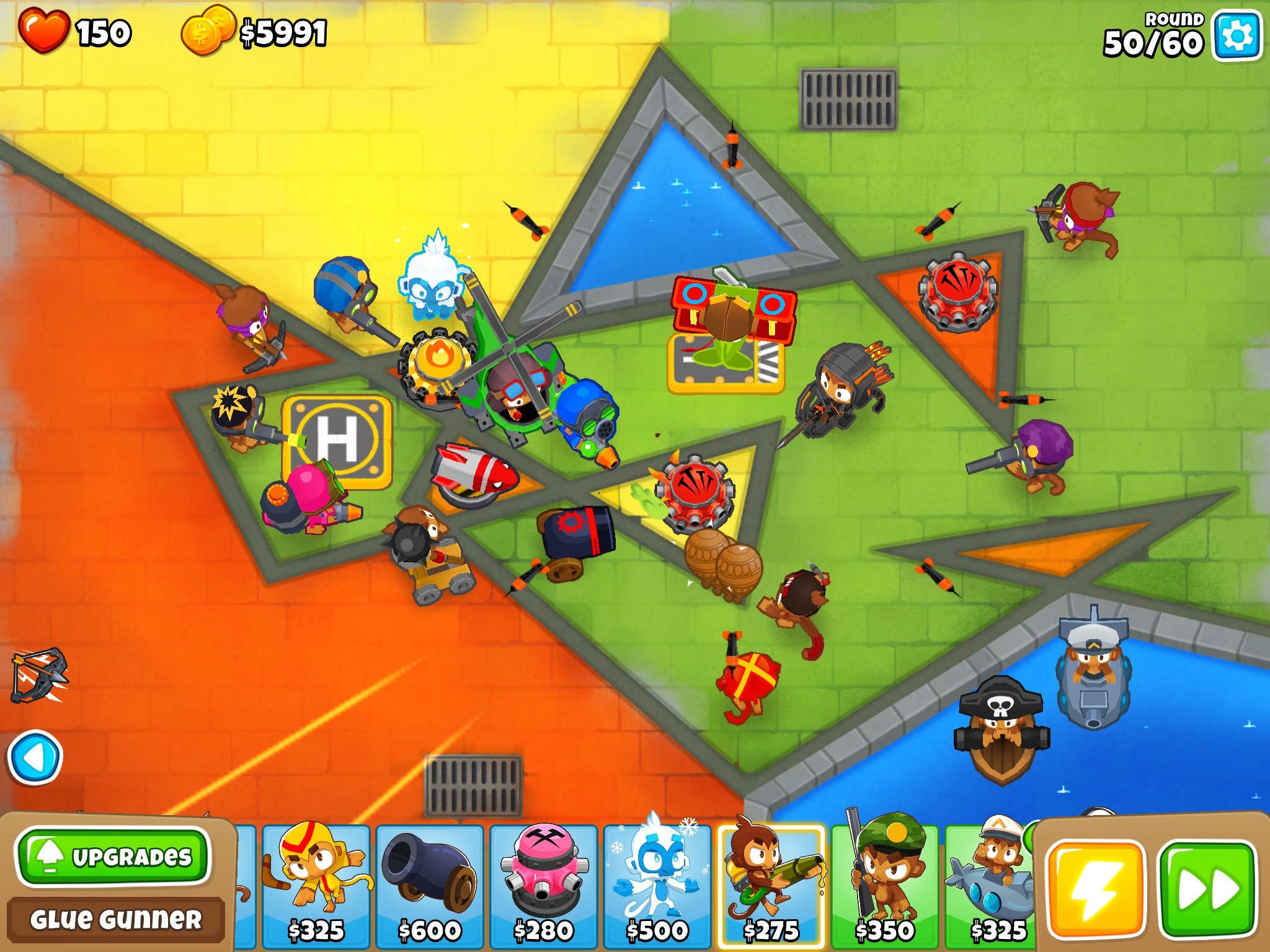 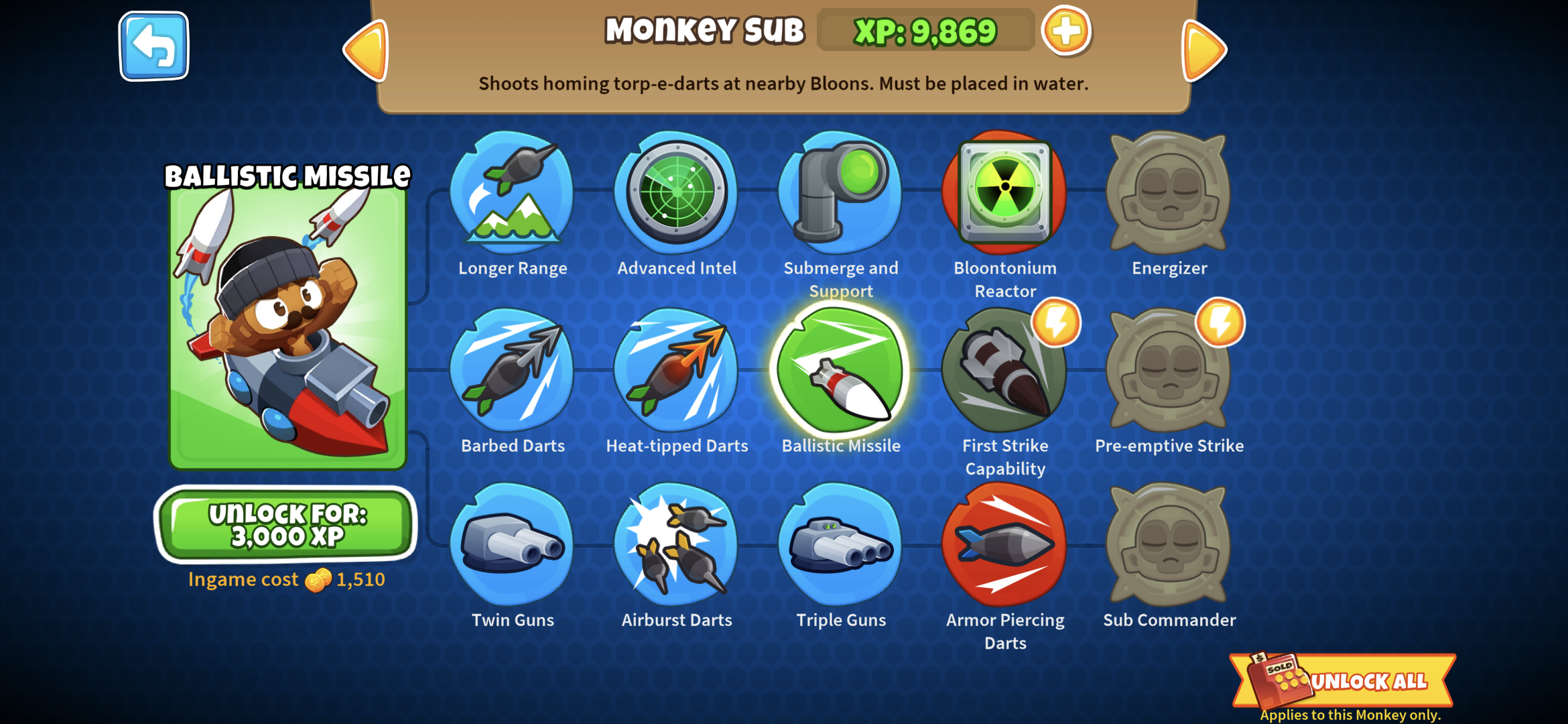 An immersive low-poly aesthetic: visually appealing, cost-effective, and device-friendly.
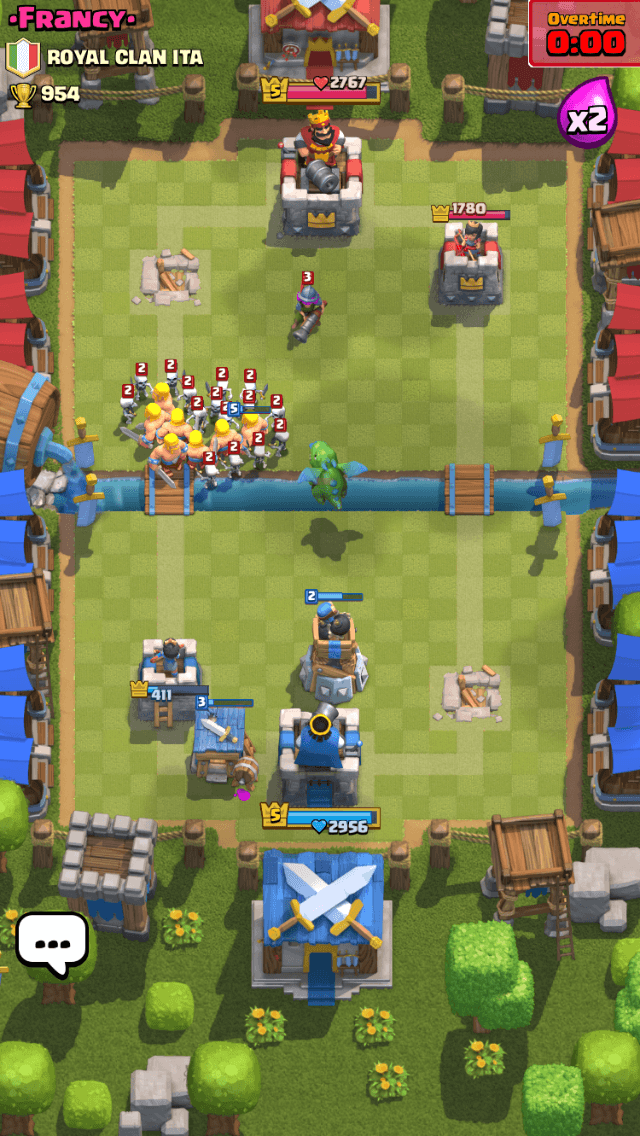 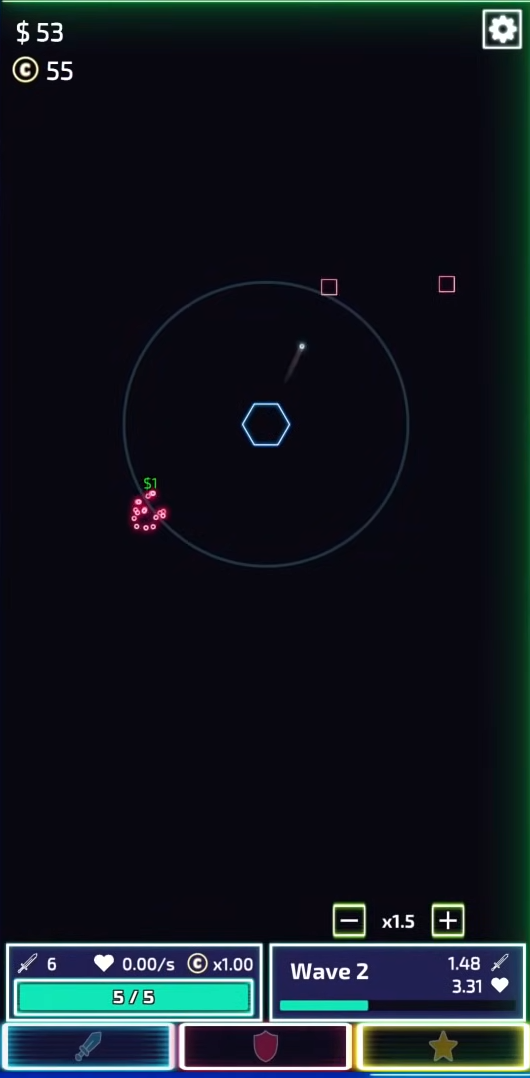 Singleplayer

Launched in 2018

 4.8/5 stars

1 million+ downloads
($6.99) paid app

Popular on multiple platforms

Notable for being Paid instead of f2p

Many upgrade paths for towers

Players can still buy in-game currency
Singleplayer

1 million+ downloads
(f2p)

 4.8/5 stars

Hypercasual

Comparable to Towerland

Idle tower defence

Viral marketing via TikTok

Minimal art
Multiplayer

Launched in 2016

4.6/5 stars

100 million+ downloads
(f2p)

Competitive strategy

Realtime

Numerous characters

Cartoon art style
A blended gameplay loop combining idle mechanics, active control of turrets/sniping, and strategic fort-building.
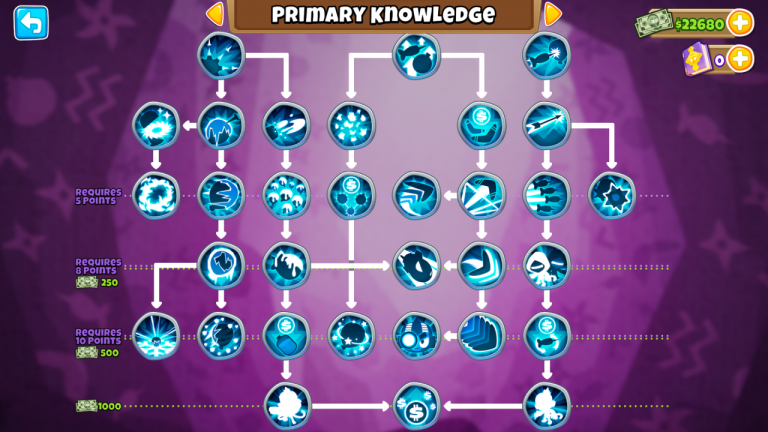 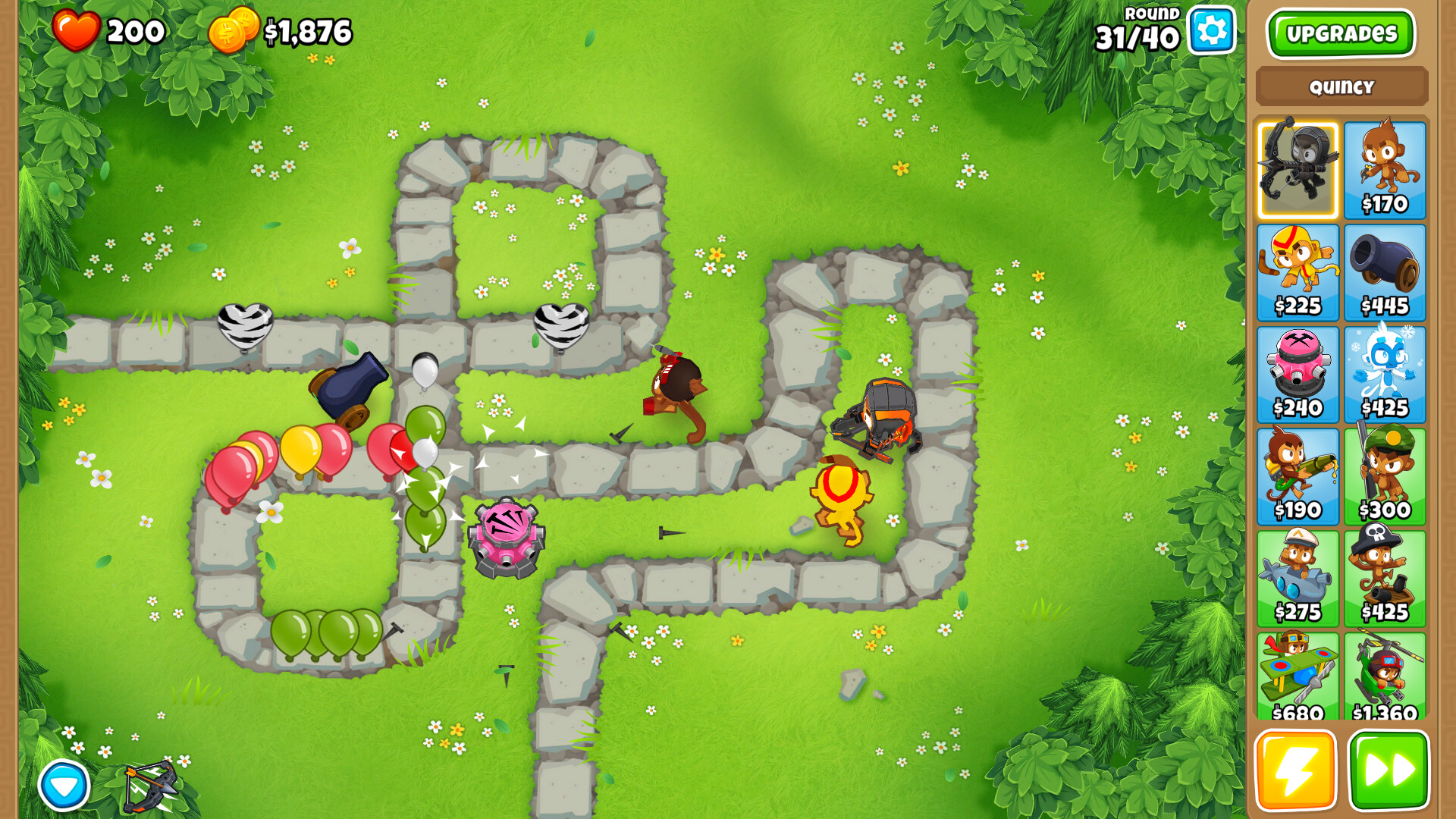 A dynamic challenge curve: As players expand territory, they have more territory to defend, creating a natural difficulty curve.
Previously shipped popular game “Woodland Defence” allows us an audience of repeat customers who already have confidence that TowerStart Games makes excellent tower defence games.
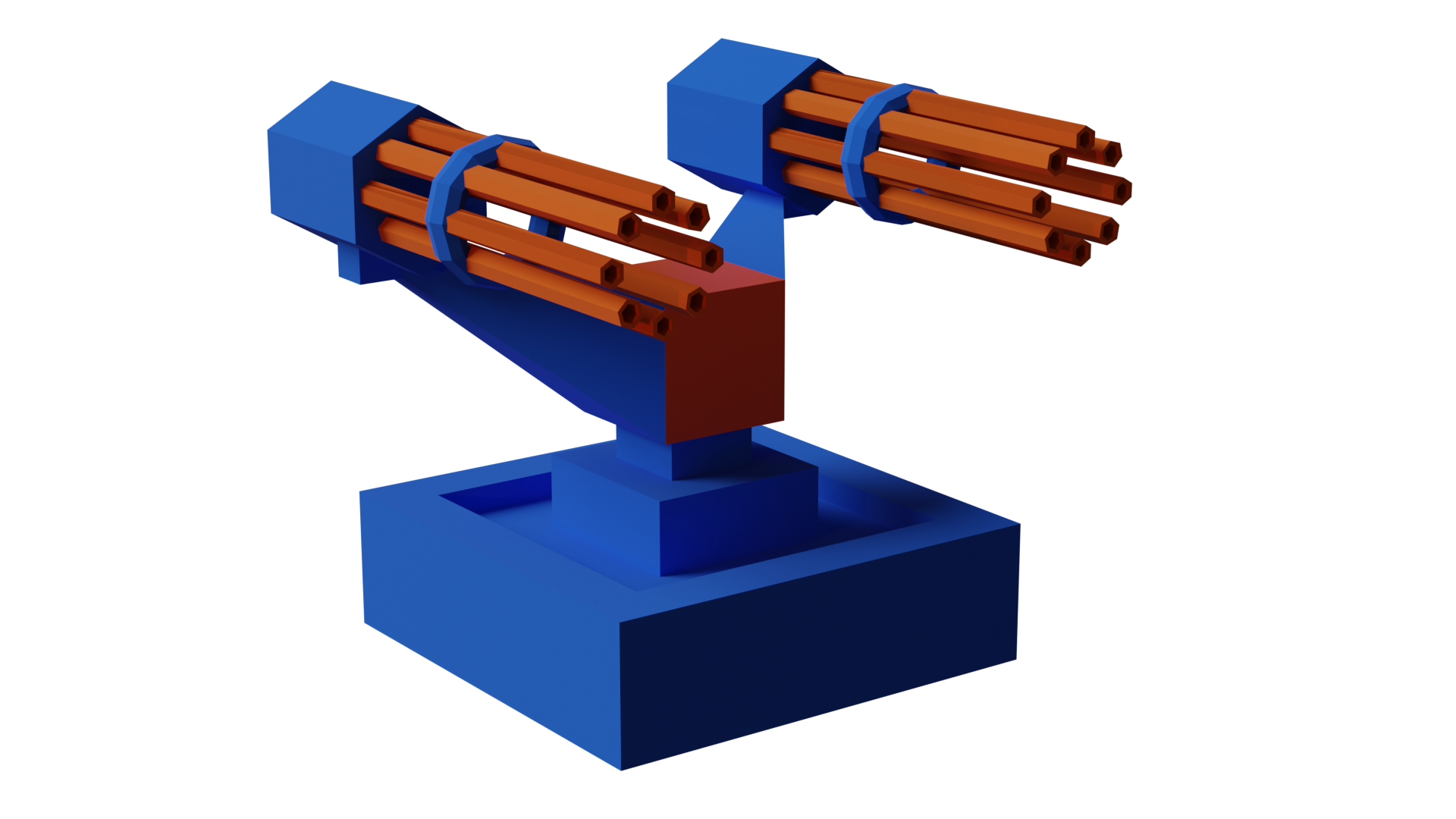 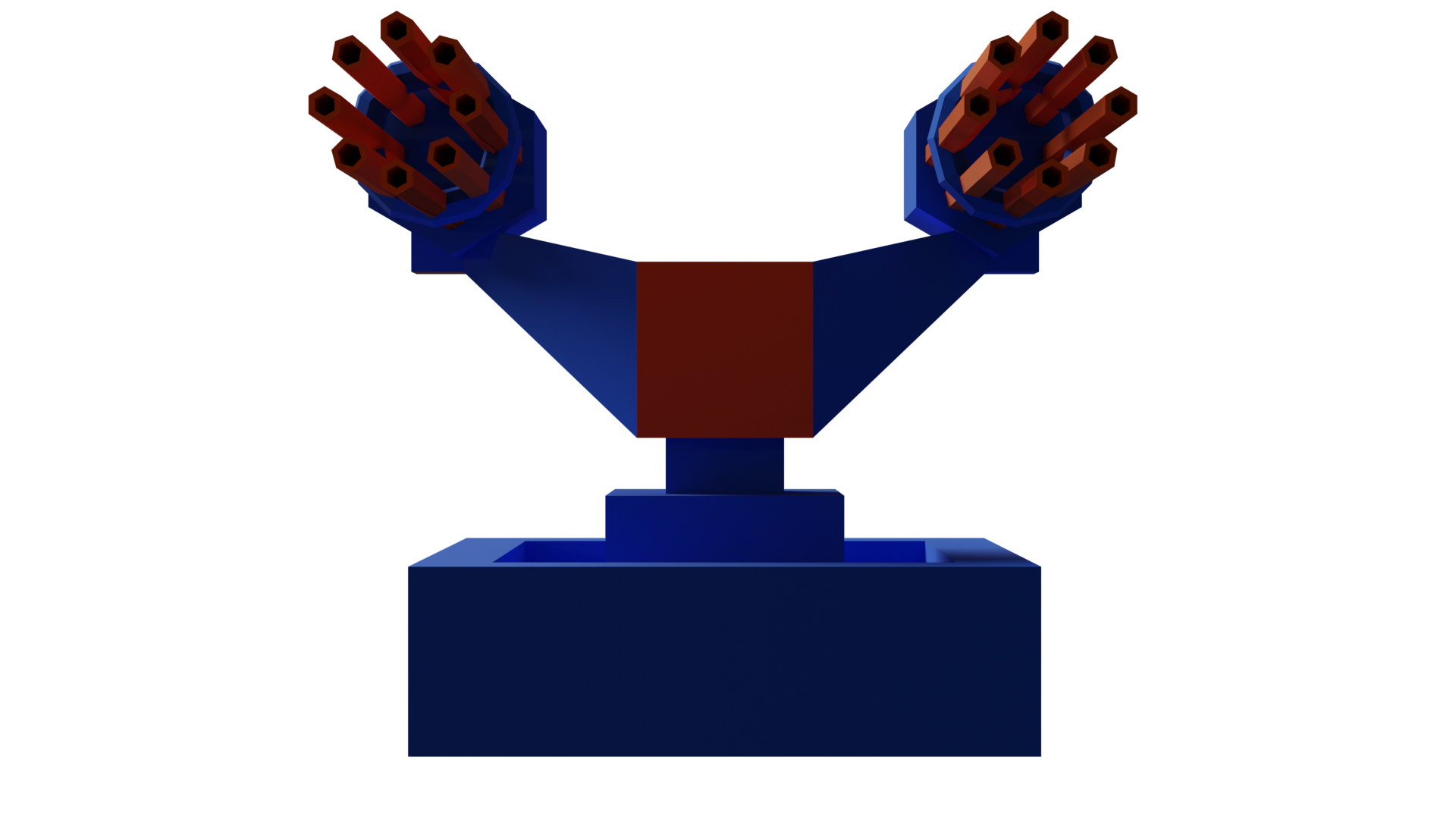 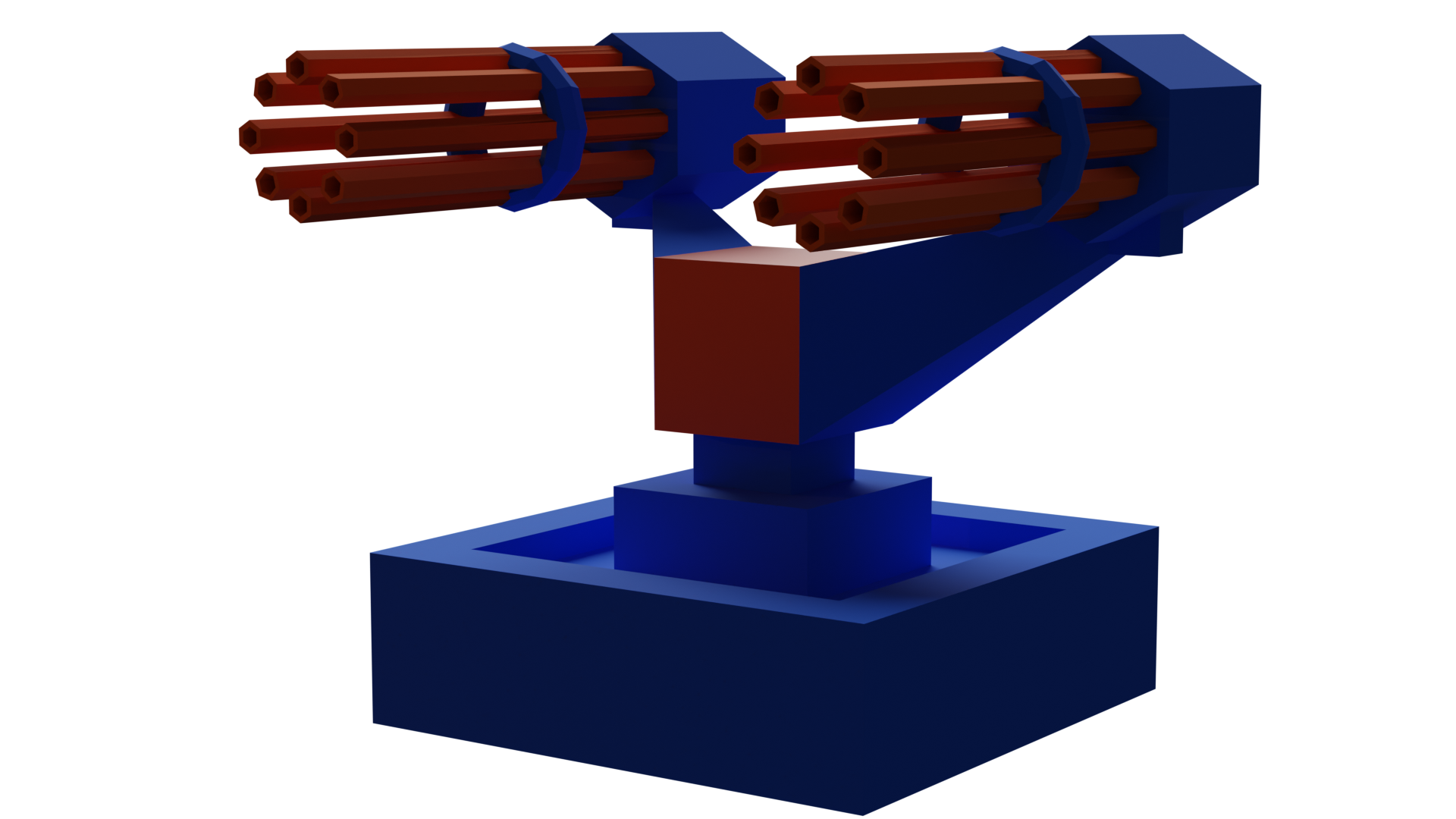 [Speaker Notes: Clash Royale is a real-time strategy game that combines elements of collectible card games and tower defence. 

Players collect and upgrade cards featuring Clash of Clans troops, spells, and defences, and then duel other players online. 

The objective is to destroy the opponent's towers while defending one's own, utilizing strategic card deployment and resource management.

Images Copyright: Clash Royale/Supercell

-------------------------------------------------------------------------------------------------------------------------------------------------------------------

The Tower is an idle tower defense game where players build and upgrade a single tower to withstand endless waves of enemies.

The game emphasizes incremental progression, allowing players to enhance their tower's capabilities over time, even when offline.

Its minimalist design and straightforward mechanics make it accessible, while the depth of upgrades provides long-term engagement.

Images Copyright: Tech Tree Games]
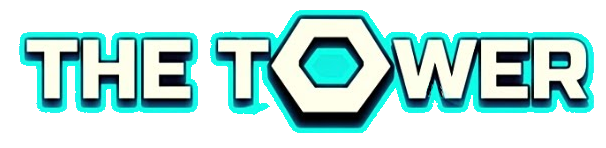 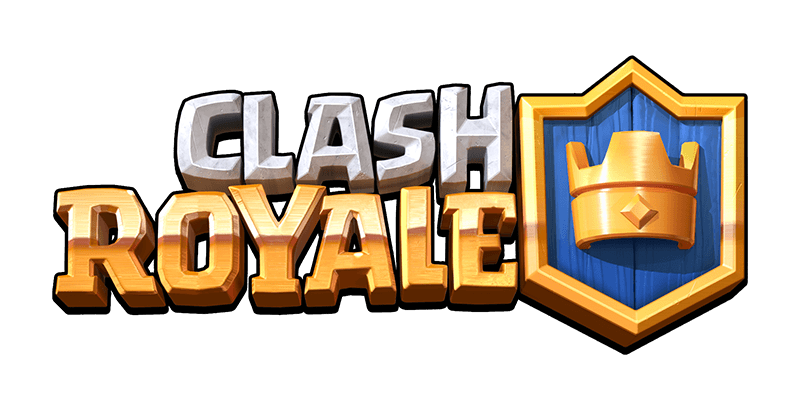 What makes Towerland unique?
Development & Marketing timeline
We plan to complete development in 12 months, aiming for a soft launch in early 2026.
Initial focus: Core mechanics and a beta for balancing the progression
Marketing ramp-up: 3 months before launch with social media campaigns and influencer partnerships.
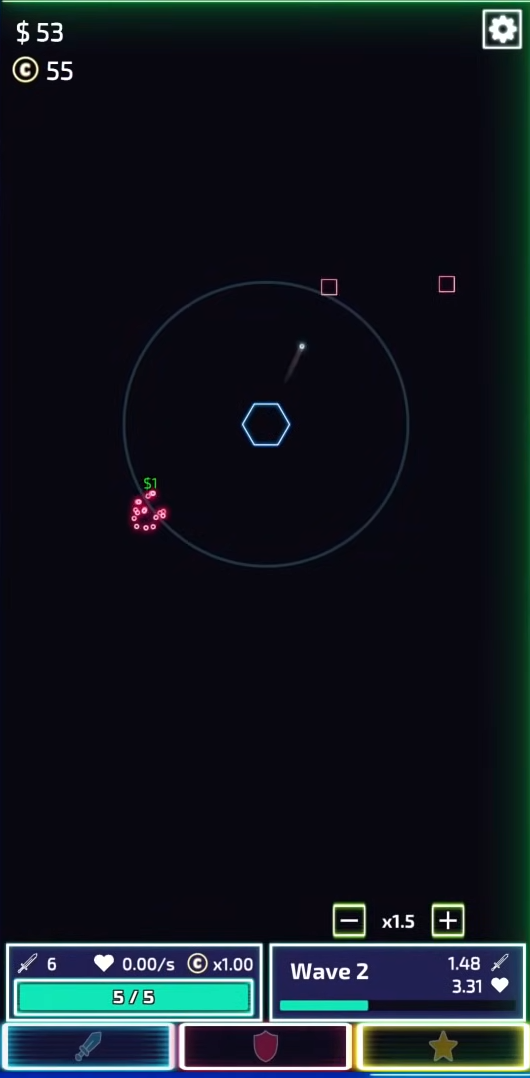 An immersive low-poly aesthetic: visually appealing, cost-effective, and device-friendly.
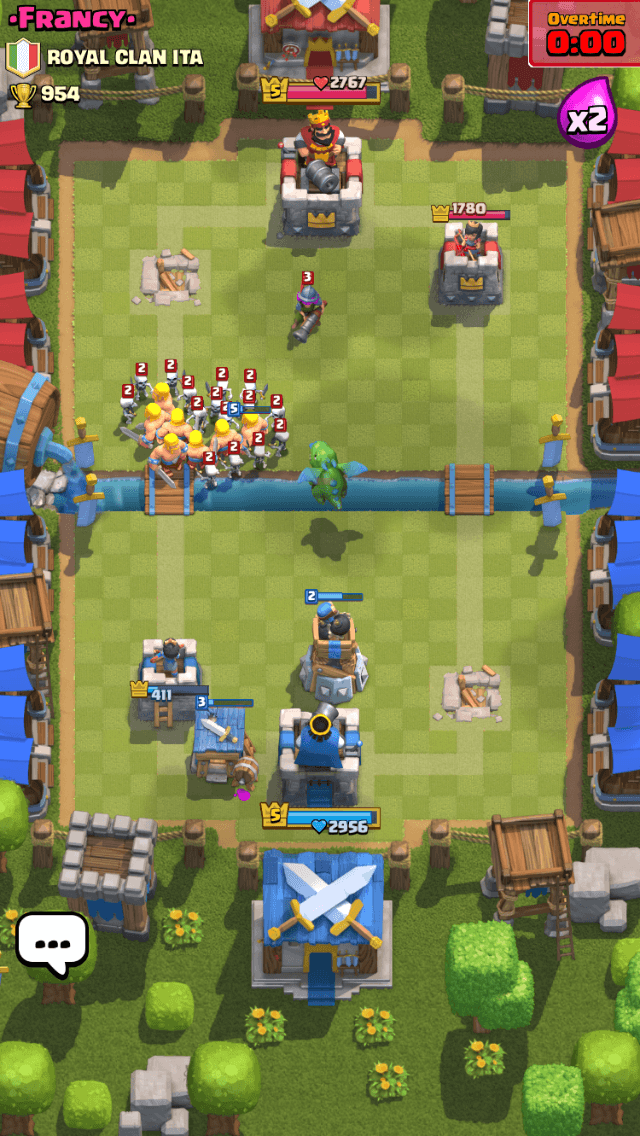 Singleplayer

1 million+ downloads
(f2p)

 4.8/5 stars

Hypercasual

Comparable to Towerland

Idle tower defence

Viral marketing via TikTok

Minimal art
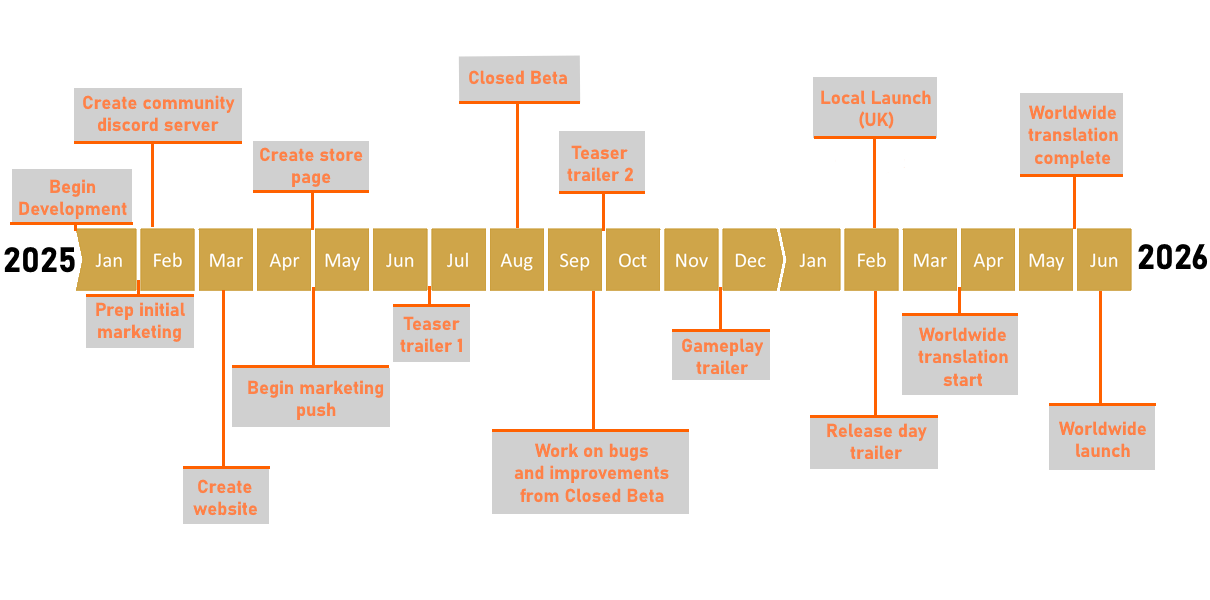 Multiplayer

Launched in 2016

4.6/5 stars

100 million+ downloads
(f2p)

Competitive strategy

Realtime

Numerous characters

Cartoon art style
A blended gameplay loop combining idle mechanics, active control of turrets/sniping, and strategic fort-building.
A dynamic challenge curve: As players expand territory, they have more territory to defend, creating a natural difficulty curve.
Previously shipped popular game “Woodland Defence” allows us an audience of repeat customers who already have confidence that TowerStart Games makes excellent tower defence games.
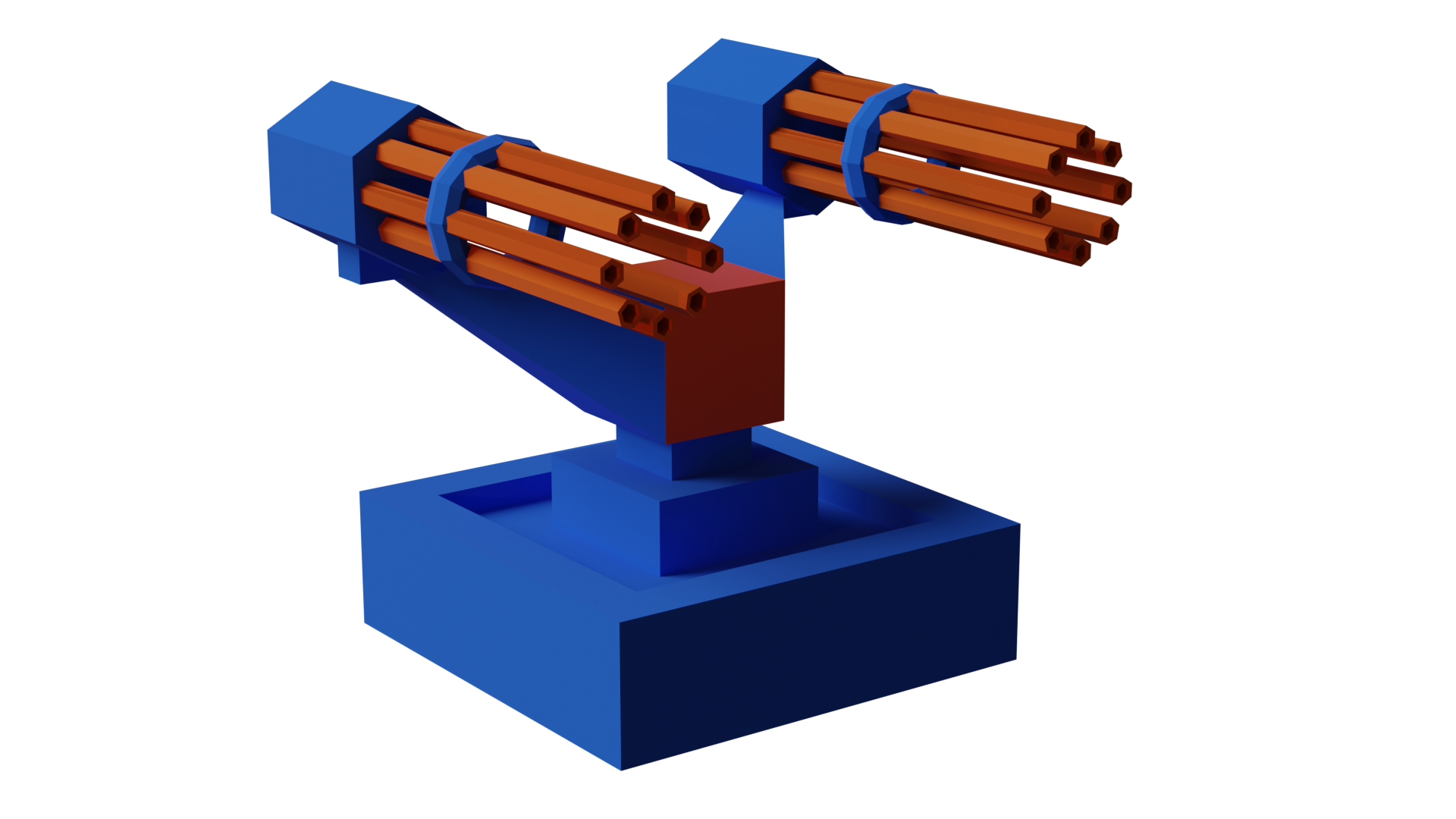 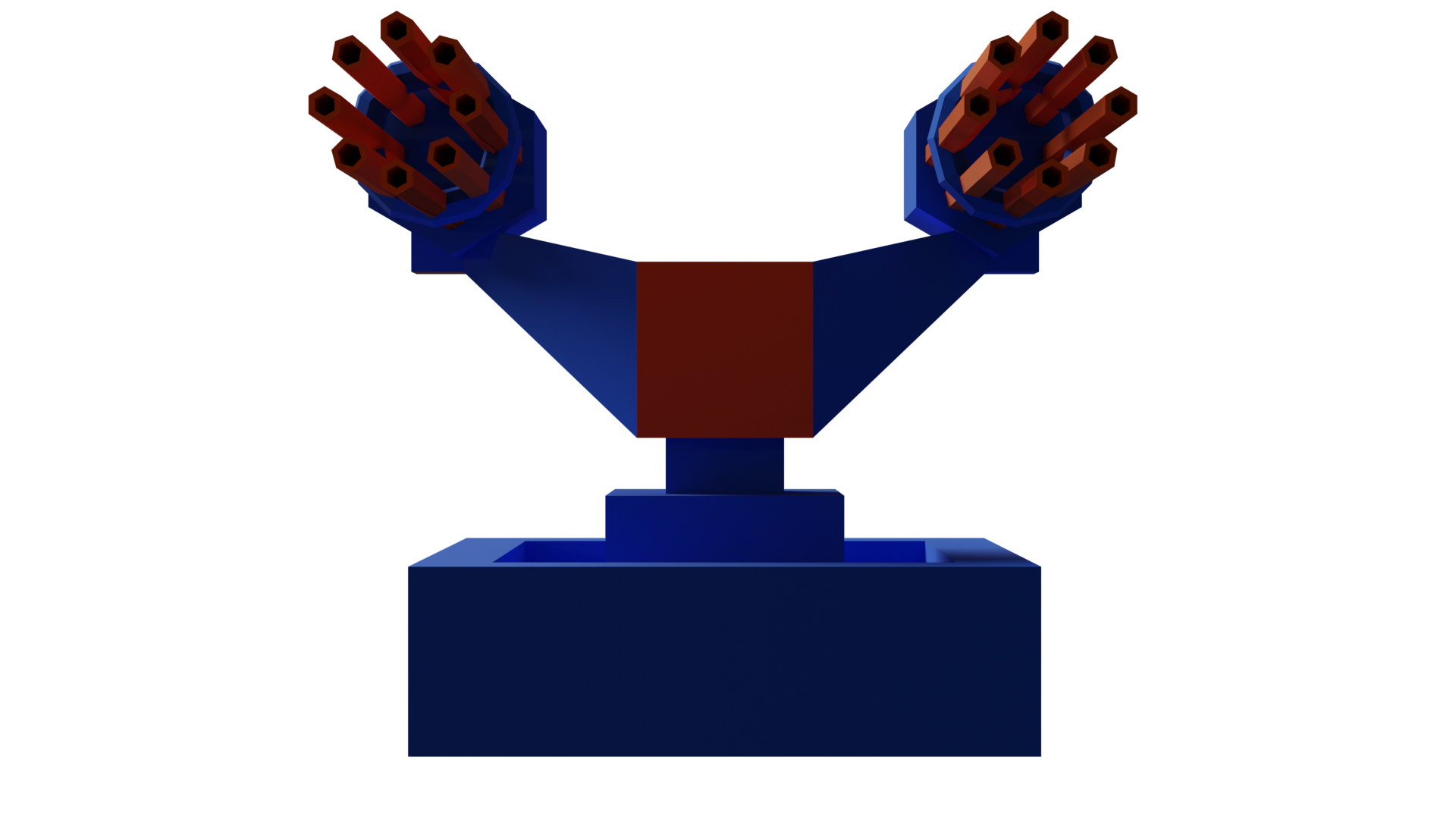 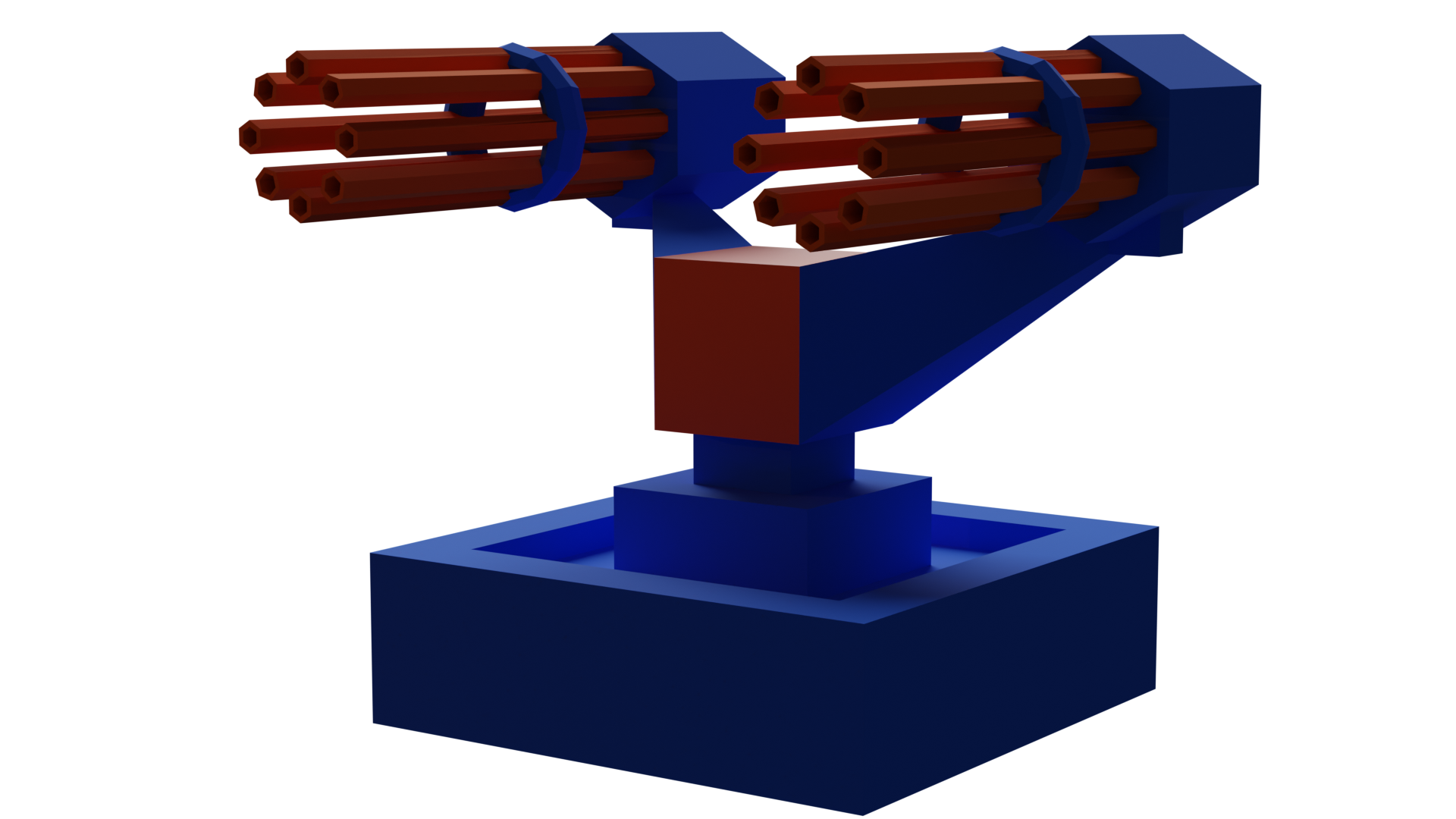 [Speaker Notes: Blend of different genres

More relaxed approach to strategy

No fail state – player can have minor setbacks but theres no way to die or lose everything. Most setbacks can be rectified with some in game resources in about 30secs]
What makes Towerland unique?
Development & Marketing timeline
We plan to complete development in 12 months, aiming for a soft launch in early 2026.
Initial focus: Core mechanics and a beta for balancing the progression
Marketing ramp-up: 3 months before launch with social media campaigns and influencer partnerships.
An immersive low-poly aesthetic: visually appealing, cost-effective, and device-friendly.
Active user targets:
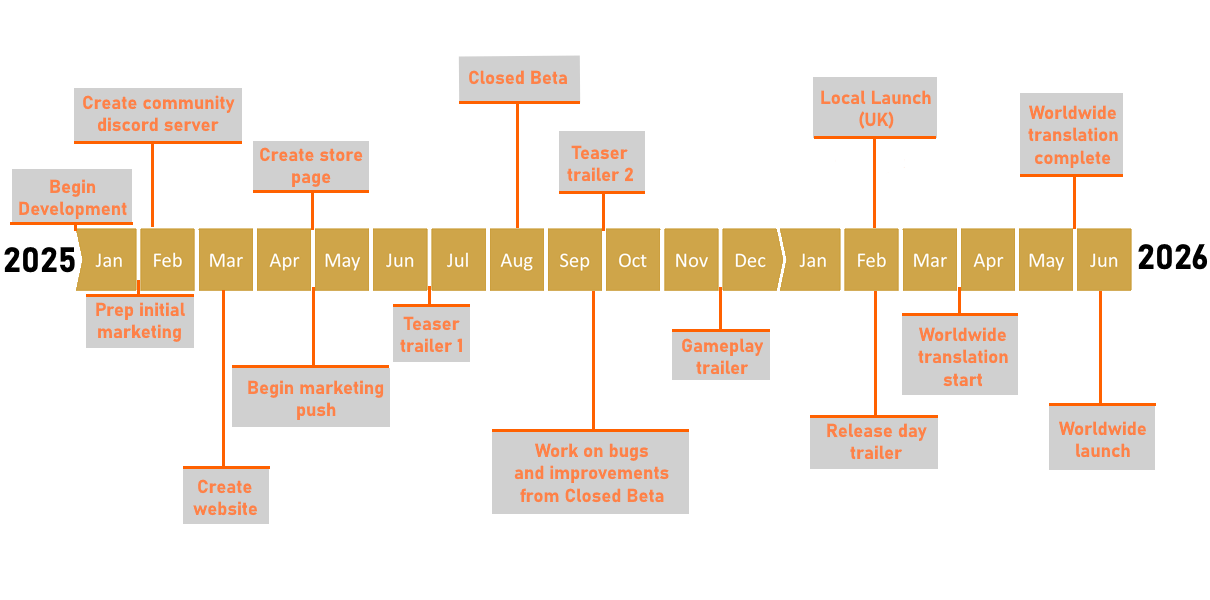 A blended gameplay loop combining idle mechanics, active control of turrets/sniping, and strategic fort-building.
First 6 Months: 350,000+
First Year:600,000+
A dynamic challenge curve: As players expand territory, they have more territory to defend, creating a natural difficulty curve.
Second Year:800,000+
Previously shipped popular game “Woodland Defence” allows us an audience of repeat customers who already have confidence that TowerStart Games makes excellent tower defence games.
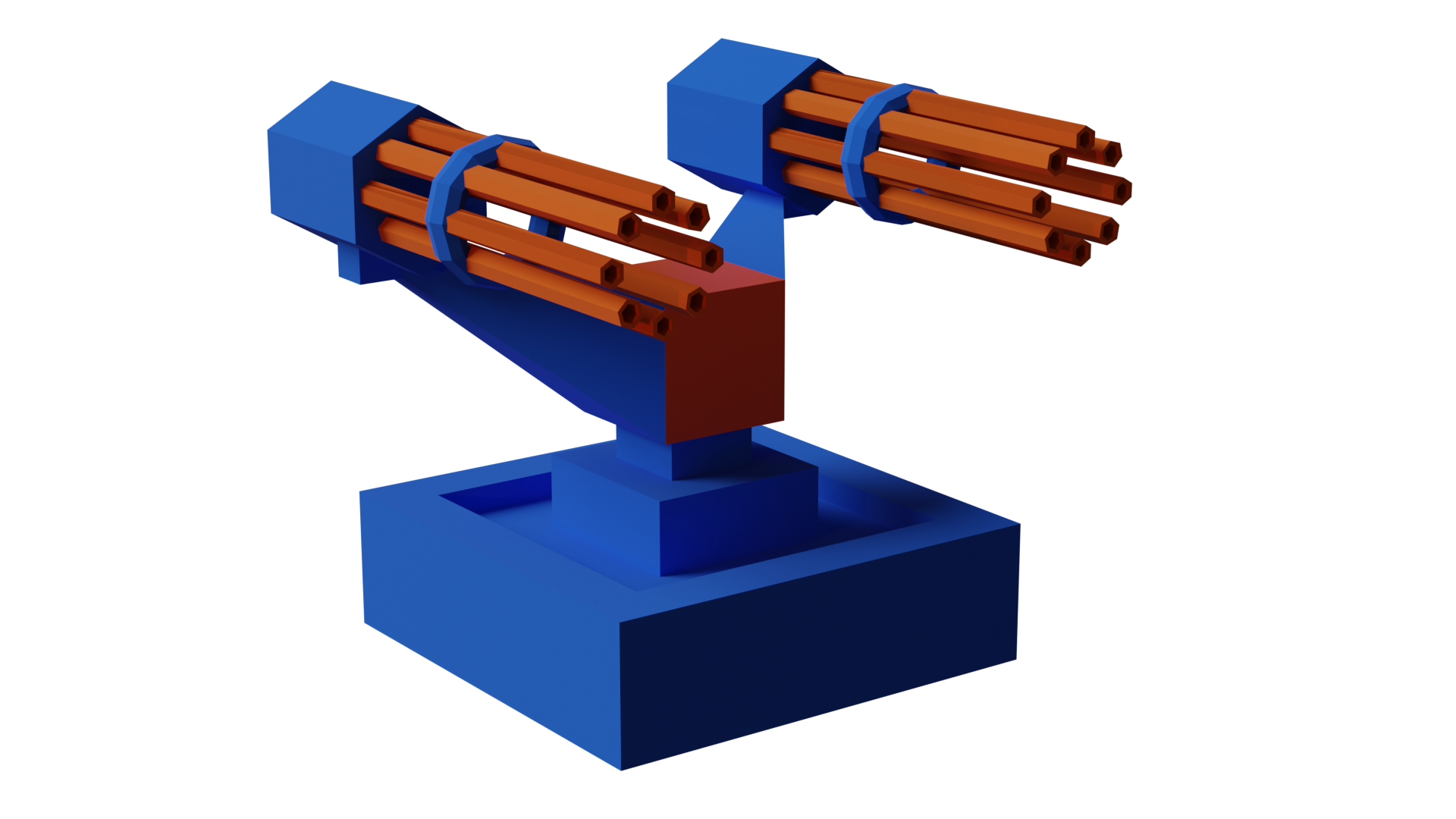 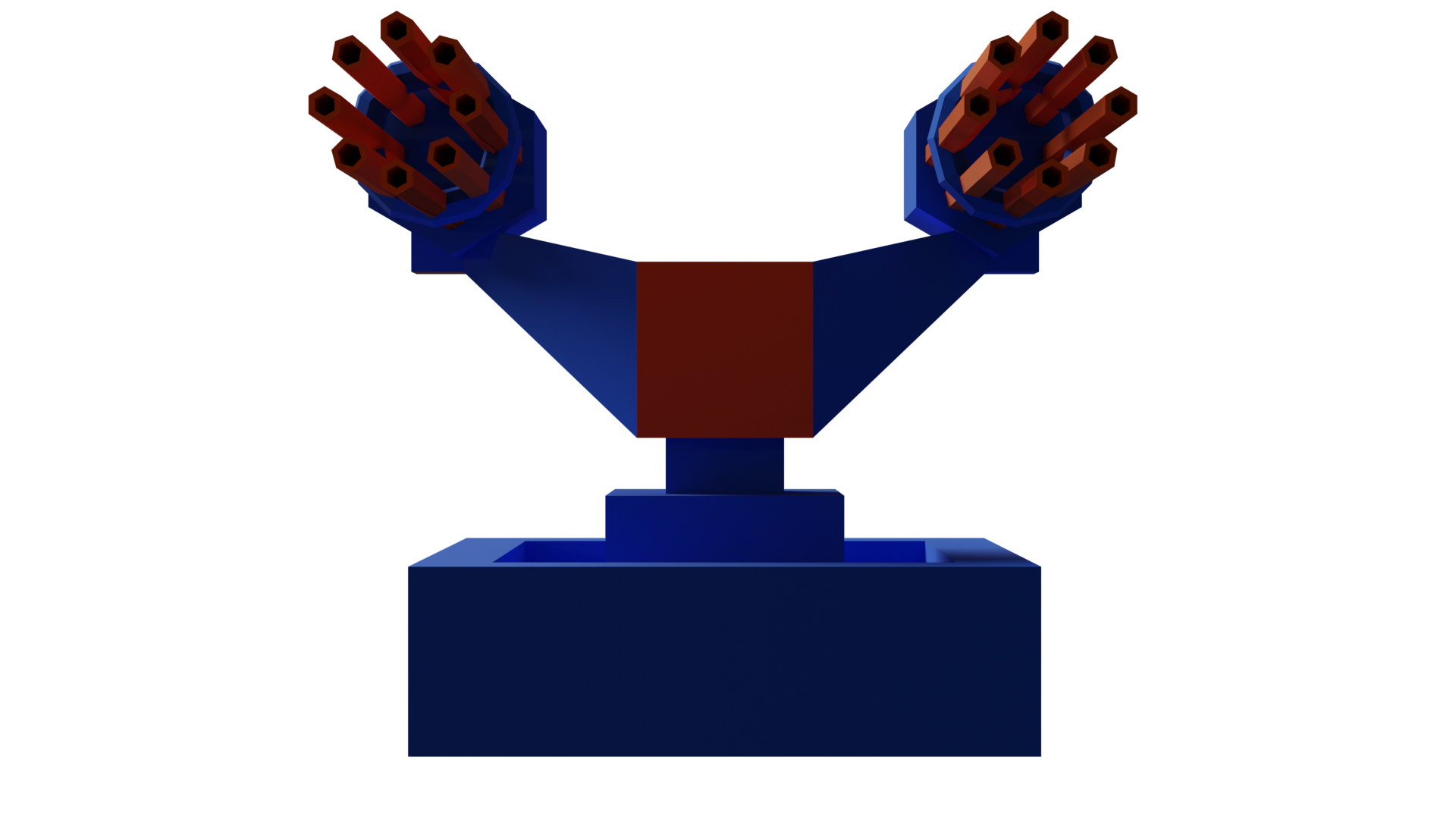 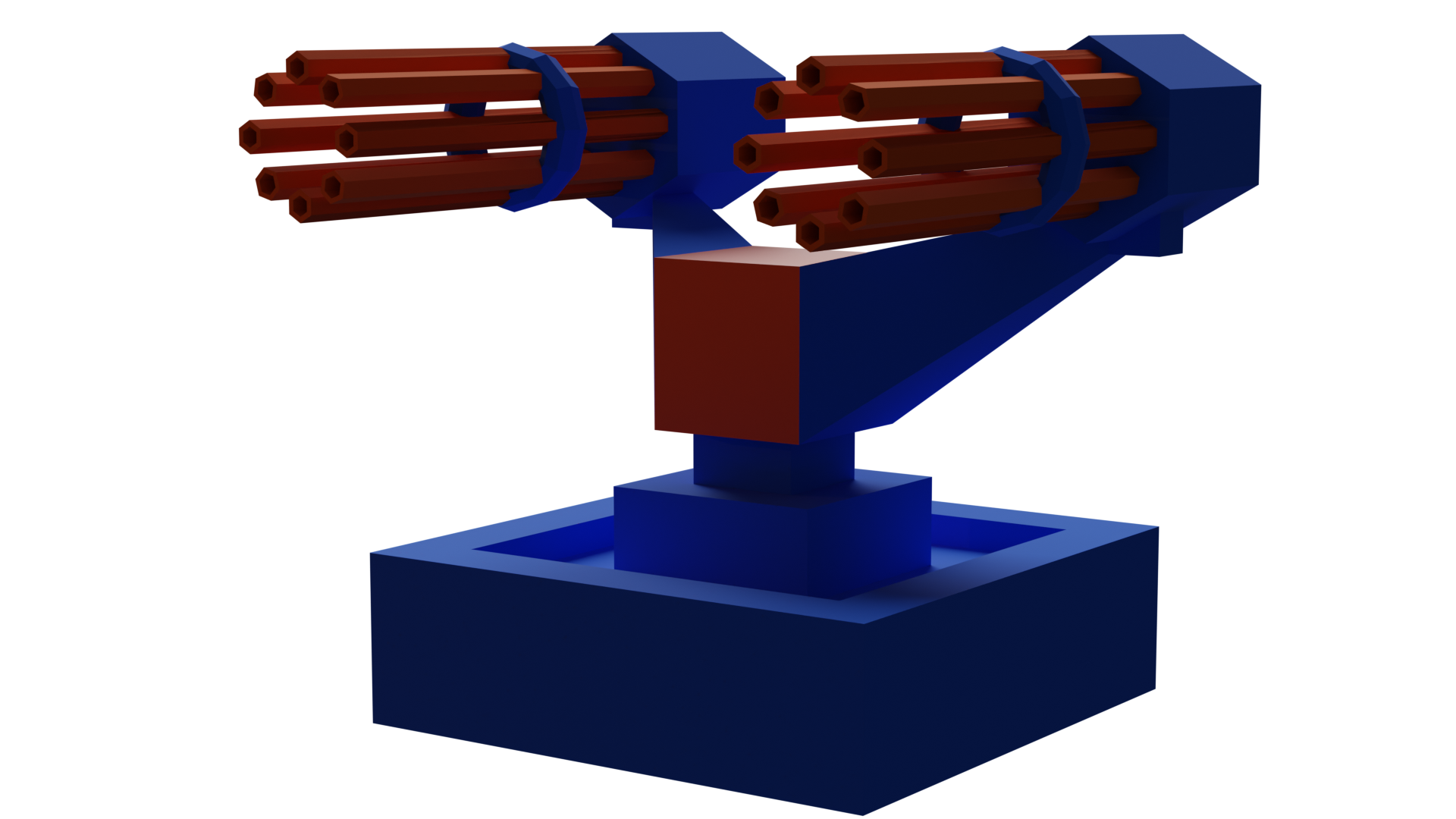 [Speaker Notes: We can have a short development cycle because of the low poly art style and relatively simple game loop.

A lot of the game is reused often, which is frequently the case in idle games, and makes development much easier.Beyond 2026 – depending on the performance of the game there is plenty of scope to do updates post-release, which would increase retention greatly.]
Marketing Strategy
Development & Marketing timeline
We plan to complete development in 12 months, aiming for a soft launch in early 2026.
Initial focus: Core mechanics and a beta for balancing the progression
Marketing ramp-up: 3 months before launch with social media campaigns and influencer partnerships.
Collaboration with mobile gaming influencers to showcase gameplay directly to the target audience
Targeted ads on platforms like Instagram, Reddit, TikTok, and YouTube (Specifically YouTube Shorts)
Active user targets:
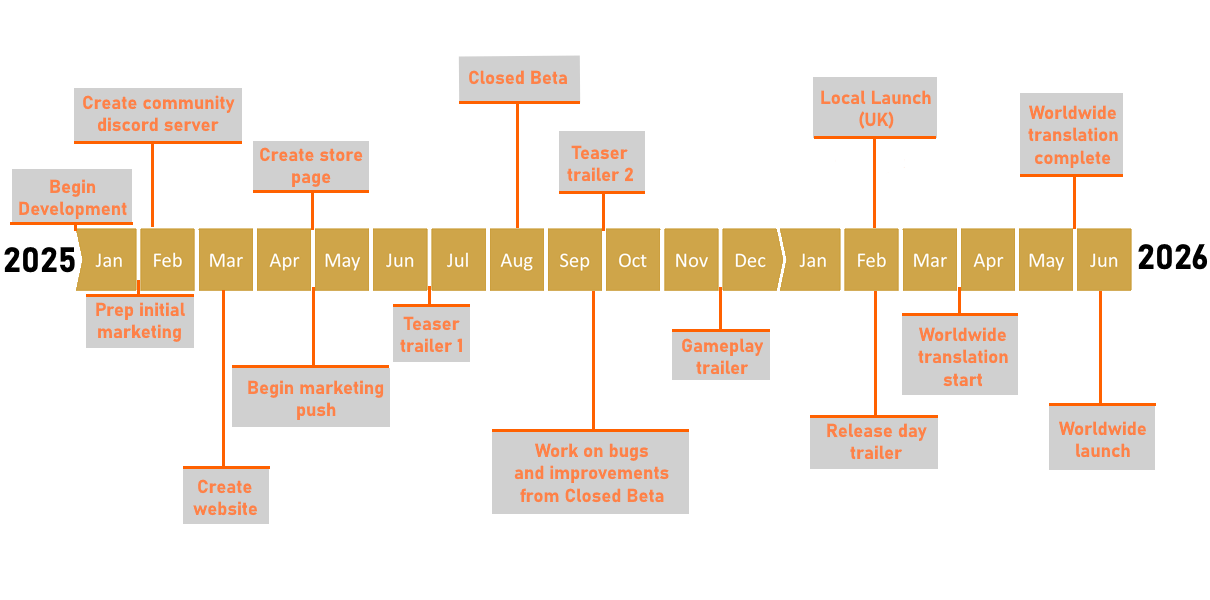 First 6 Months: 350,000+
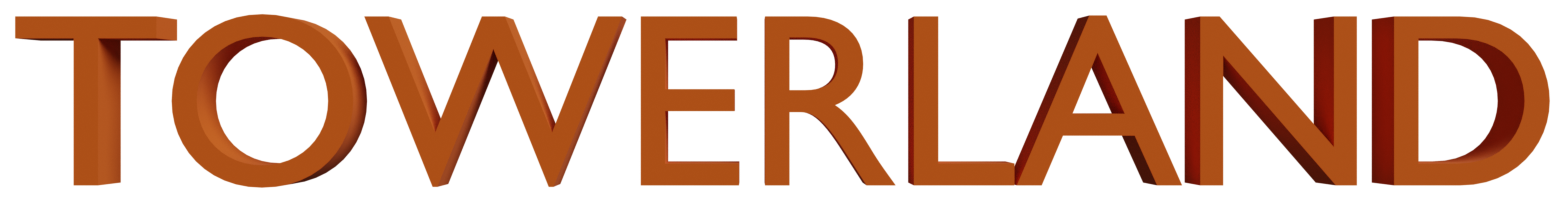 First Year:600,000+
Second Year:800,000+
Focus on app store optimization to ensure visibility in the crowded mobile market.
Community-building via Discord for direct player feedback.
[Speaker Notes: Idle games have a reputation for having very high retention curves, for example one of the most famous idle games, Cookie Clicker.

Even though our growth is expected to slowly drop off after about 1 year in, we predict that we will be able to retain a large portion of our userbase for an extremely long time, especially with supplementary post-release updates.

Opportunity to add extra monetisation in updates afterwards]
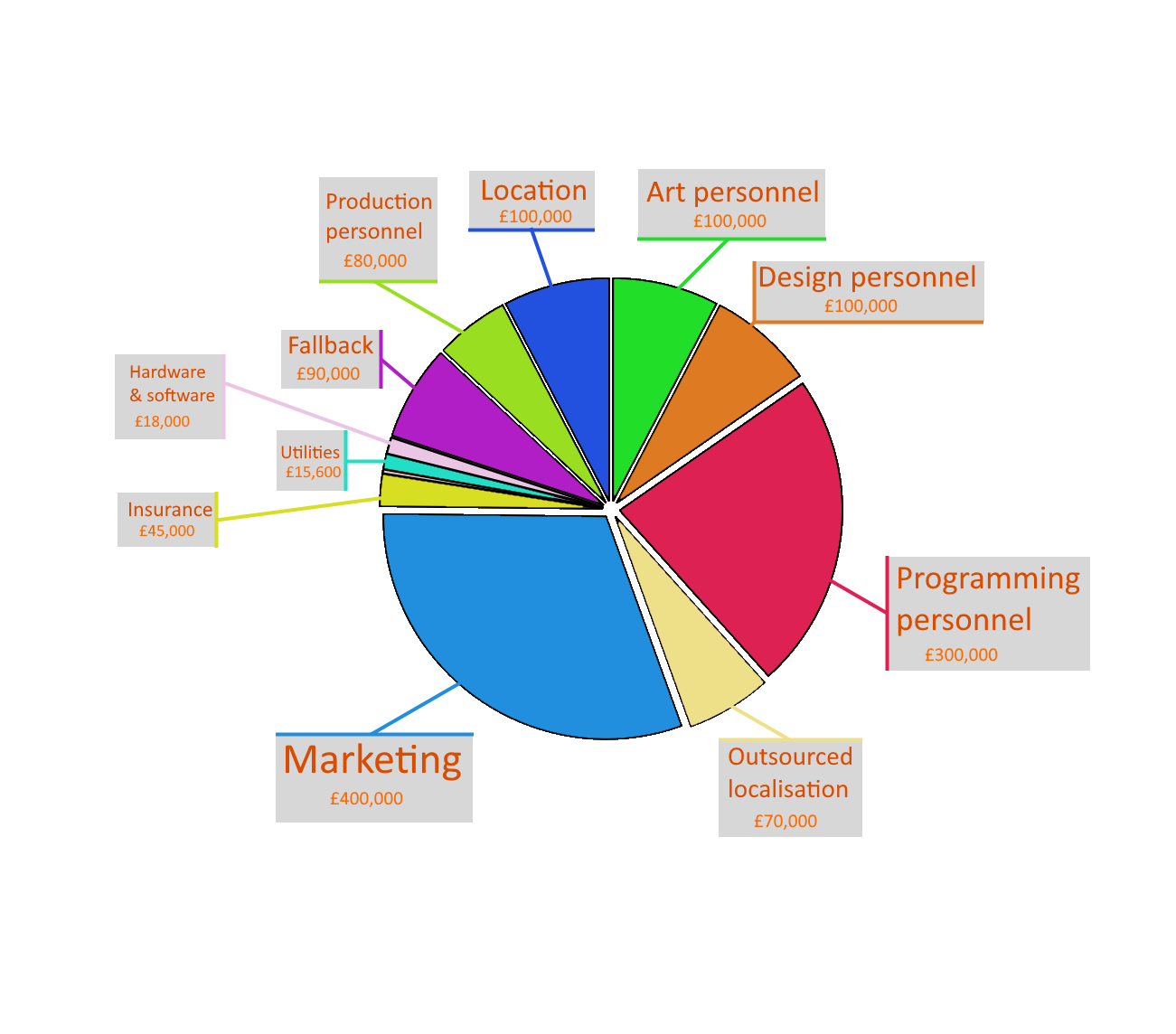 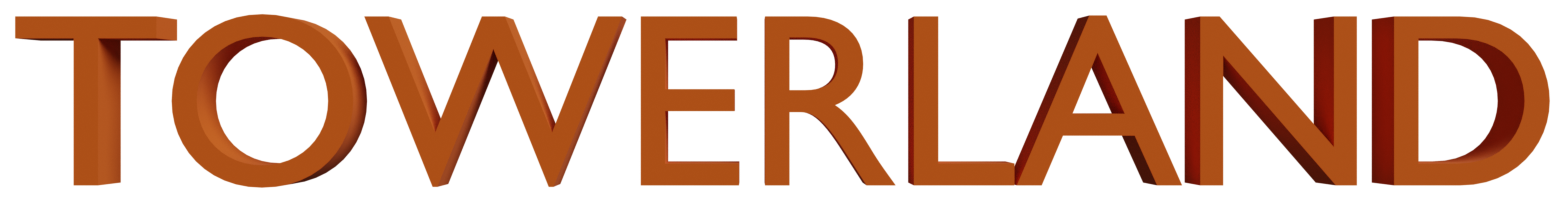 Our projected development costs are £1,500,000 including art, programming, and marketing.

Revenue streams: In-app purchases, ad views, and optional subscriptions.

Monetization aligns with the industry standard while keeping the game fair and enjoyable for all players.
Marketing Strategy
Collaboration with mobile gaming influencers to showcase gameplay directly to the target audience
Targeted ads on platforms like Instagram, Reddit, TikTok, and YouTube (Specifically YouTube Shorts)
Active user targets:
First 6 Months: 350,000+
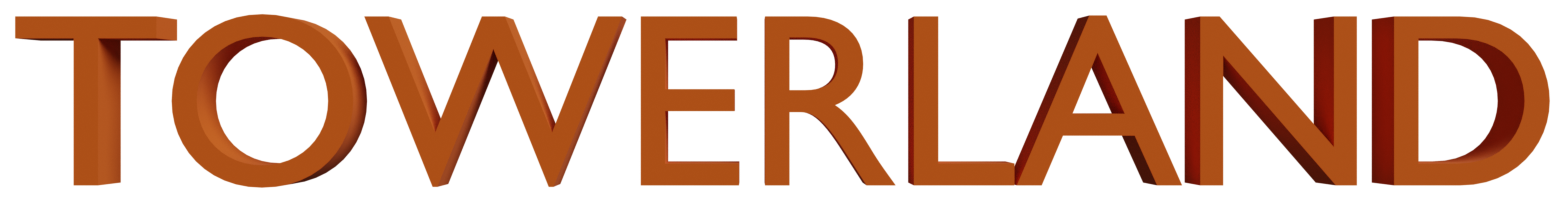 First Year:600,000+
Second Year:800,000+
We have secured £400,000 in funding from our Kickstarter, and are providing an additional £100,000 of our own funds.

This means we require another £1,000,000 to fund the development up until release.
Focus on app store optimization to ensure visibility in the crowded mobile market.
Community-building via Discord for direct player feedback.
[Speaker Notes: The Tower by Tech Tree limited has been undertaking a huge online marketing campaign with targeted, casual, relatable ads showing off the satisfying gameplay.We would hope to do something similar

Creating a community is a lot of work but is worth it because it encourages people to discuss the game

We can have a share button in the game for highscores, people can share their achievements on social media]
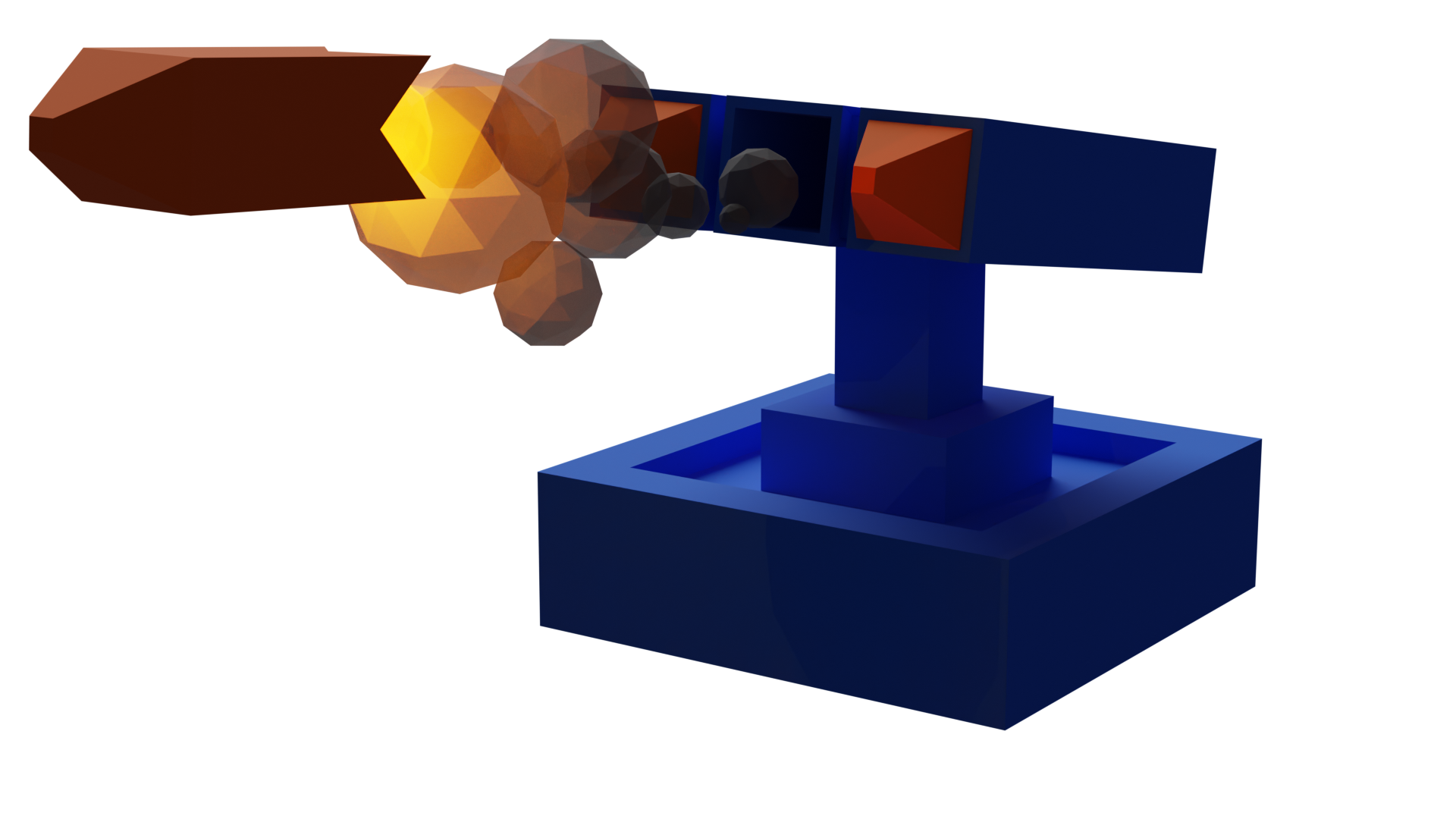 Our projected development costs are £1,500,000 including art, programming, and marketing.

Revenue streams: In-app purchases, ad views, and optional subscriptions.

Monetization aligns with the industry standard while keeping the game fair and enjoyable for all players.
We will primarily rely on players skipping timers, such as the time it takes to construct new buildings and towers, for our monetisation strategy.Players will be able to use premium currency or watch ads
to reduce or skip these timers.
Marketing Strategy
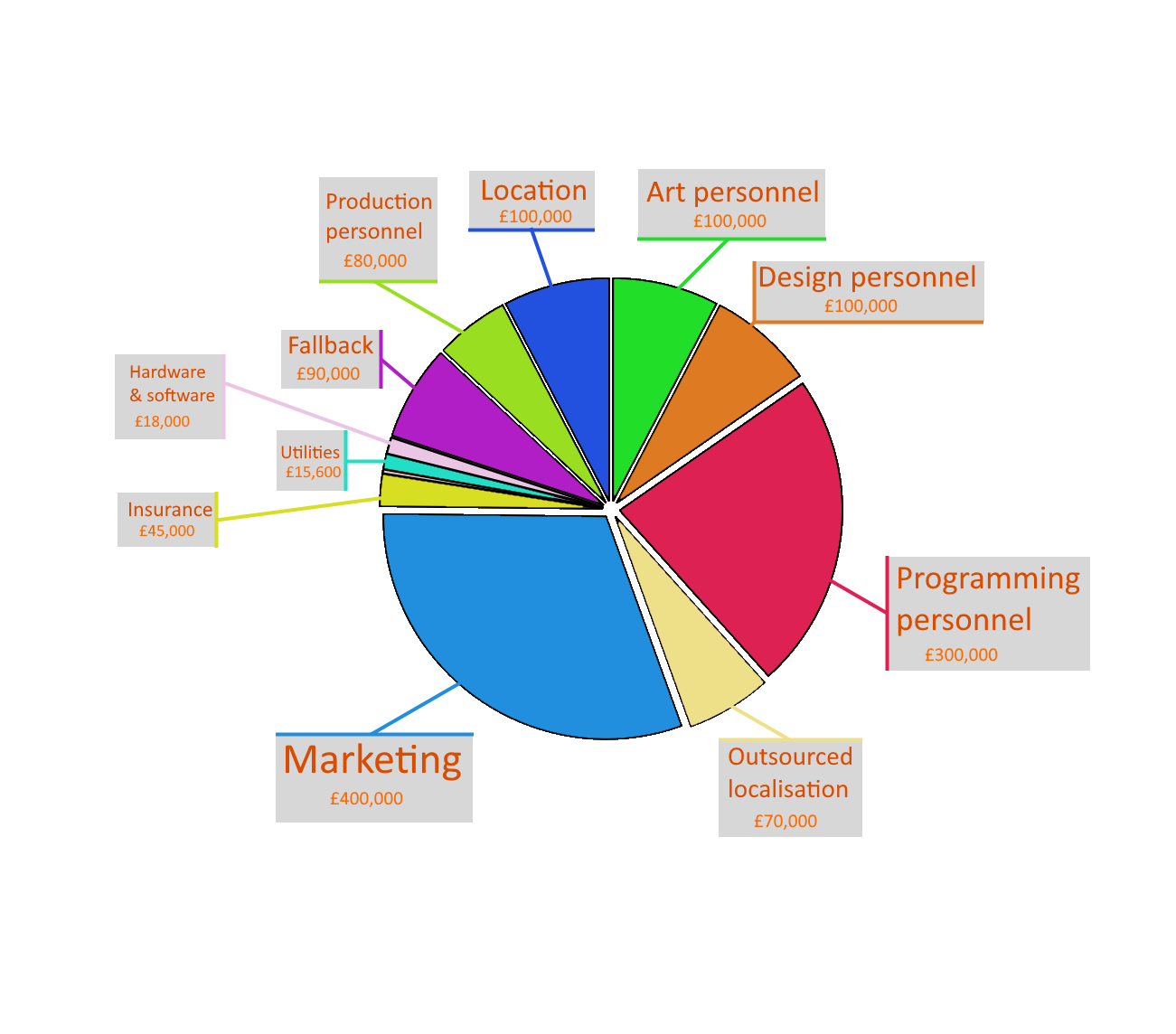 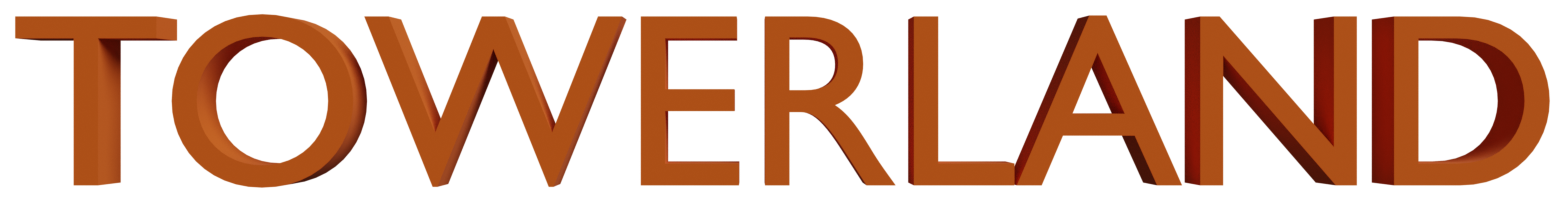 Collaboration with mobile gaming influencers to showcase gameplay directly to the target audience
Targeted ads on platforms like Instagram, Reddit, TikTok, and YouTube (Specifically YouTube Shorts)
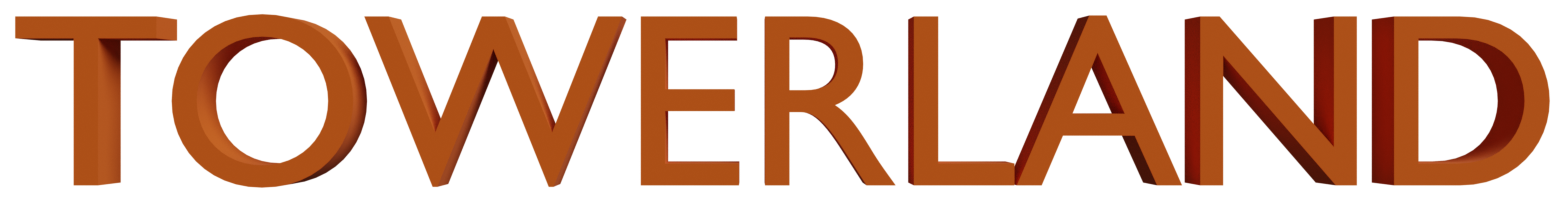 "Idle mechanics generate sustained player retention even during inactive gameplay, ensuring consistent ad revenue streams." (Sorvari, 2018)
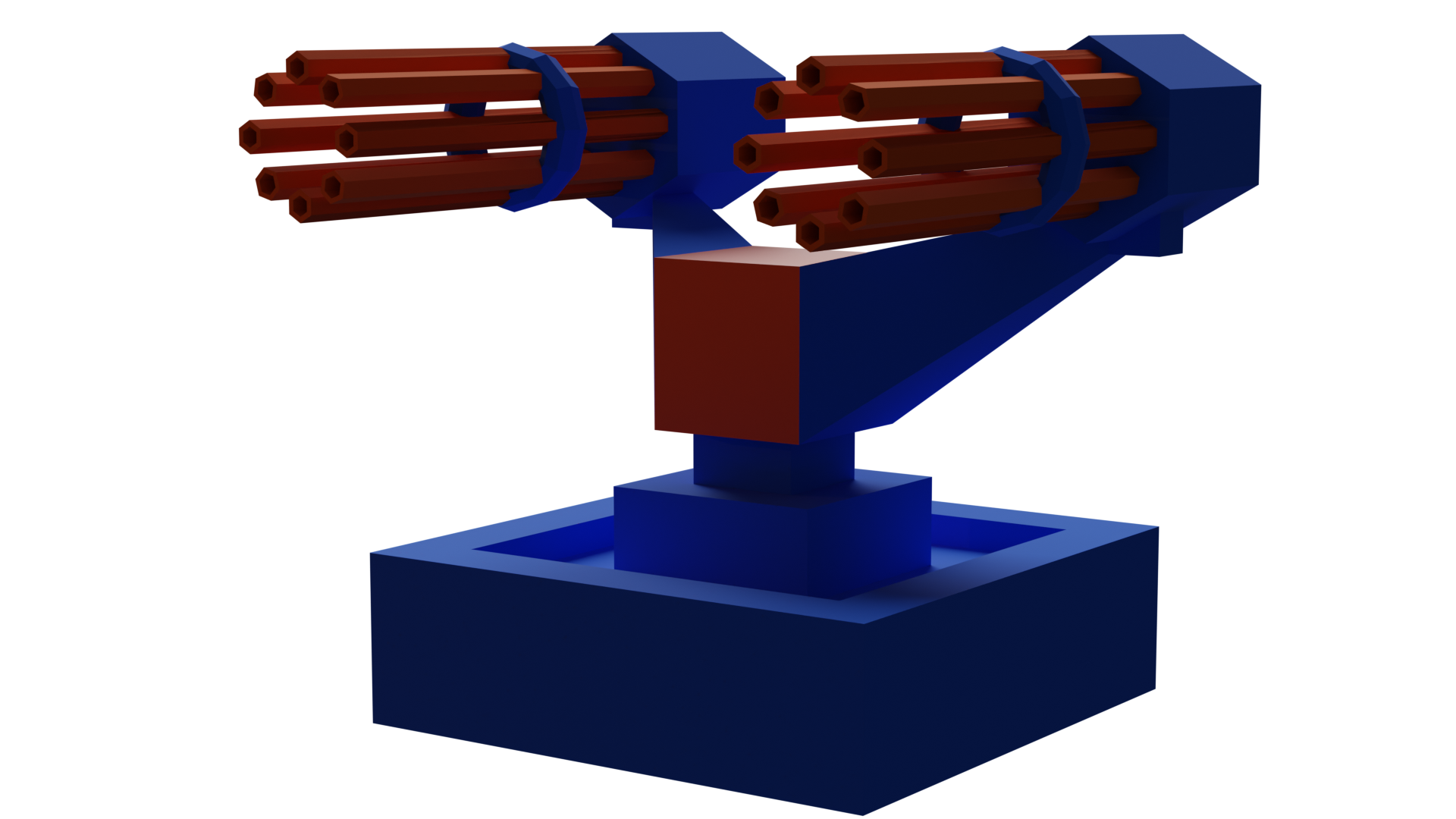 In-App Ads Growth: Revenue from in-game advertising alone is projected
 to hit $56 billion by 2024, indicating the importance of
 ad-based monetization models for free-to-play games. (Mäkinen, 2022)
We have secured £400,000 in funding from our Kickstarter, and are providing an additional £100,000 of our own funds.

This means we require another £1,000,000 to fund the development up until release.
Focus on app store optimization to ensure visibility in the crowded mobile market.
Community-building via Discord for direct player feedback.
[Speaker Notes: The main cost will be on marketing as the scope of the game itself is relatively small and thus doesn’t require too many funds.

Its important to get the game localised so that as many people as possible can enjoy it all over the world

We don’t need many artists due to the simple, colourful art style

We plan to release the game on both Android and iOS for the biggest audience possible

We predict that given our monetisation strategies we can make on average £10 per user, which will mean the game will bring in £3,500,000 overall]
We will primarily rely on players skipping timers, such as the time it takes to construct new buildings and towers, for our monetisation strategy.Players will be able to use premium currency or watch ads
to reduce or skip these timers.
Our projected development costs are £1,500,000 including art, programming, and marketing.

Revenue streams: In-app purchases, ad views, and optional subscriptions.

Monetization aligns with the industry standard while keeping the game fair and enjoyable for all players.
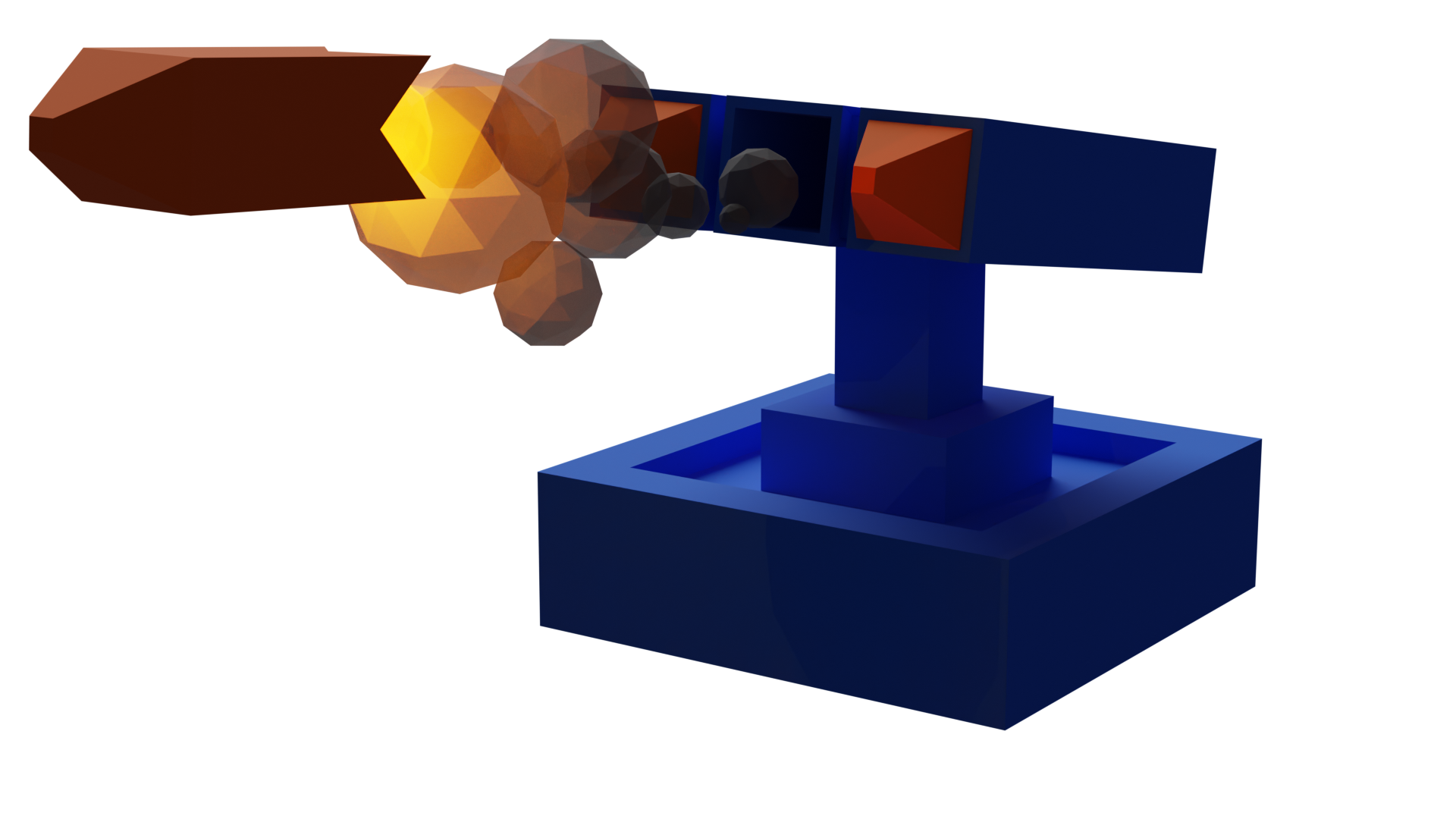 Maximising Engagement
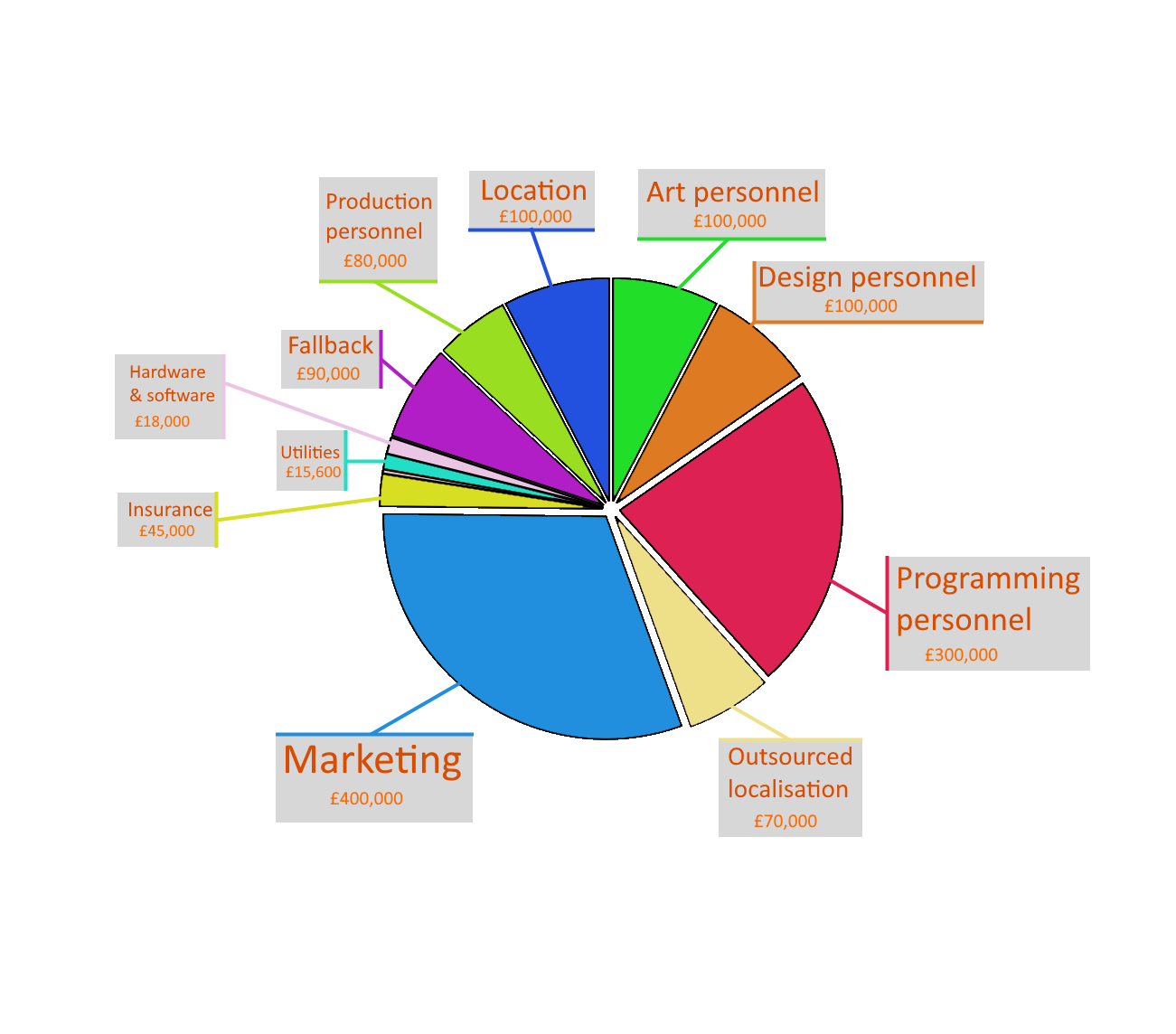 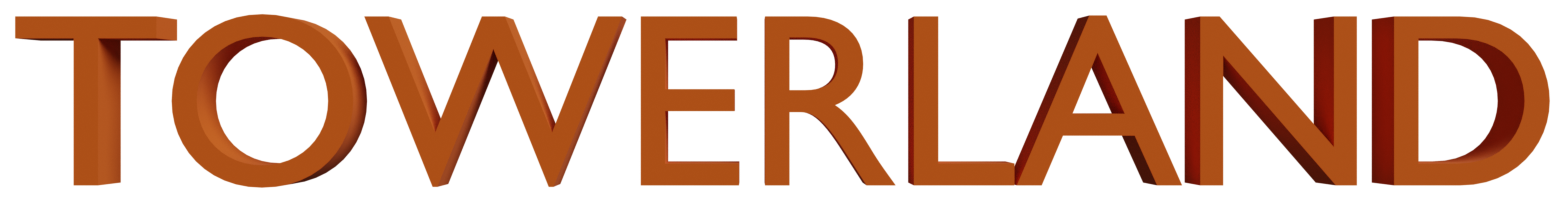 To maximise engagement with the game, we have several strategies.

While players are AFK, their towers will continue to fight endless waves of weak enemies.Sometimes, a Boss Wave will appear. This is a stronger than normal wave of enemies, and without player intervention they are likely to damage the player’s base.

A notification is sent to the player when a boss wave is approaching. The player has 1 day to respond to the threat to their towers.
The game will feature some asynchronous multiplayer elements to increase player retention

These include leaderboards for each enemy wave, and clans made of players, with a special clan defence mode.
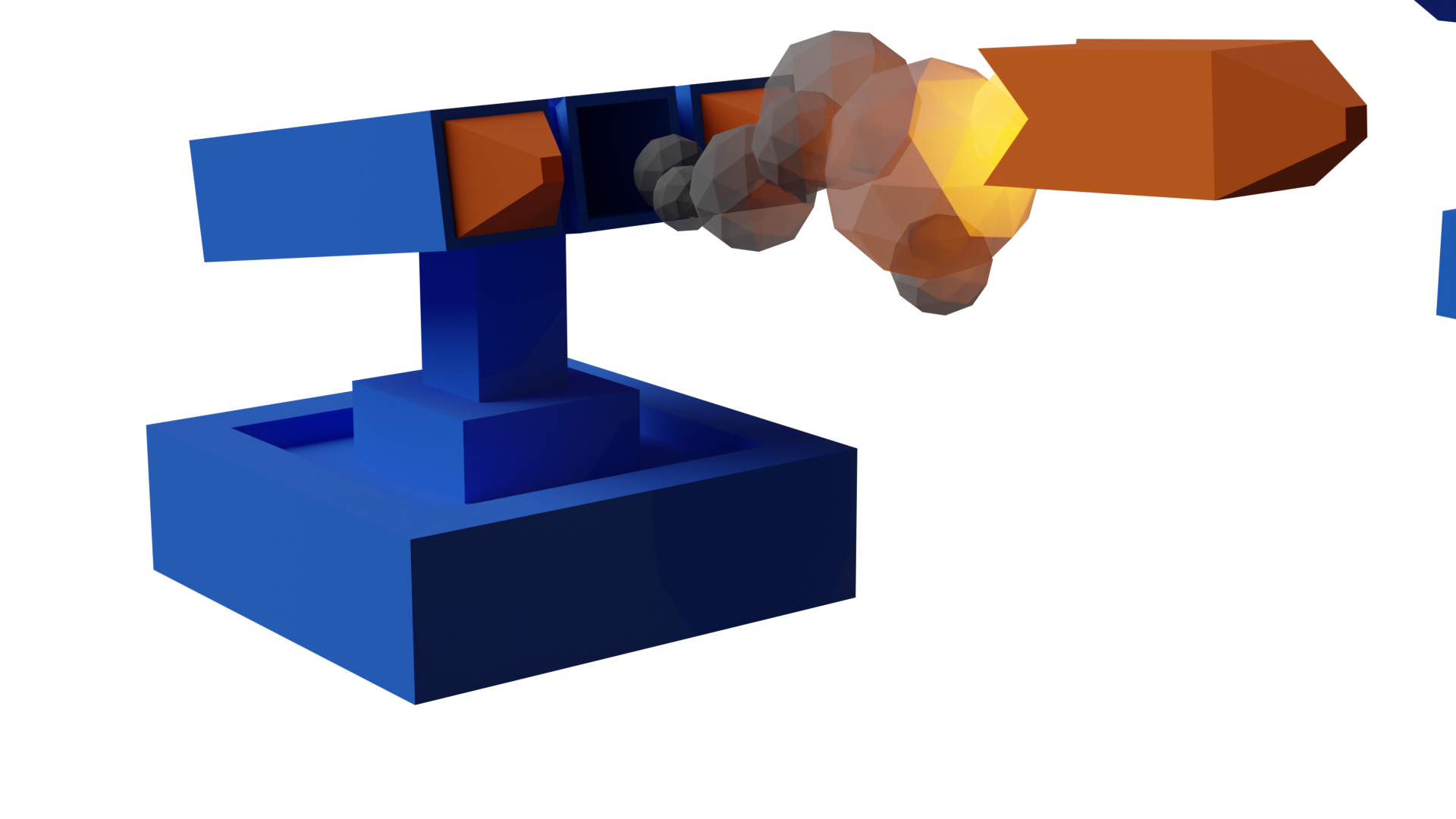 "Idle mechanics generate sustained player retention even during inactive gameplay, ensuring consistent ad revenue streams." (Sorvari, 2018)
In-App Ads Growth: Revenue from in-game advertising alone is projected
 to hit $56 billion by 2024, indicating the importance of
 ad-based monetization models for free-to-play games. (Mäkinen, 2022)
We have secured £400,000 in funding from our Kickstarter, and are providing an additional £100,000 of our own funds.

This means we require another £1,000,000 to fund the development up until release.
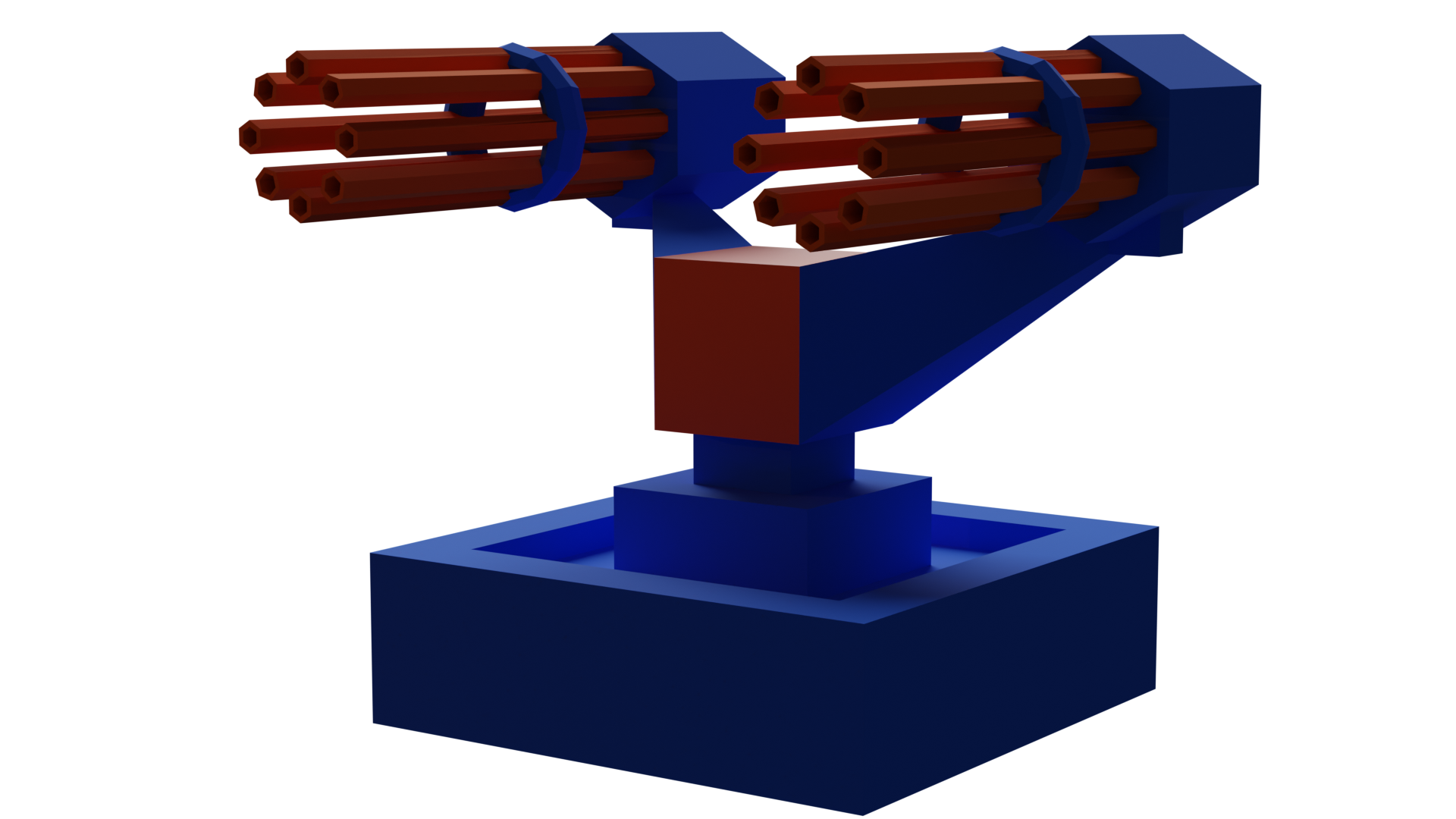 [Speaker Notes: Players will also be able to purchase special décor and skins for their towers which will increase the work on our artists a bit but the reward is greatly increased scope for monetisation

Mäkinen, J. (2022). Creating a Monetization Model for a Free-to-play Mobile Game.
Sorvari, T. (2018). Retention and Monetization Features in Free-to-Play Games.
Ascarza, E., Netzer, O., & Runge, J. (2023). Personalized Game Design for Improved Monetization. SSRN]
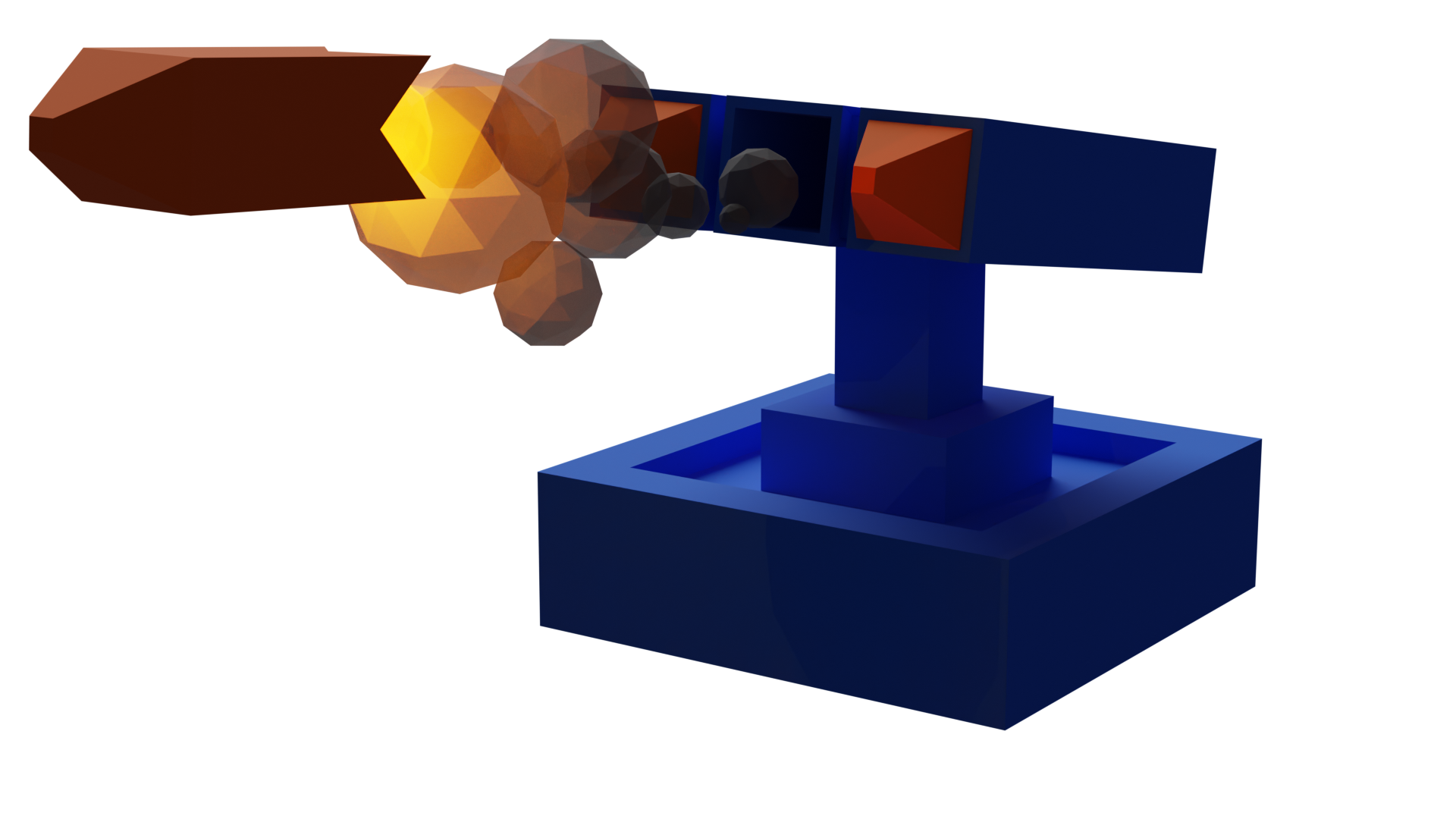 We will primarily rely on players skipping timers, such as the time it takes to construct new buildings and towers, for our monetisation strategy.Players will be able to use premium currency or watch ads
to reduce or skip these timers.
Maximising Engagement
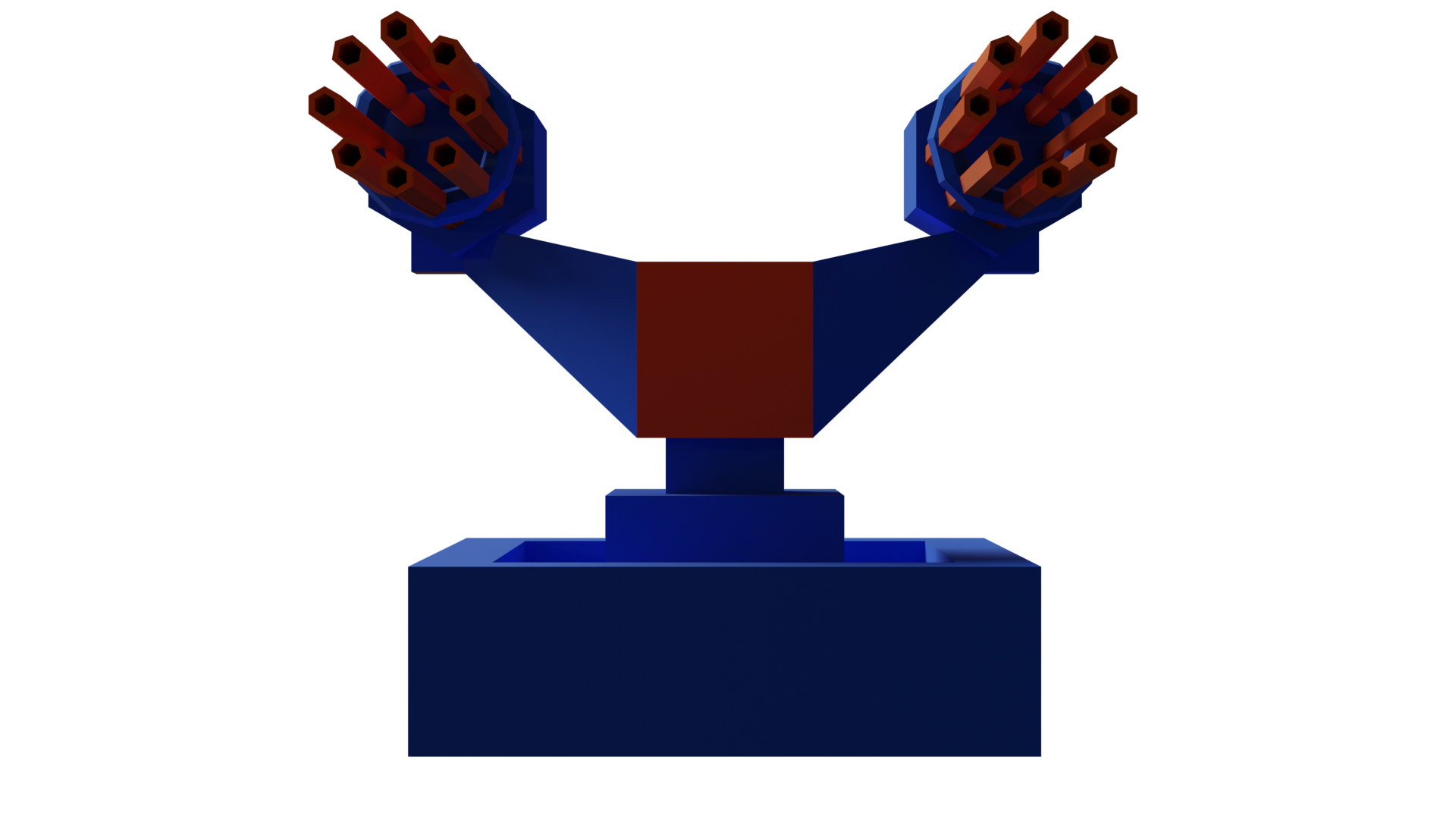 To maximise engagement with the game, we have several strategies.

While players are AFK, their towers will continue to fight endless waves of weak enemies.Sometimes, a Boss Wave will appear. This is a stronger than normal wave of enemies, and without player intervention they are likely to damage the player’s base.

A notification is sent to the player when a boss wave is approaching. The player has 1 day to respond to the threat to their towers.
The game will feature some asynchronous multiplayer elements to increase player retention

These include leaderboards for each enemy wave, and clans made of players, with a special clan defence mode.
Thanks for listening.
 
Questions are welcome.
"Idle mechanics generate sustained player retention even during inactive gameplay, ensuring consistent ad revenue streams." (Sorvari, 2018)
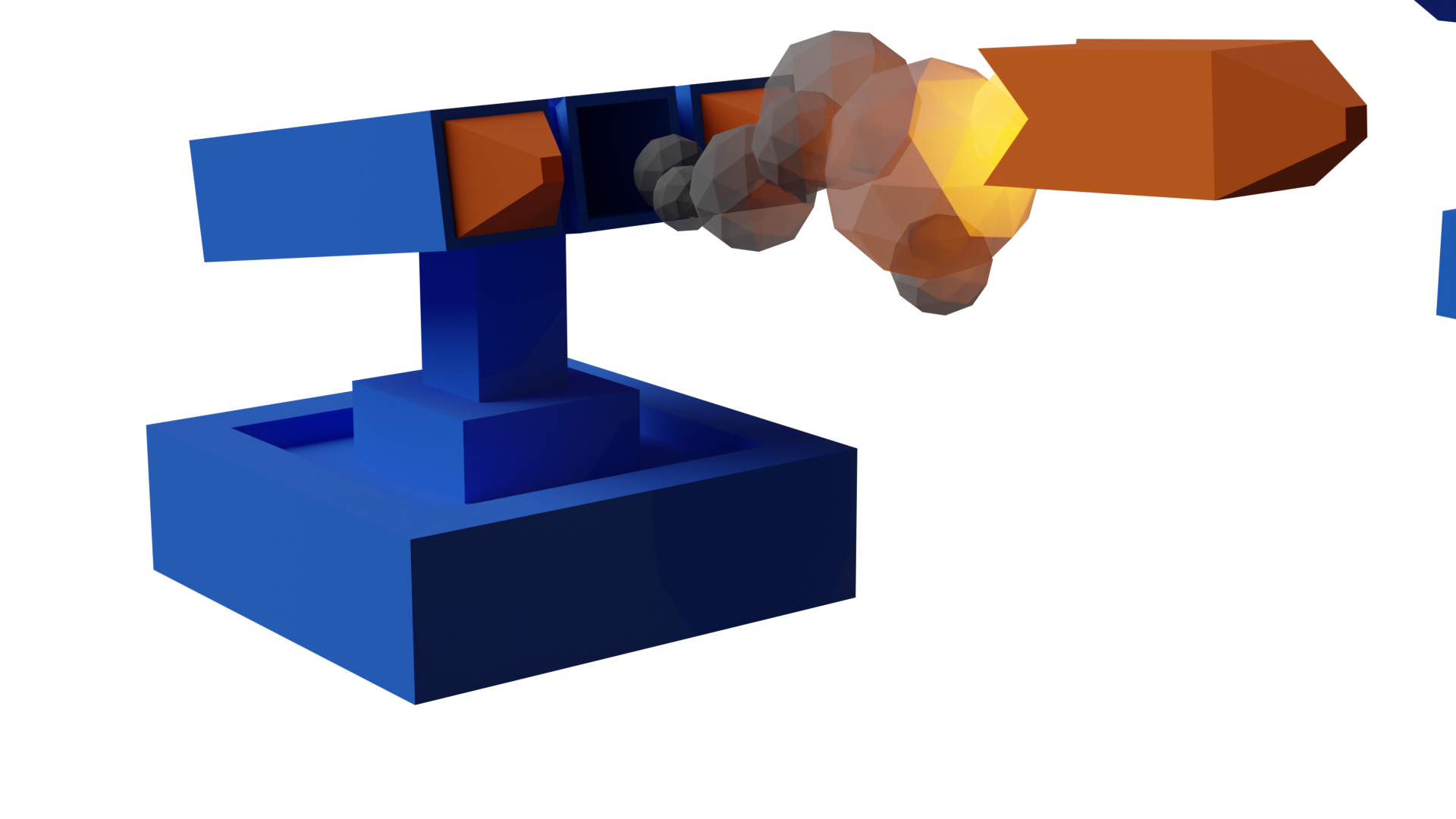 In-App Ads Growth: Revenue from in-game advertising alone is projected
 to hit $56 billion by 2024, indicating the importance of
 ad-based monetization models for free-to-play games. (Mäkinen, 2022)
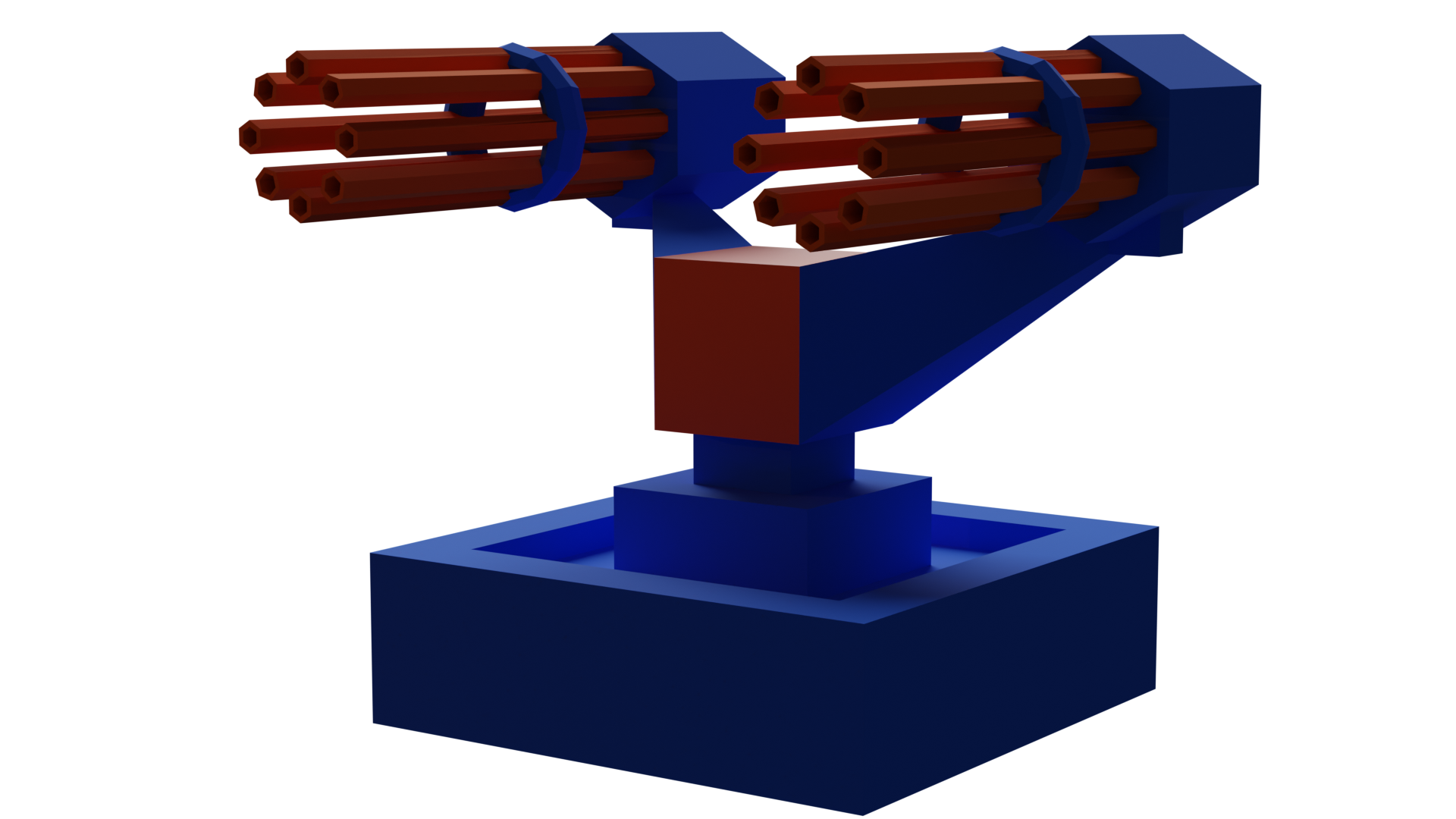 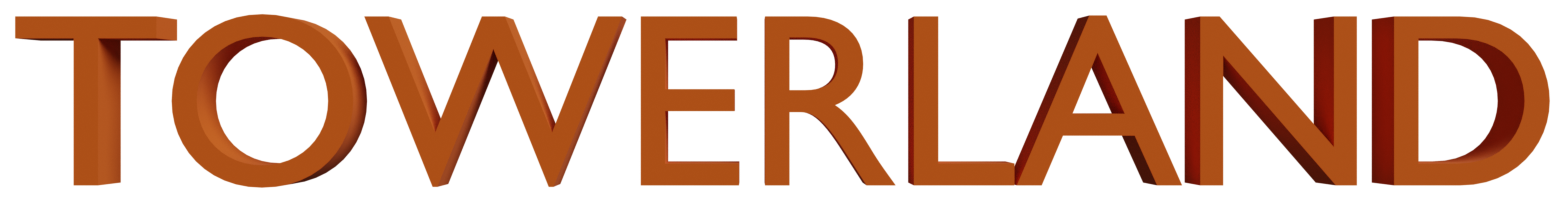 [Speaker Notes: The player will occasionally receive notifications. We don’t want to harass them or make them irritated at the game, and the punishment for not engaging with these notifications will be very minor.

Player gets notifications for buildings being completed, boss waves approaching, if their highscores are beaten, and more]
Maximising Engagement
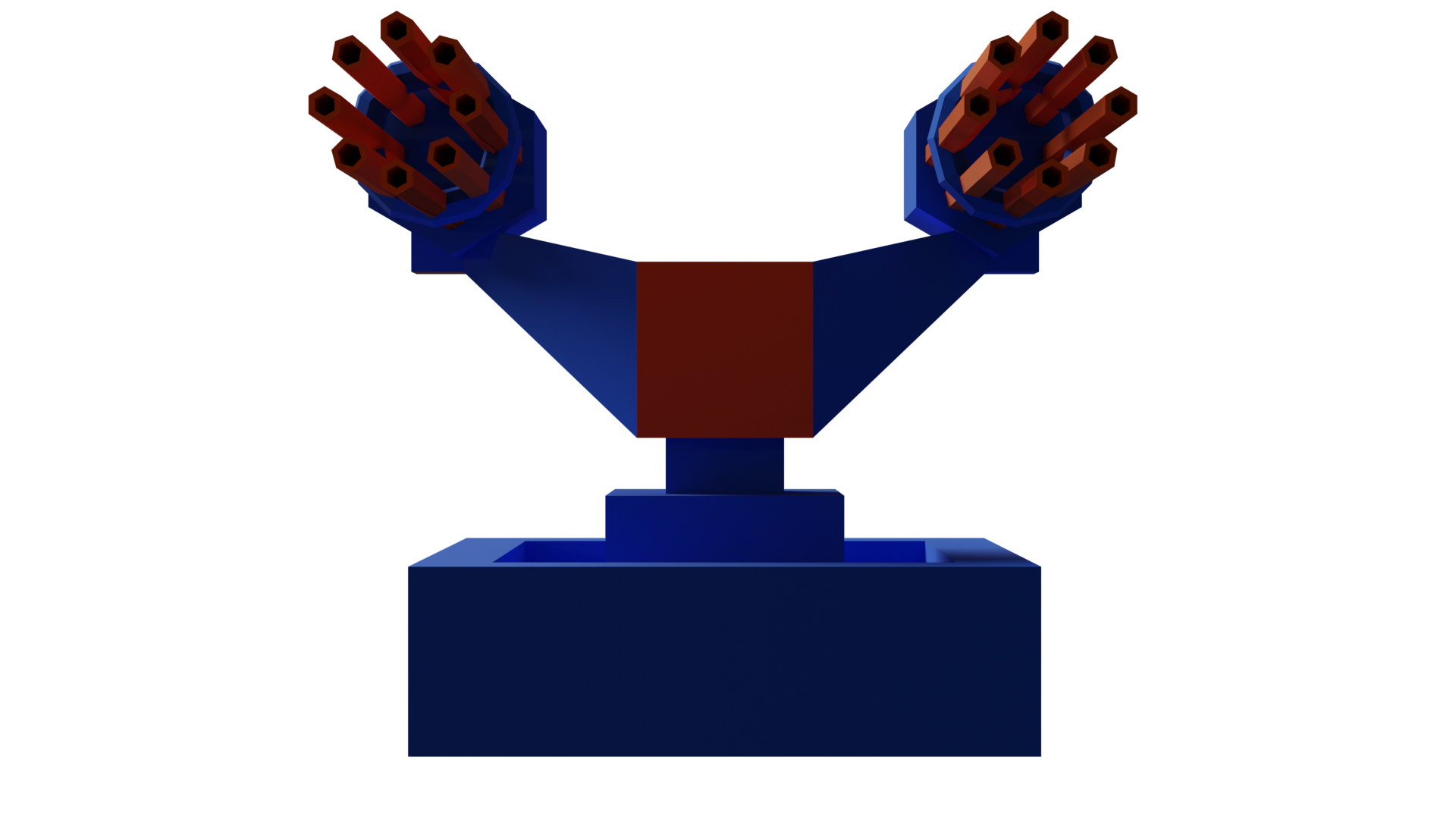 Sell Sheet
To maximise engagement with the game, we have several strategies.

While players are AFK, their towers will continue to fight endless waves of weak enemies.Sometimes, a Boss Wave will appear. This is a stronger than normal wave of enemies, and without player intervention they are likely to damage the player’s base.

A notification is sent to the player when a boss wave is approaching. The player has 1 day to respond to the threat to their towers.
The game will feature some asynchronous multiplayer elements to increase player retention

These include leaderboards for each enemy wave, and clans made of players, with a special clan defence mode.
Thanks for listening.
 
Questions are welcome.
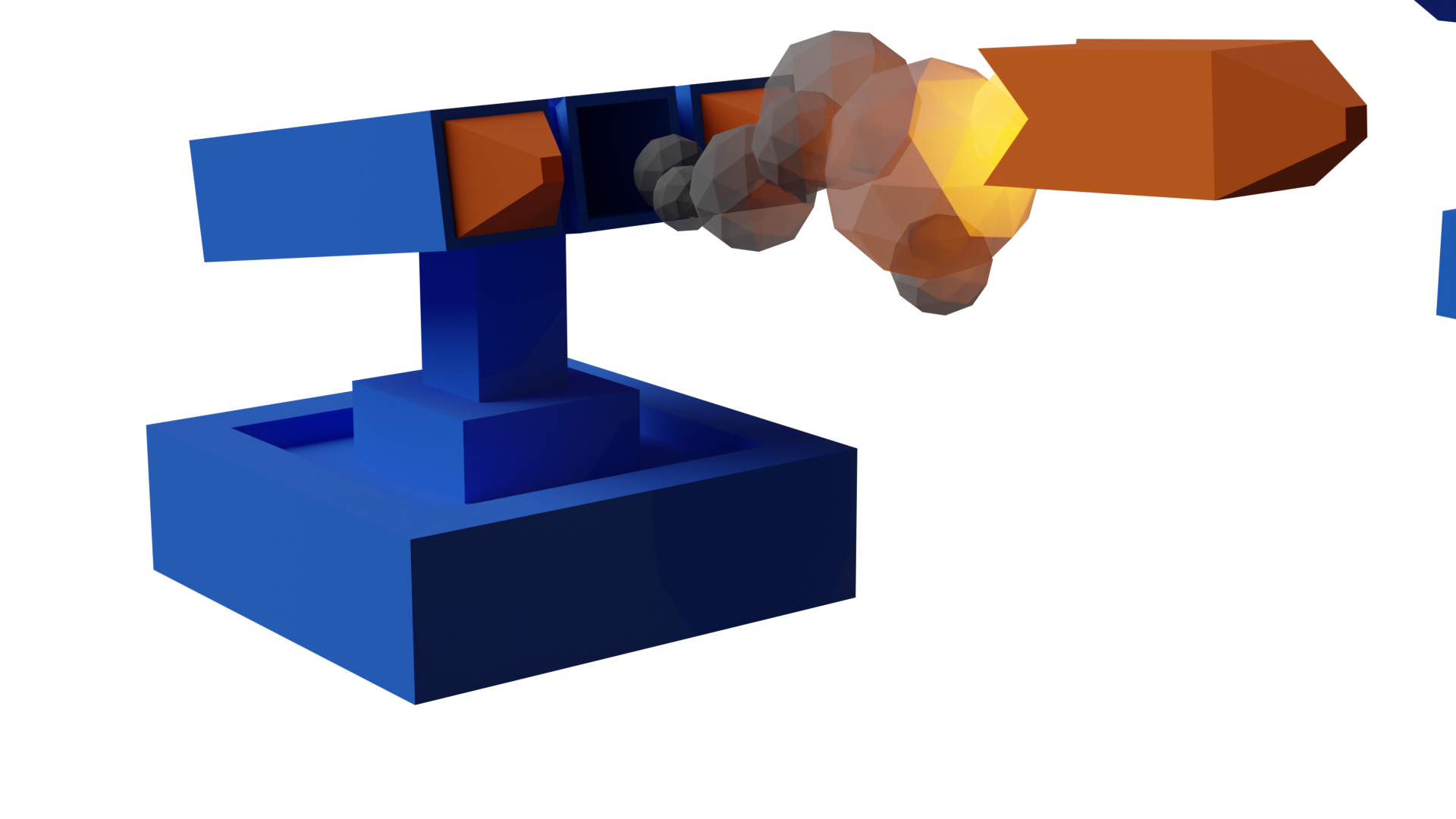 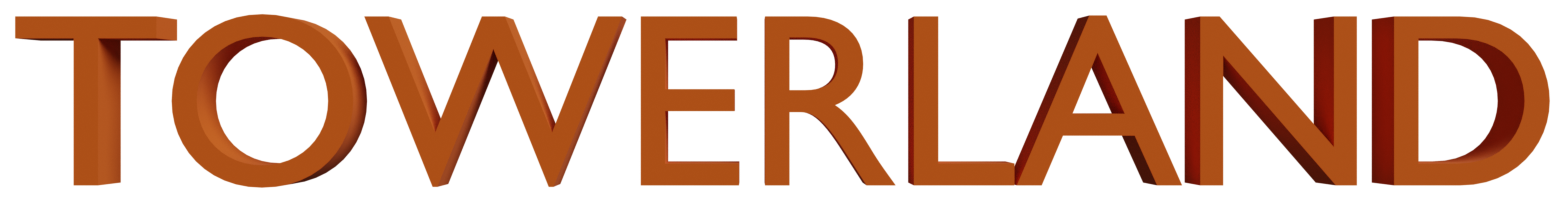 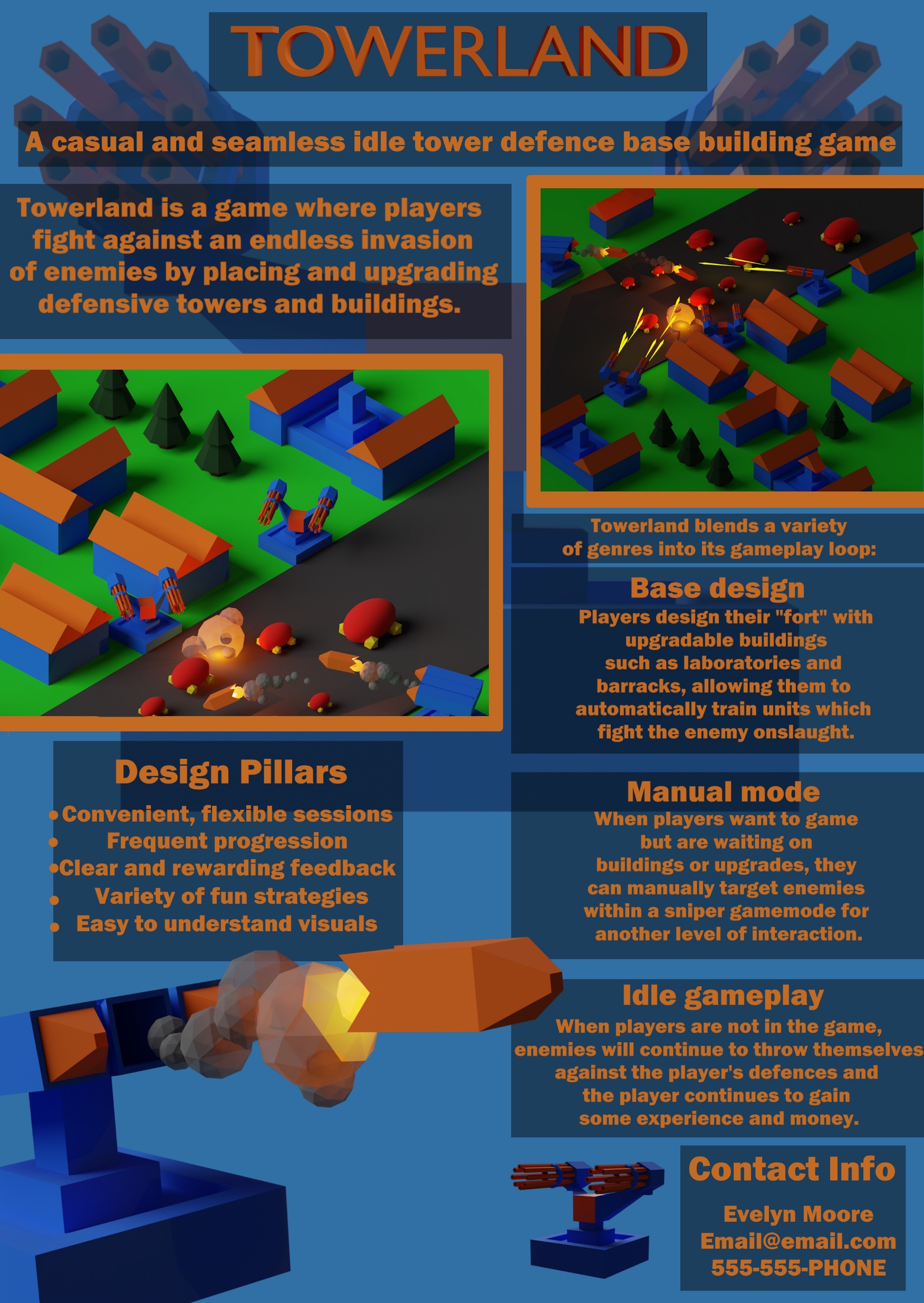 [Speaker Notes: Thank you for listening. I hope you agree that Towerland is a promising project with a bright financial future and a solid team behind it. Please feel free to ask any questions.]
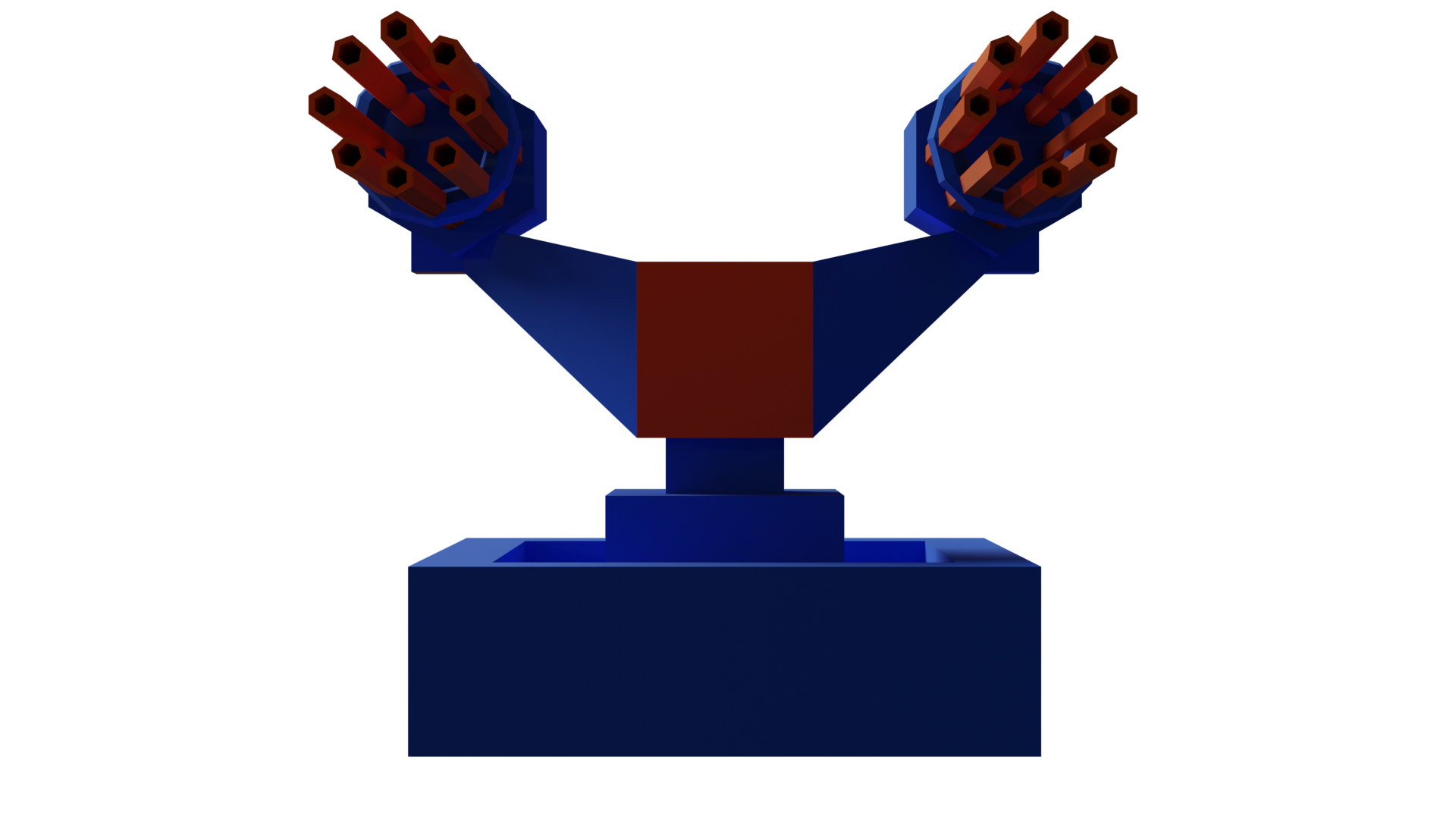 Sell Sheet
Thanks for listening.
 
Questions are welcome.
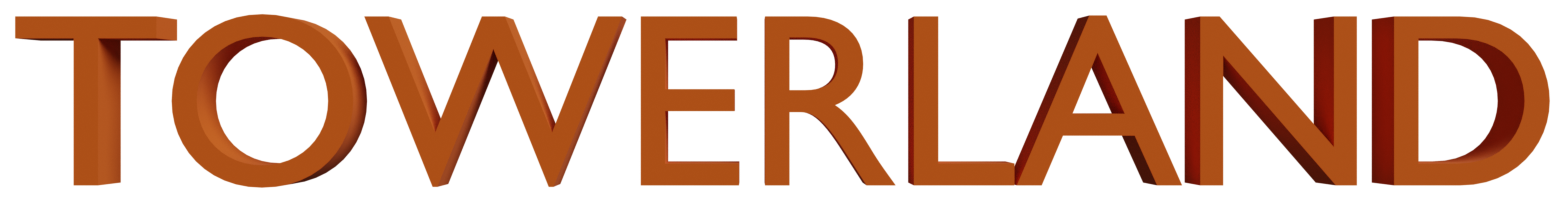 [Speaker Notes: Here is my sell sheet created for Towerland, by TowerStart Games.]